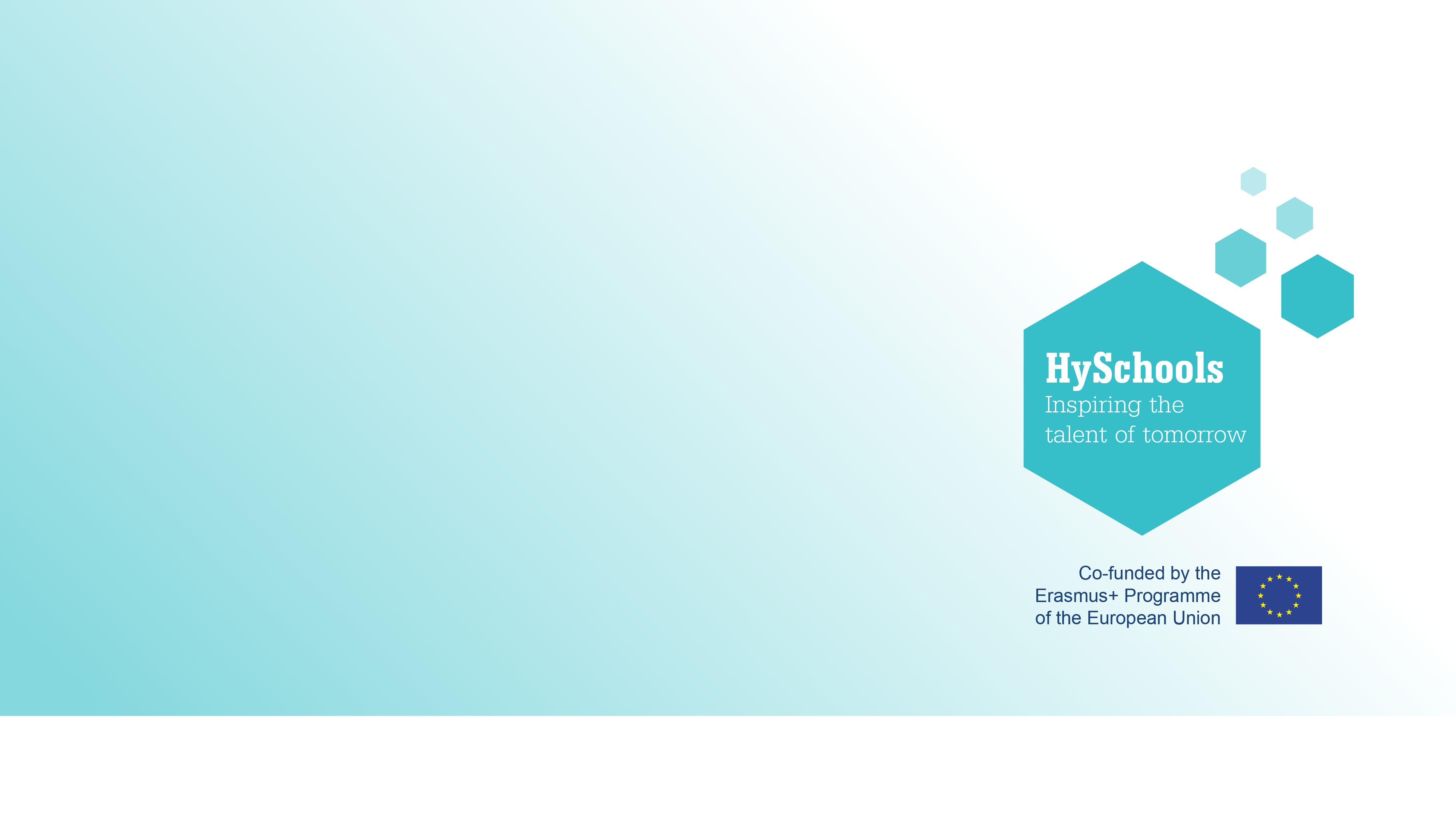 Istoric
Powerpoint pentru elevi
Conținut creat de
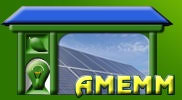 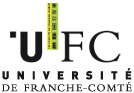 <Logo partener>
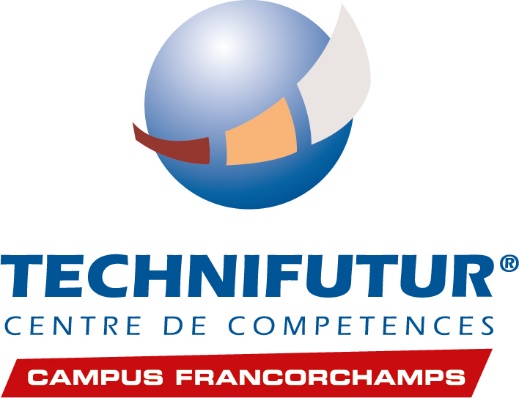 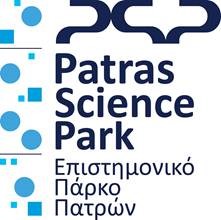 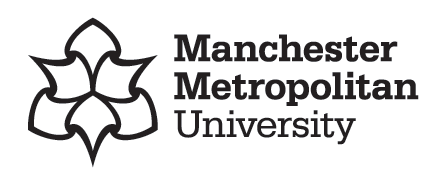 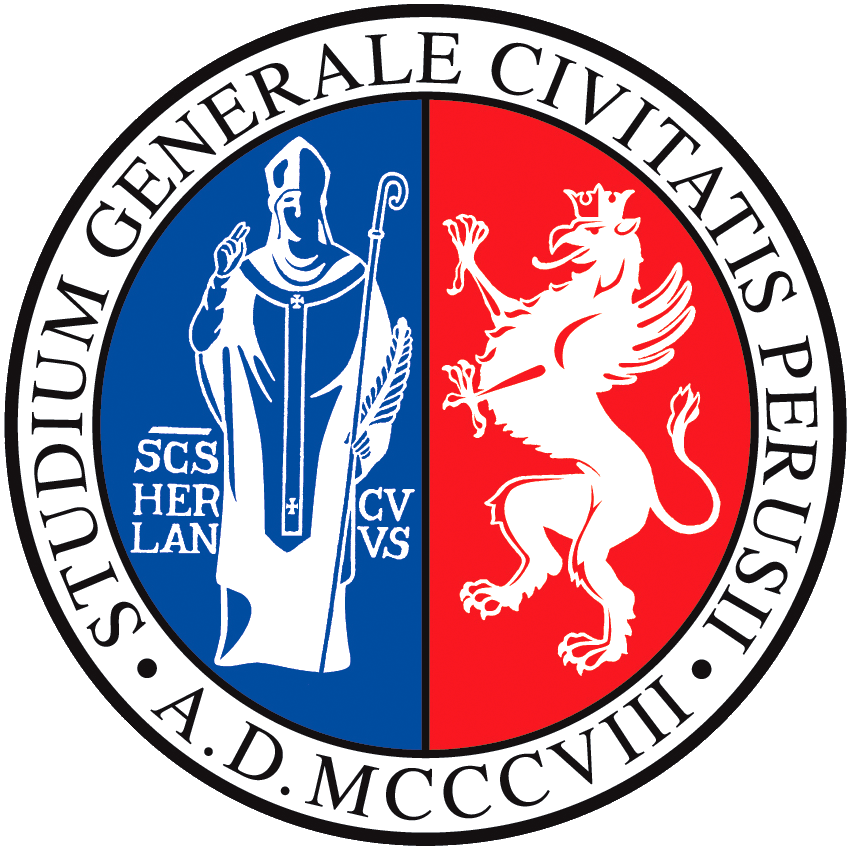 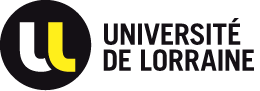 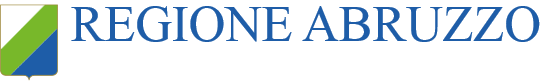 Hidrogen: Povestea până acum
Această prezentare dorește să spulbere miturile cu privire la hidrogen, ca să le puteți lăsa în trecut, unde aparțin, și să fiți gata să pășiți în viitor, să vă bucurați de avantajele unei economii pe bază de hidrogen.   Spre deosebire de o lecție obișnuită de istorie, nu vor fi date din trecut de reținut.  Vom discuta situația, așa cum este în prezent, și vom vedea cum se schimbă.   Singurele date pe care trebuie să le rețineți sunt datele prevăzute pentru reducerea emisiilor de carbon.
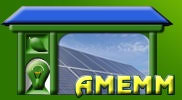 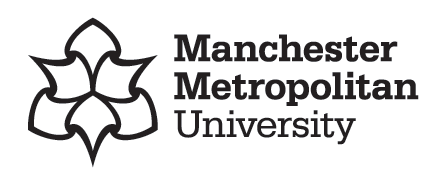 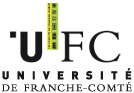 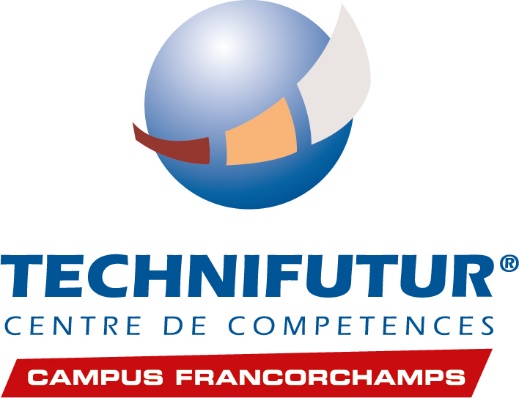 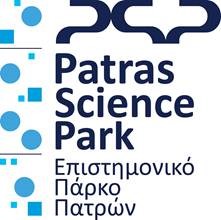 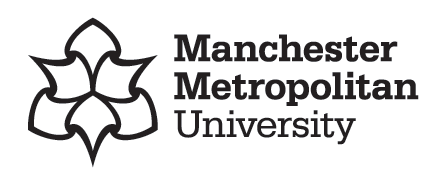 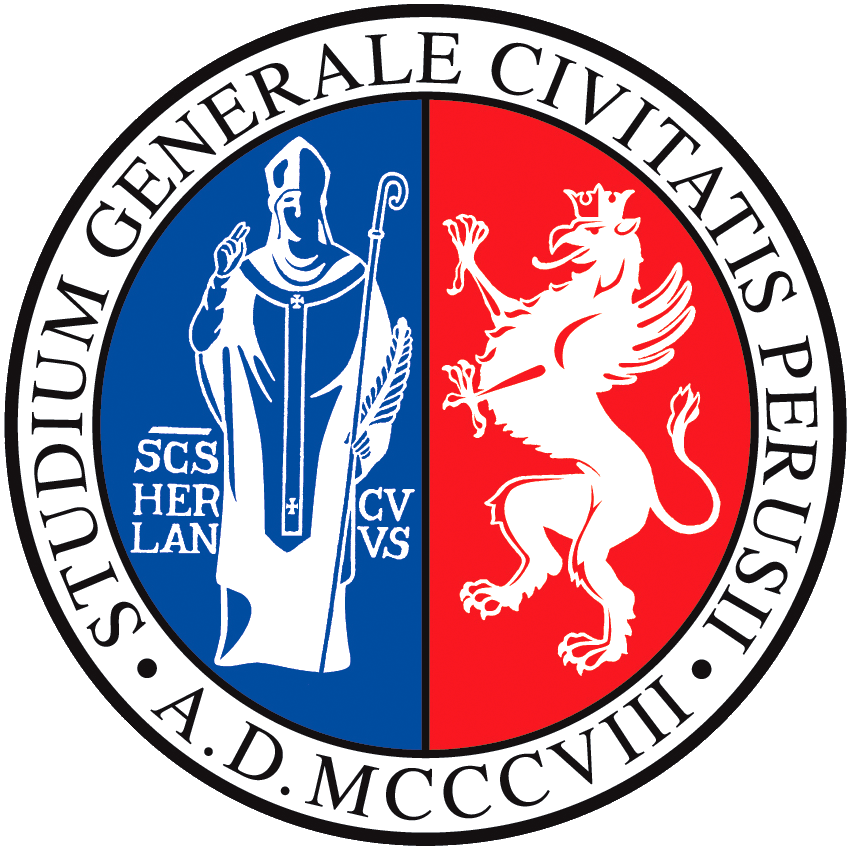 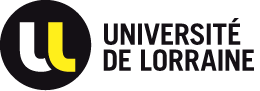 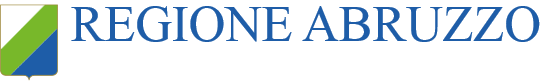 Energia pe care o utilizăm zilnic este atât de sigură și de constantă încât nu prea ne gândim la aceasta.
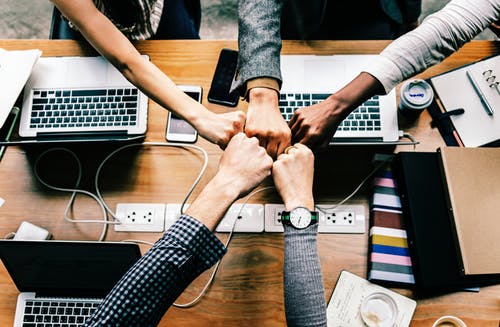 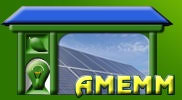 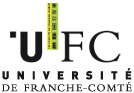 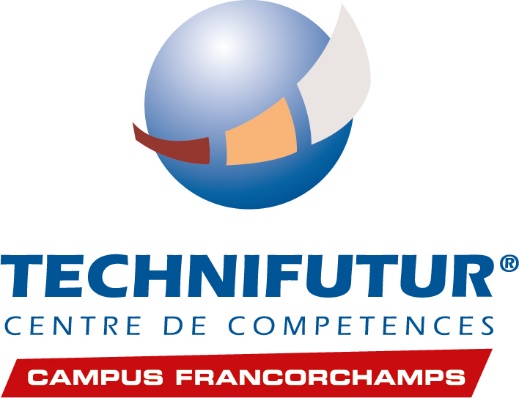 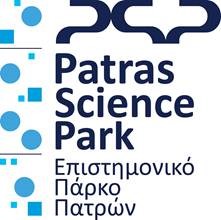 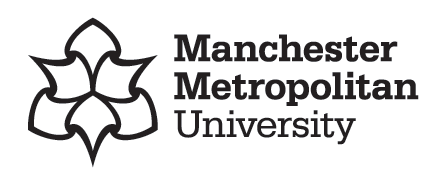 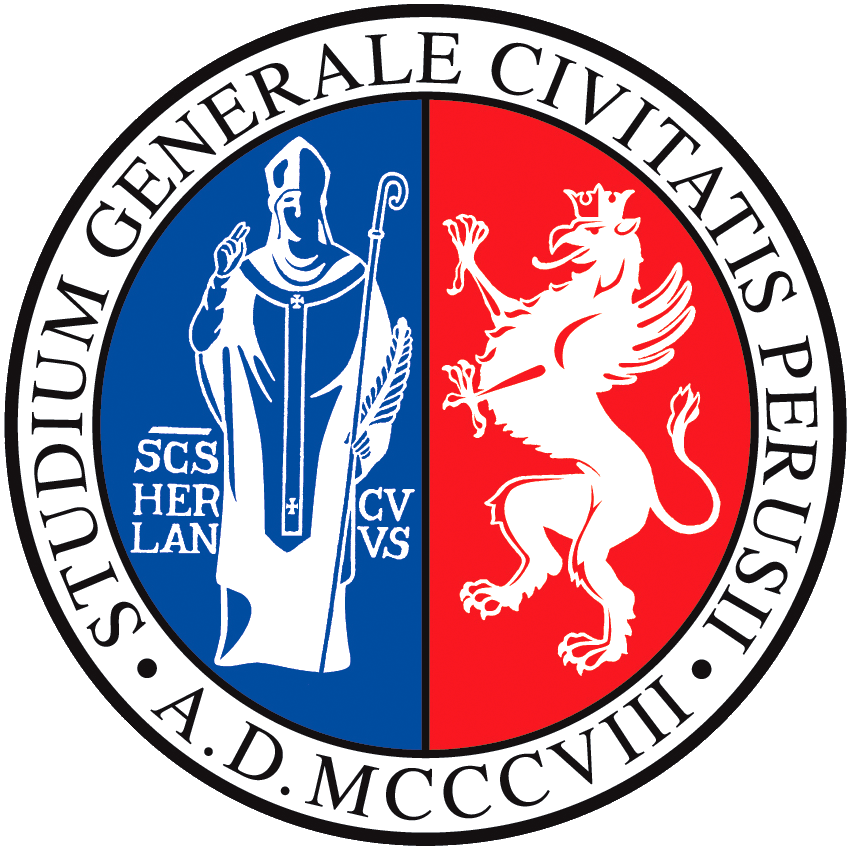 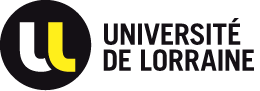 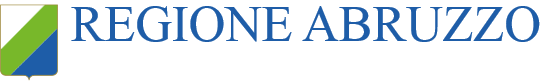 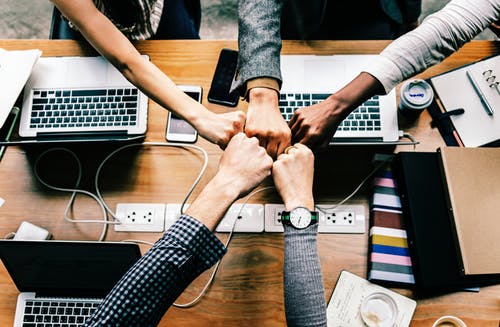 Când a fost ultima dată când v-ați gândit de unde provine gazul sau electricitatea pe care le consumați?
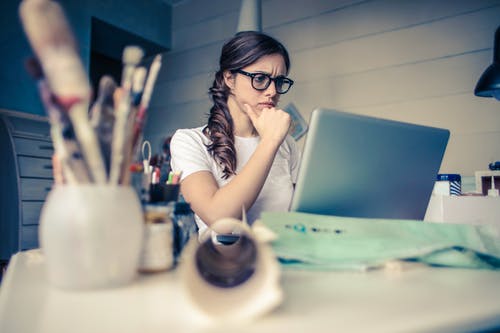 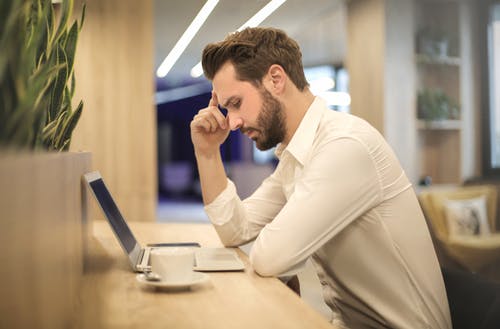 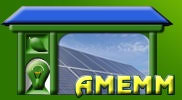 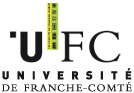 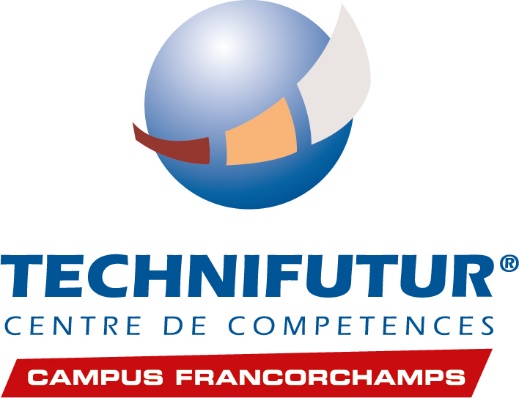 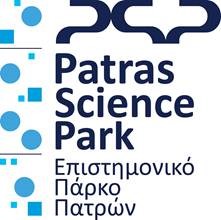 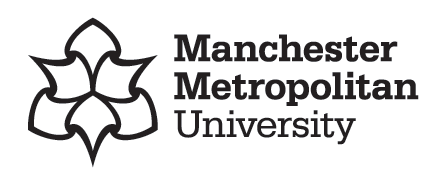 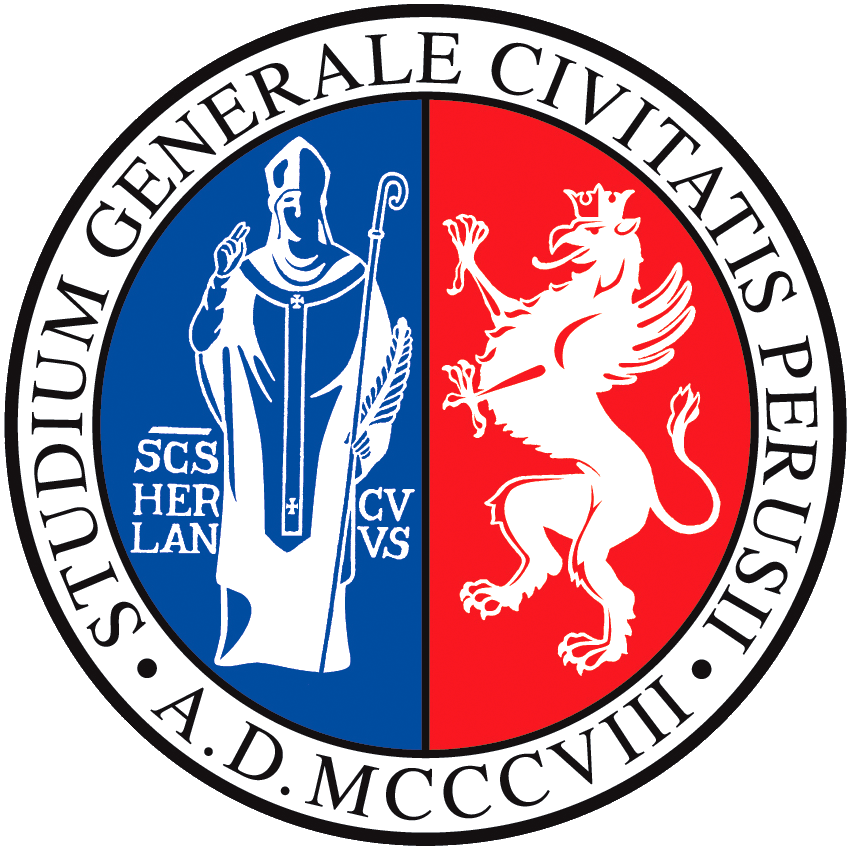 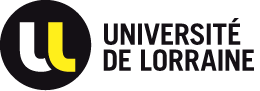 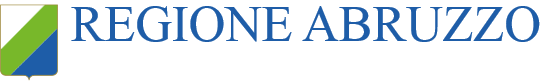 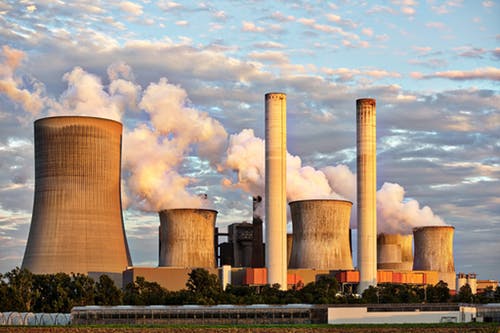 Unde a fost produs....
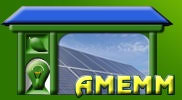 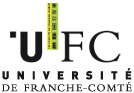 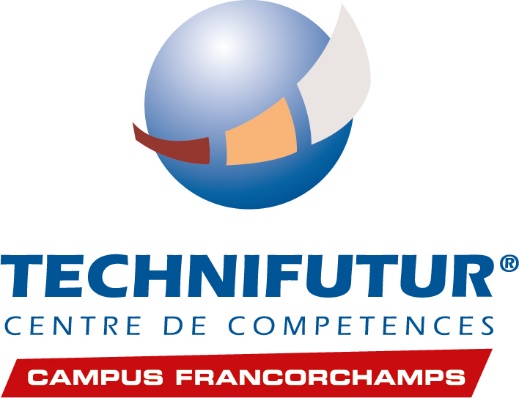 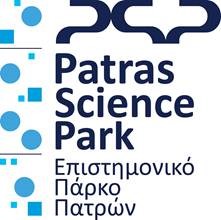 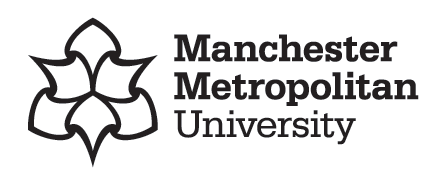 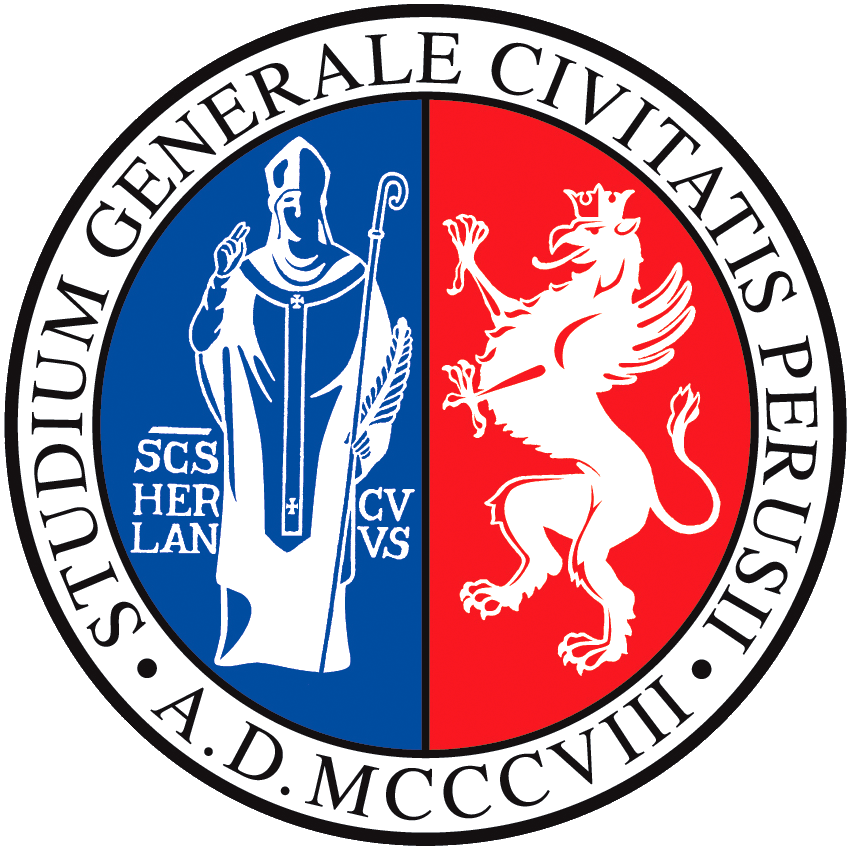 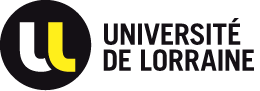 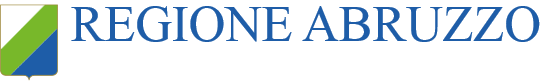 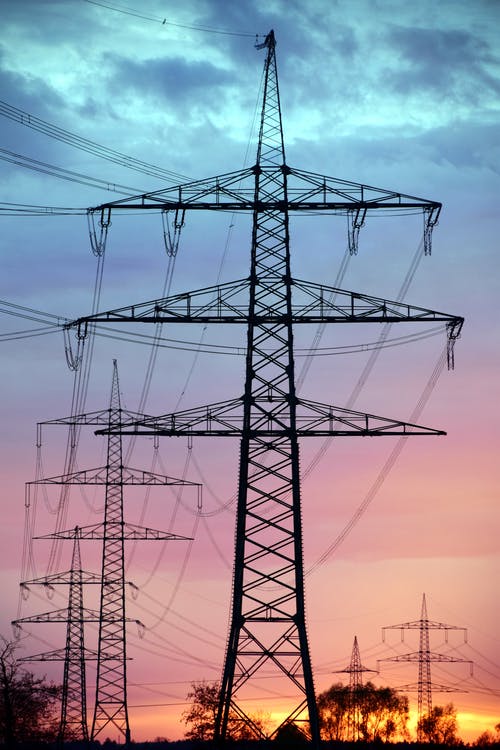 ... sau cum a ajuns în casa voastră?
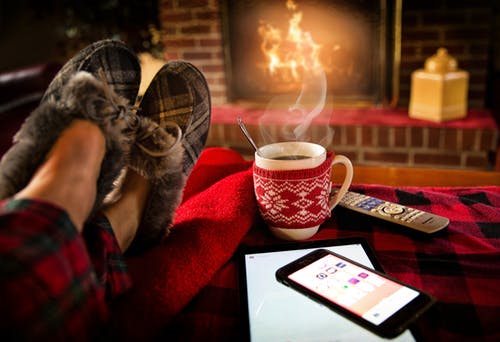 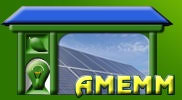 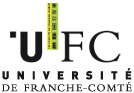 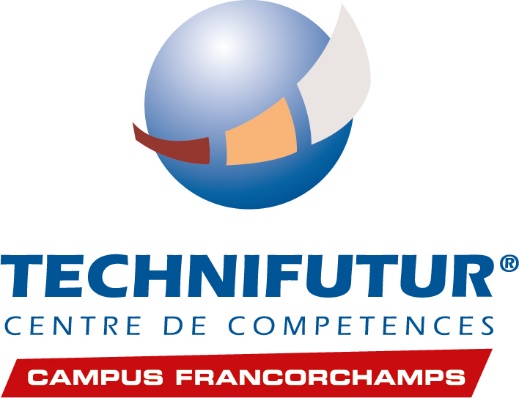 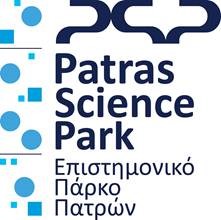 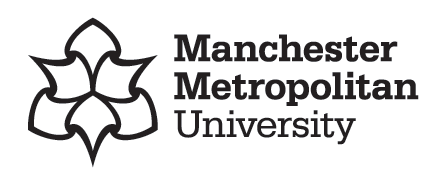 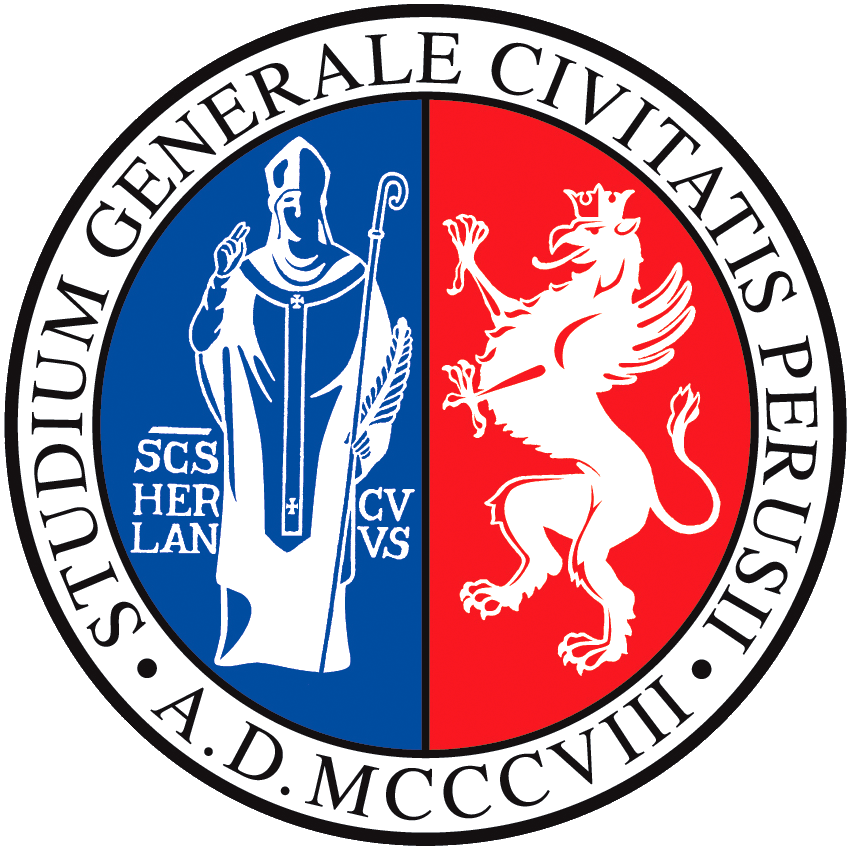 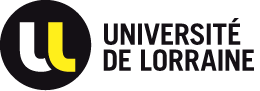 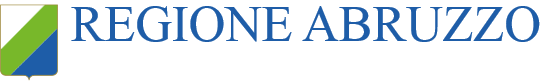 Dacă este întuneric...
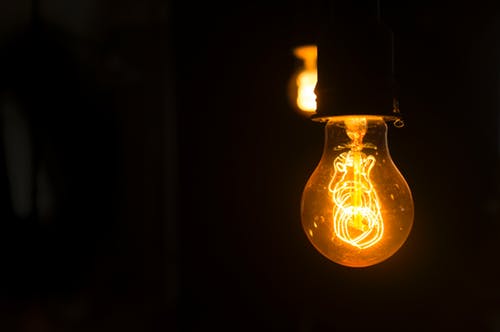 Aprindem lumina.
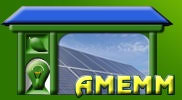 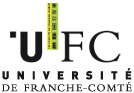 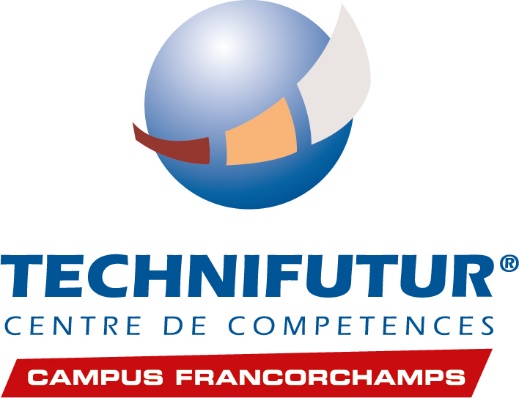 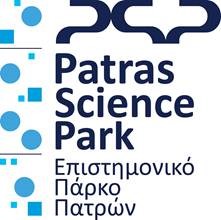 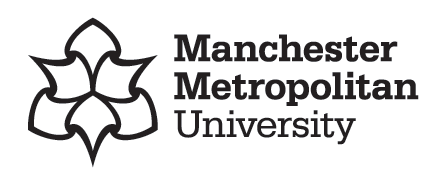 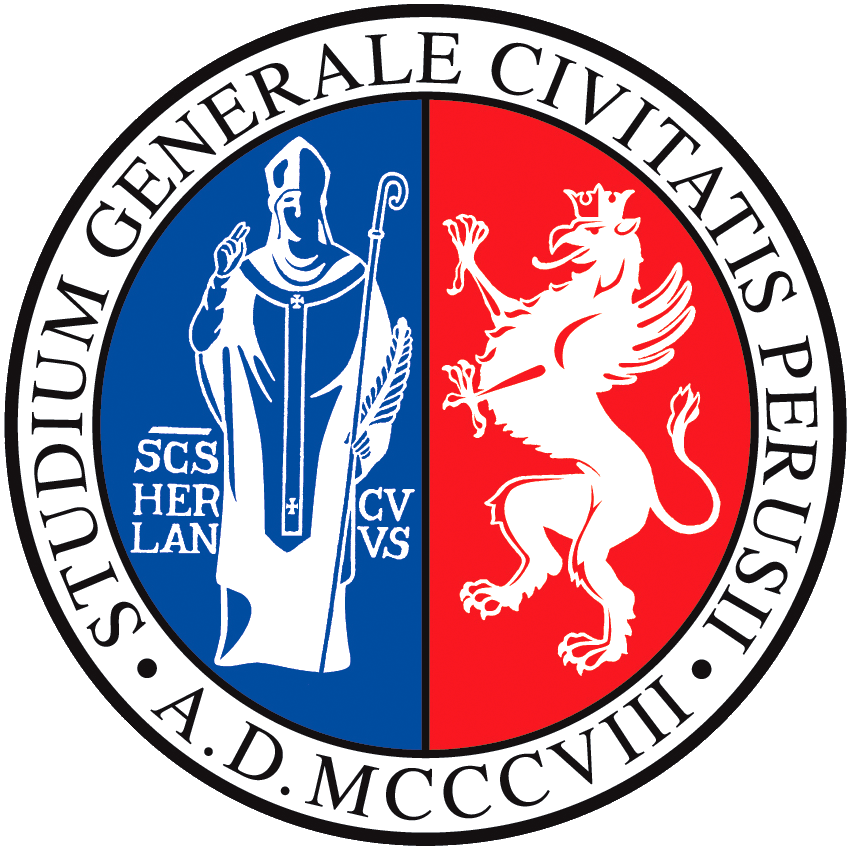 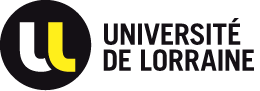 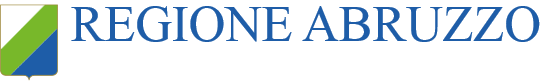 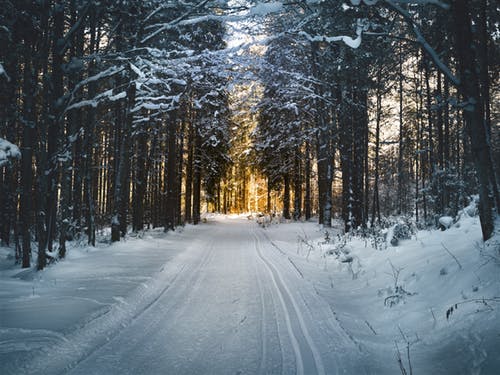 Dacă este frig...
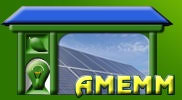 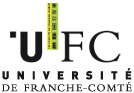 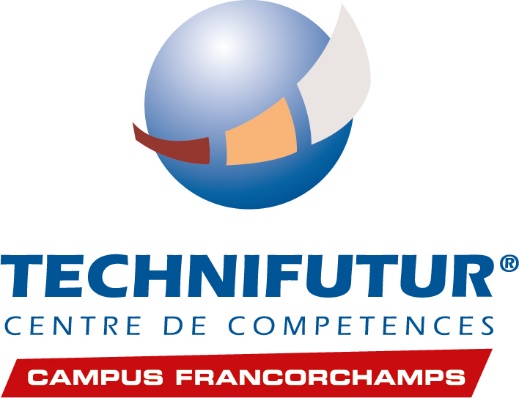 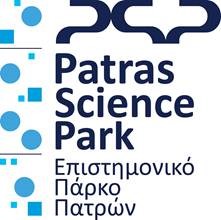 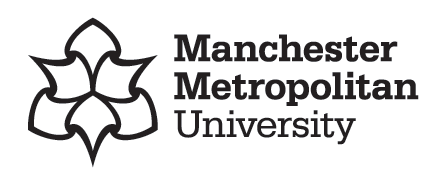 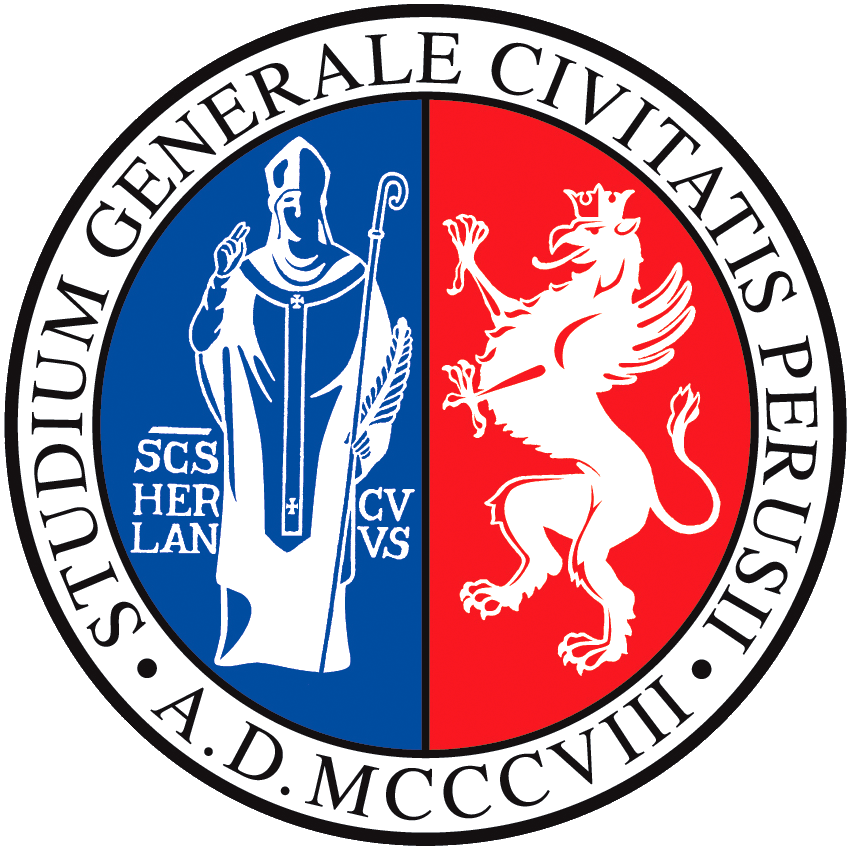 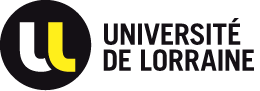 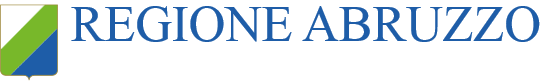 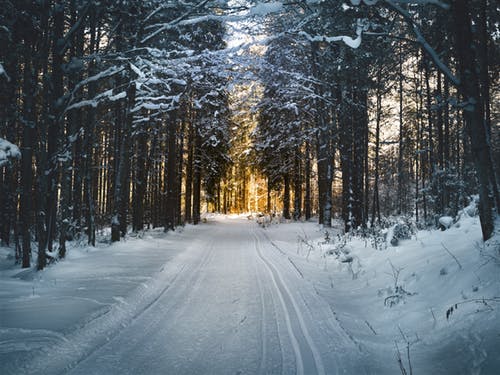 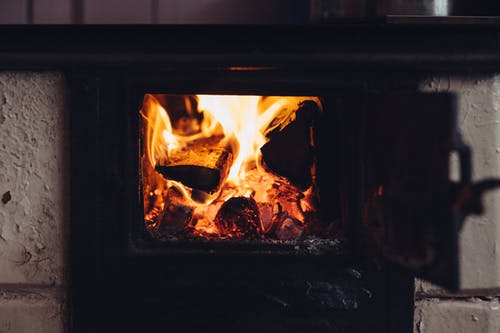 .... pornim căldura sau punem combustibil pe foc
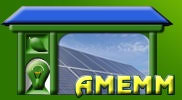 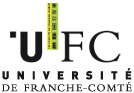 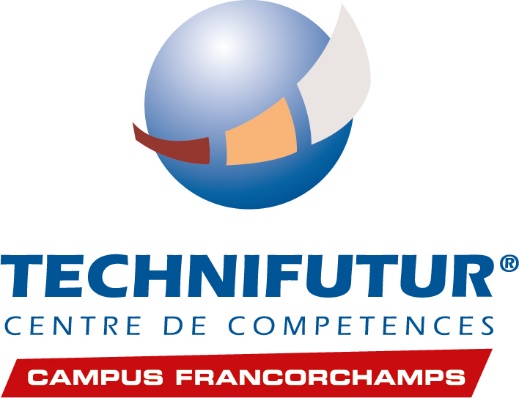 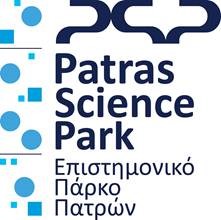 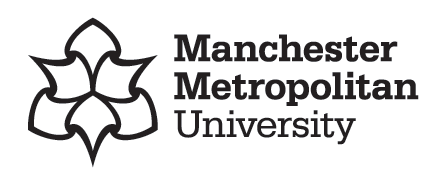 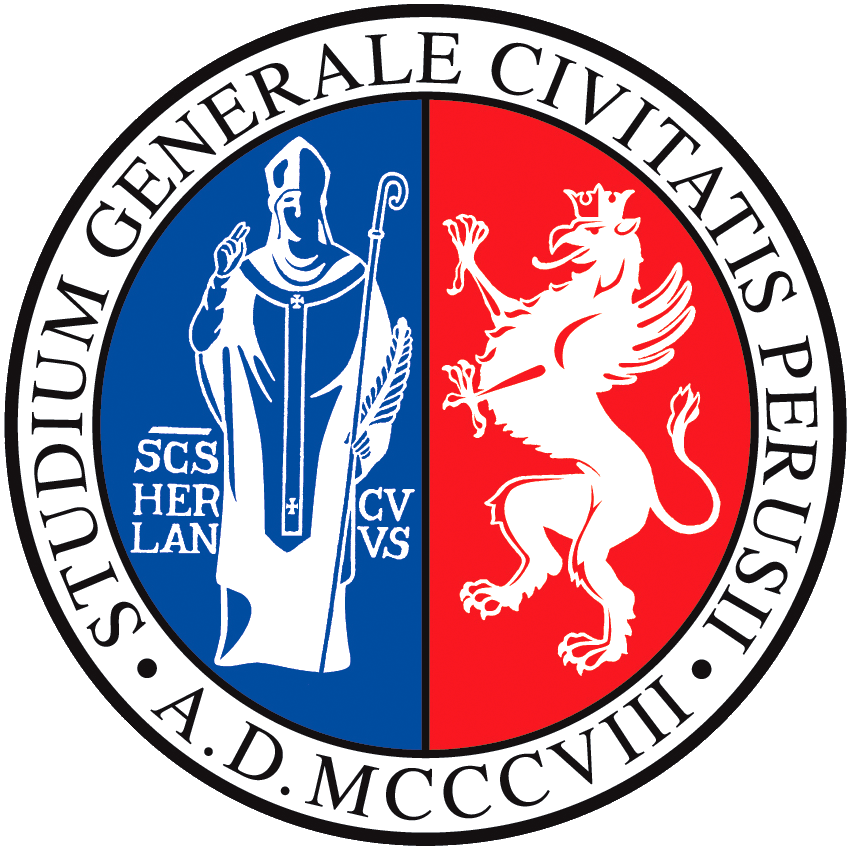 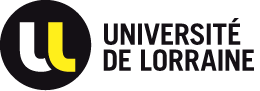 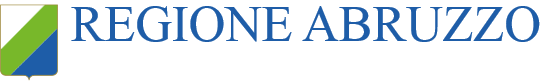 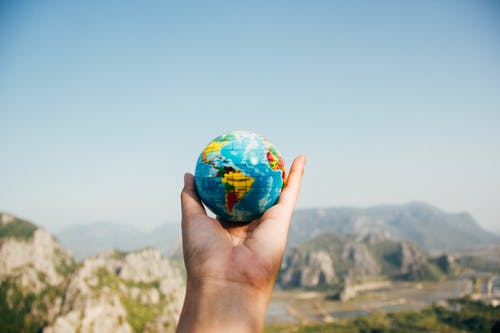 Dacă vrem să călătorim...
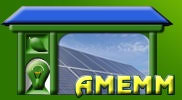 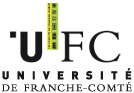 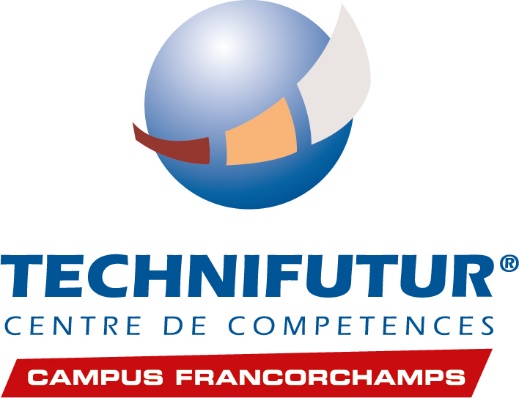 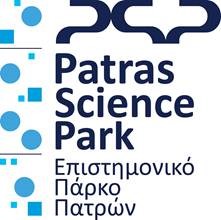 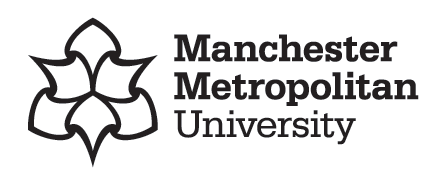 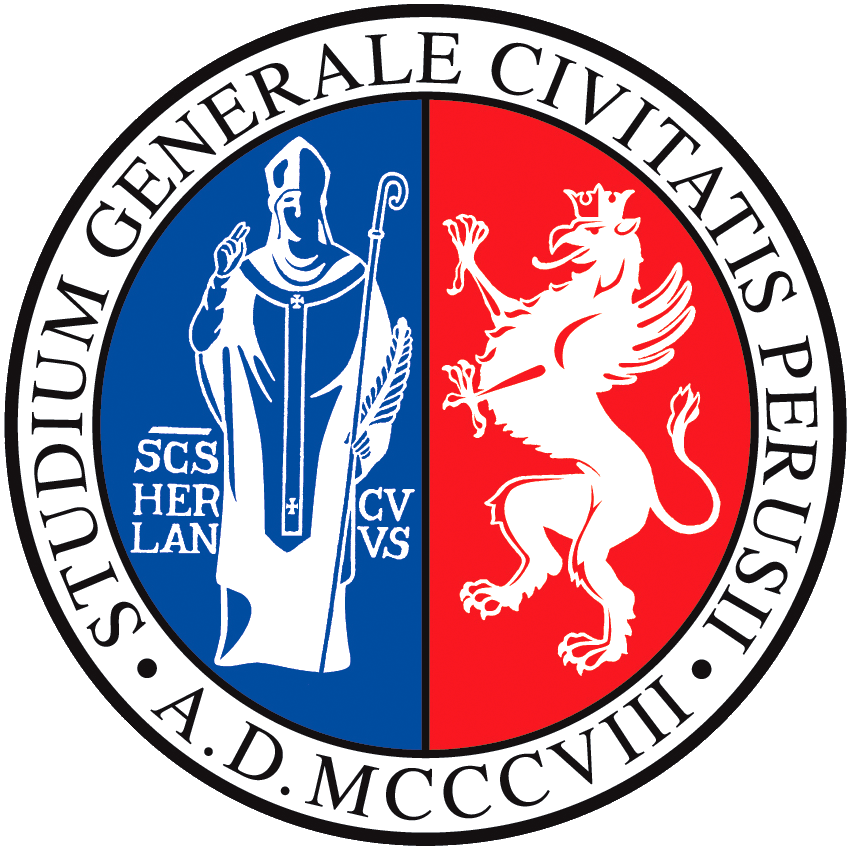 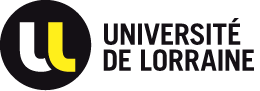 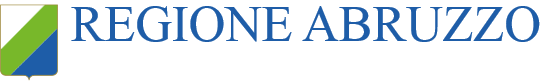 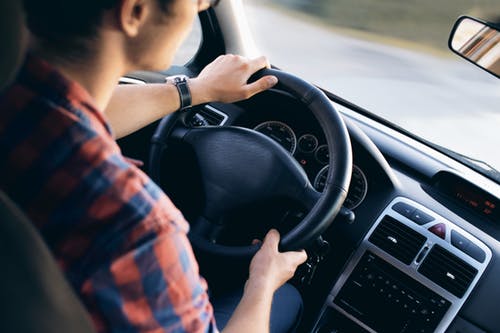 Conducem un automobil...
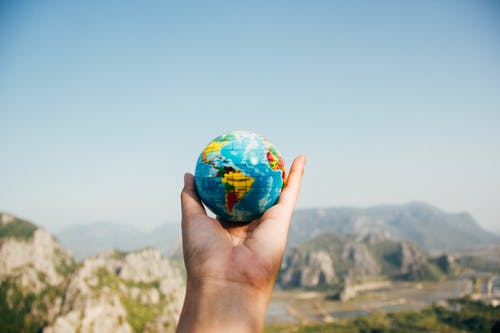 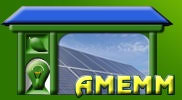 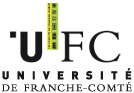 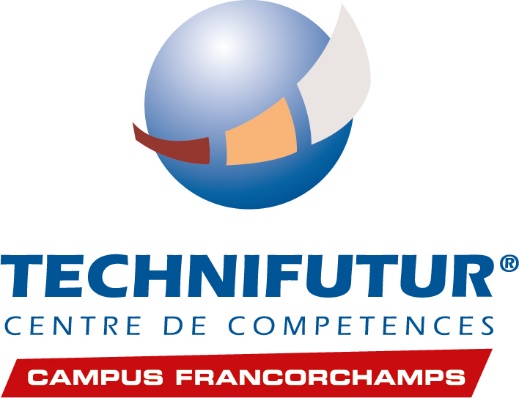 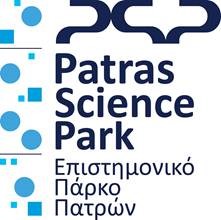 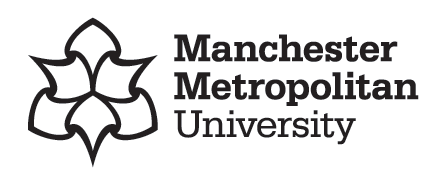 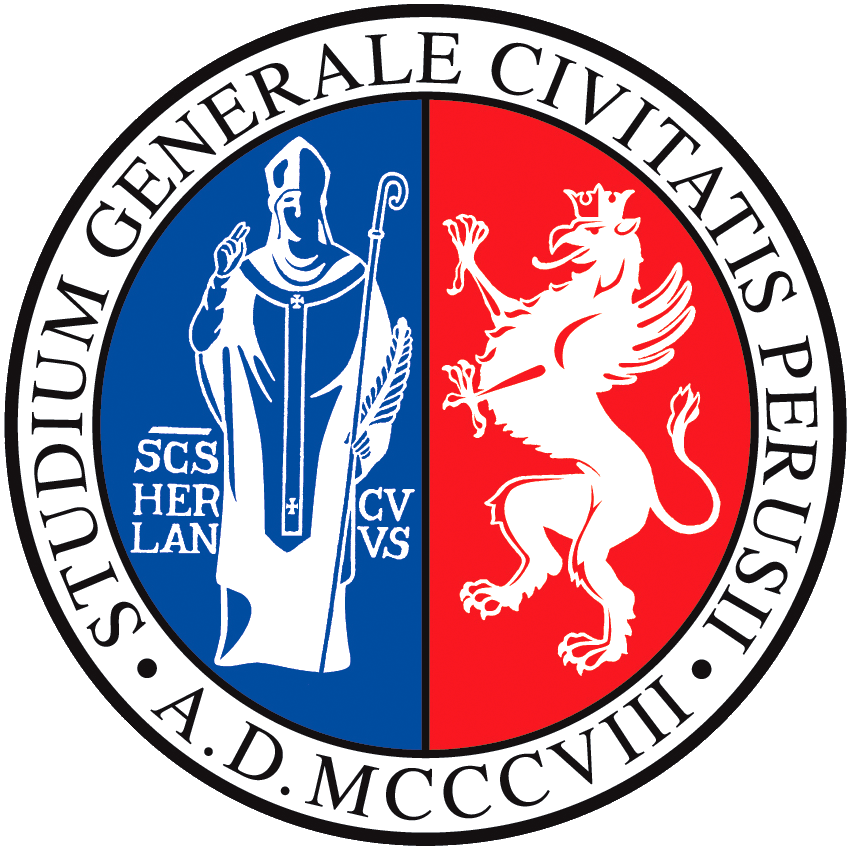 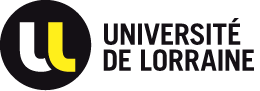 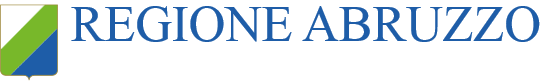 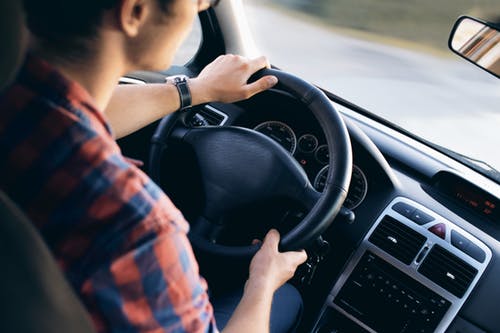 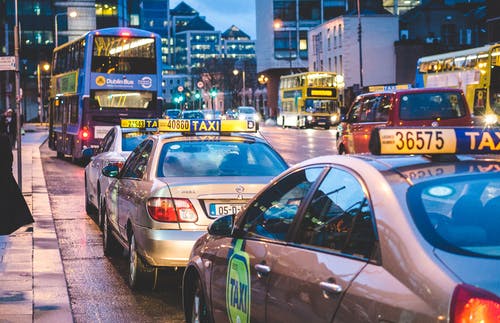 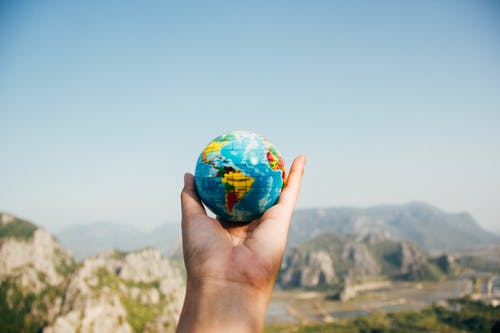 ... luăm un autobuz
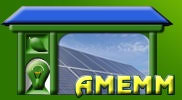 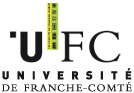 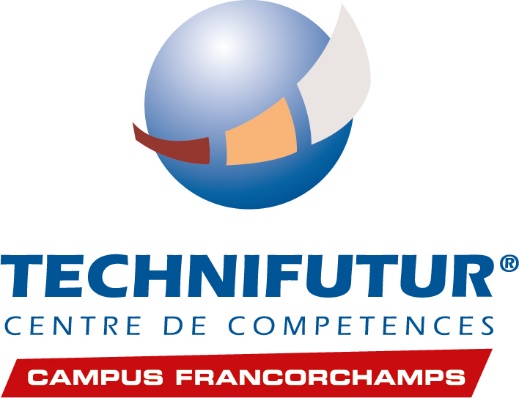 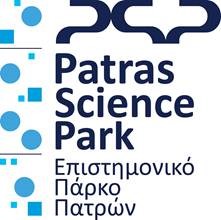 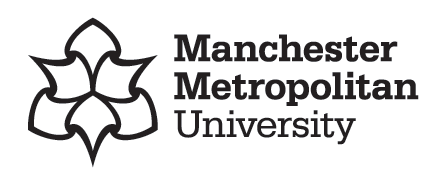 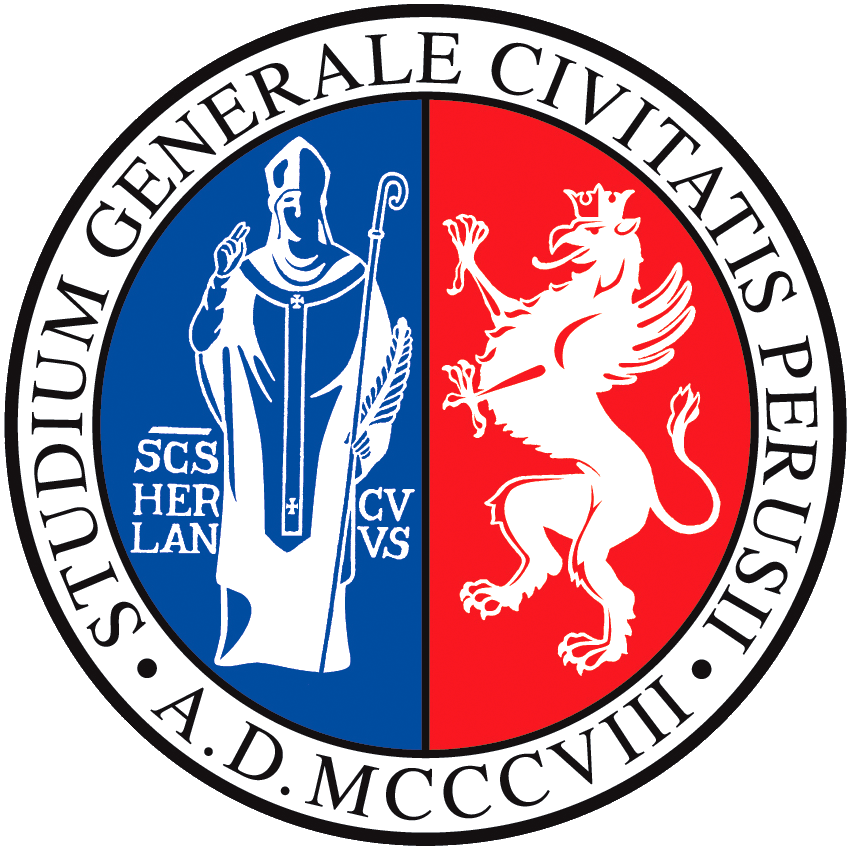 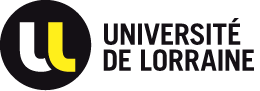 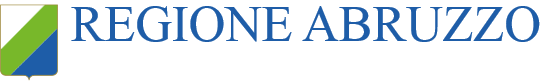 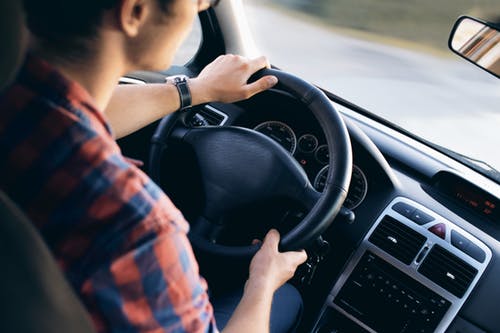 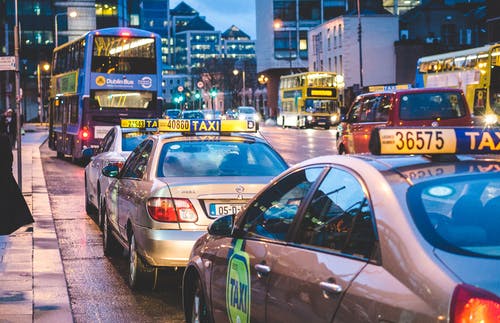 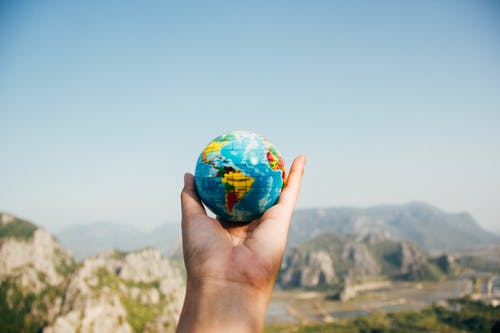 Tren....
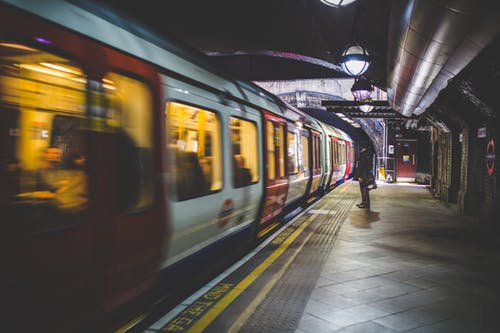 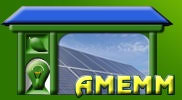 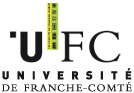 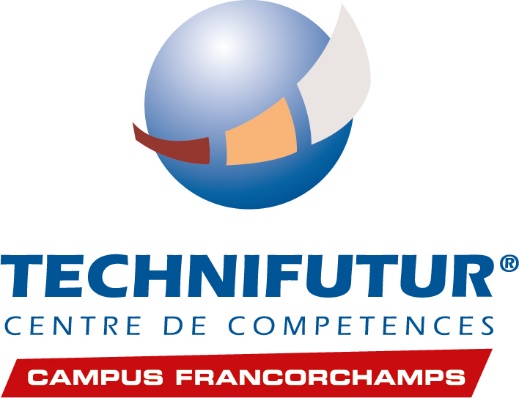 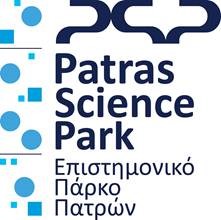 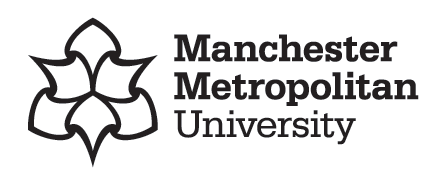 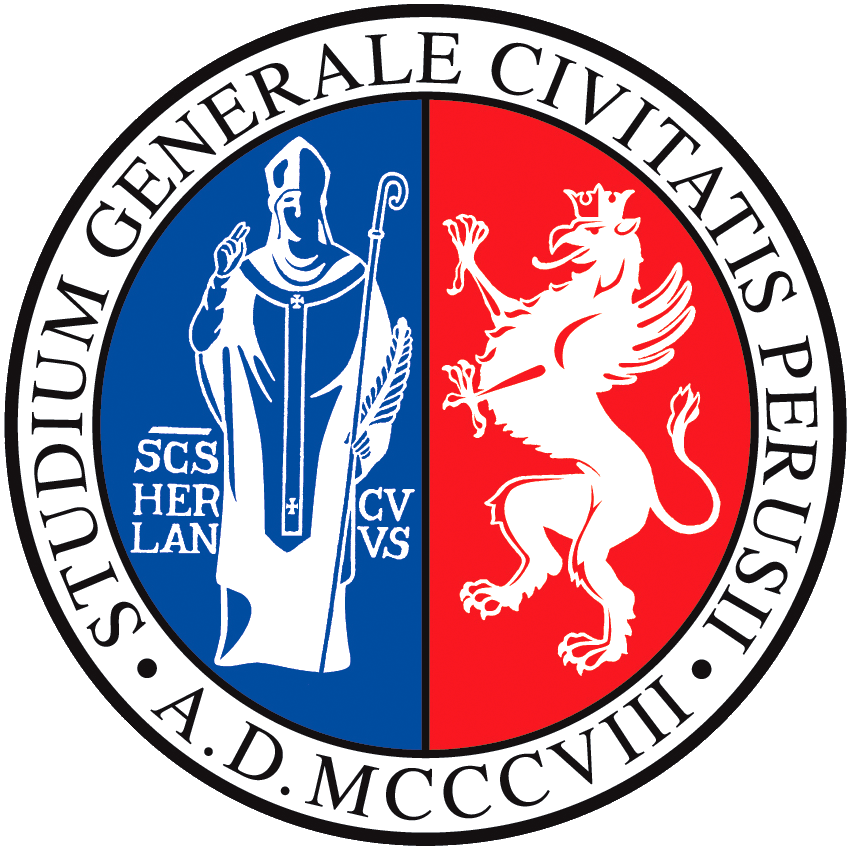 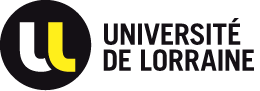 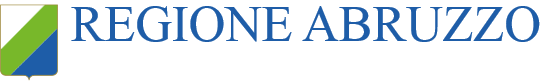 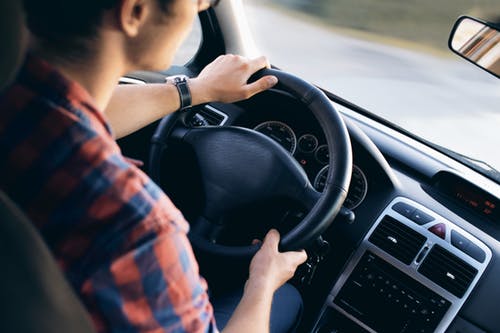 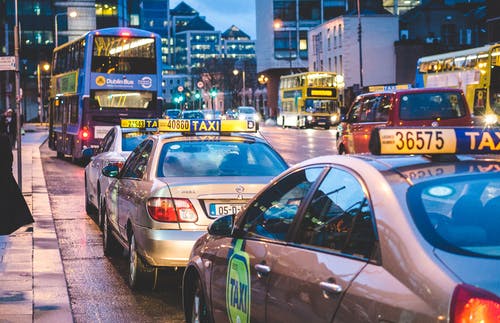 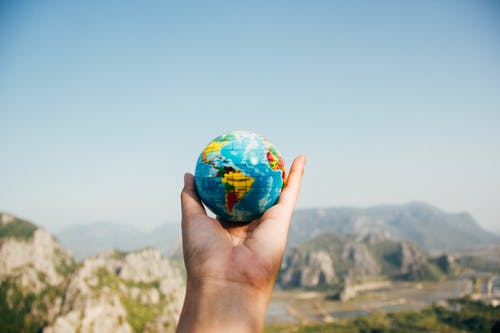 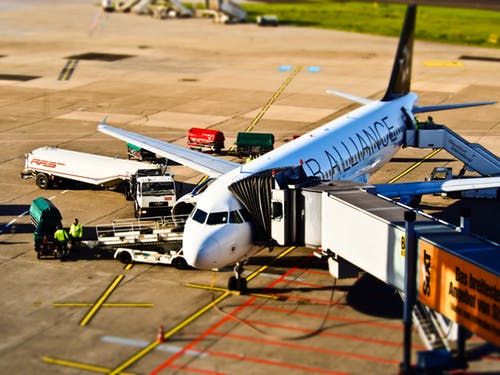 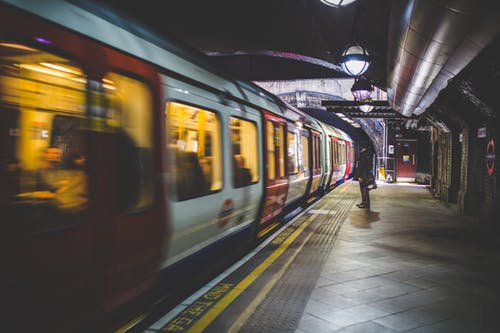 Sau avion
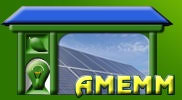 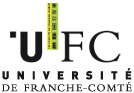 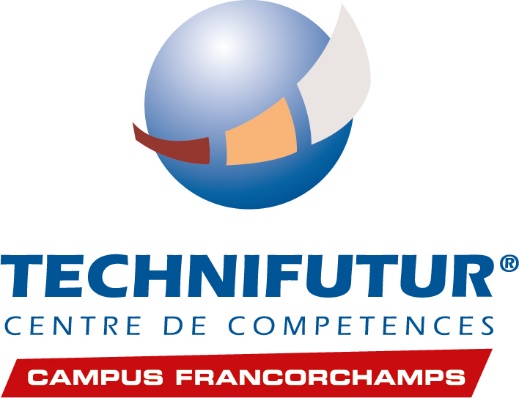 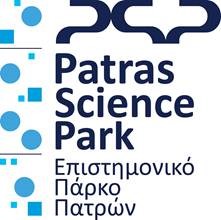 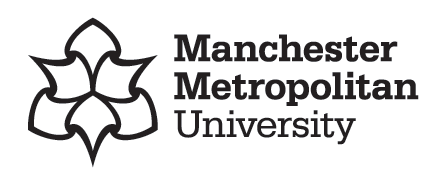 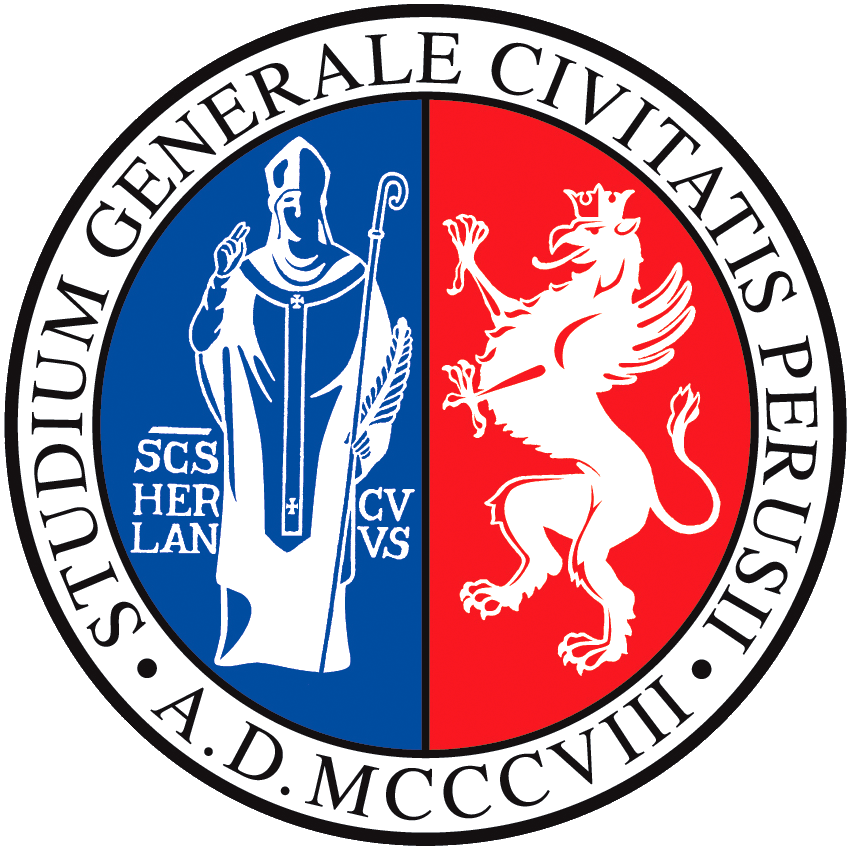 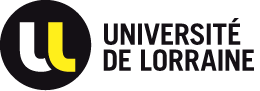 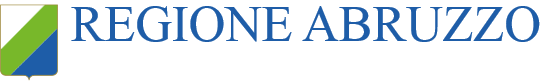 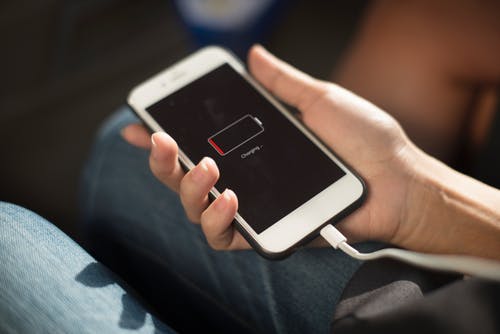 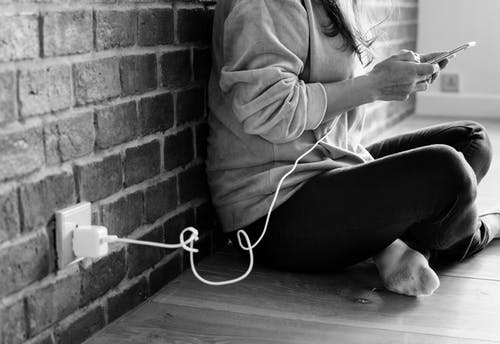 Dispozitivele și telefoanele noastre mobile sunt probabil singurele lucruri care ne amintesc de nevoia de a stoca energie.
Imaginați-vă că nu mai aveți niciodată nevoie să vă încărcați telefonul!
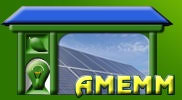 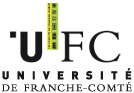 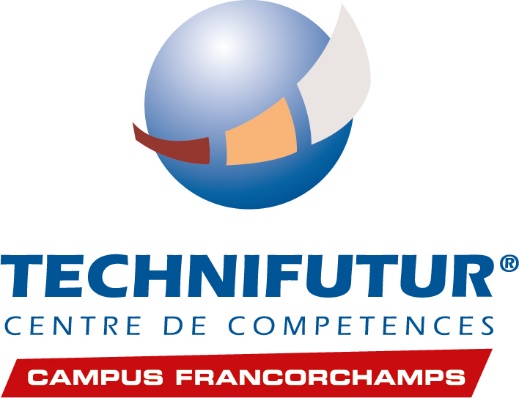 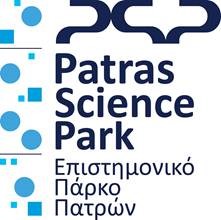 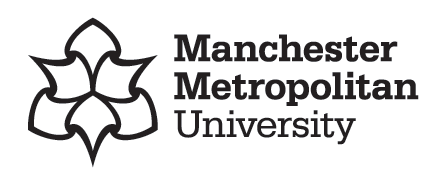 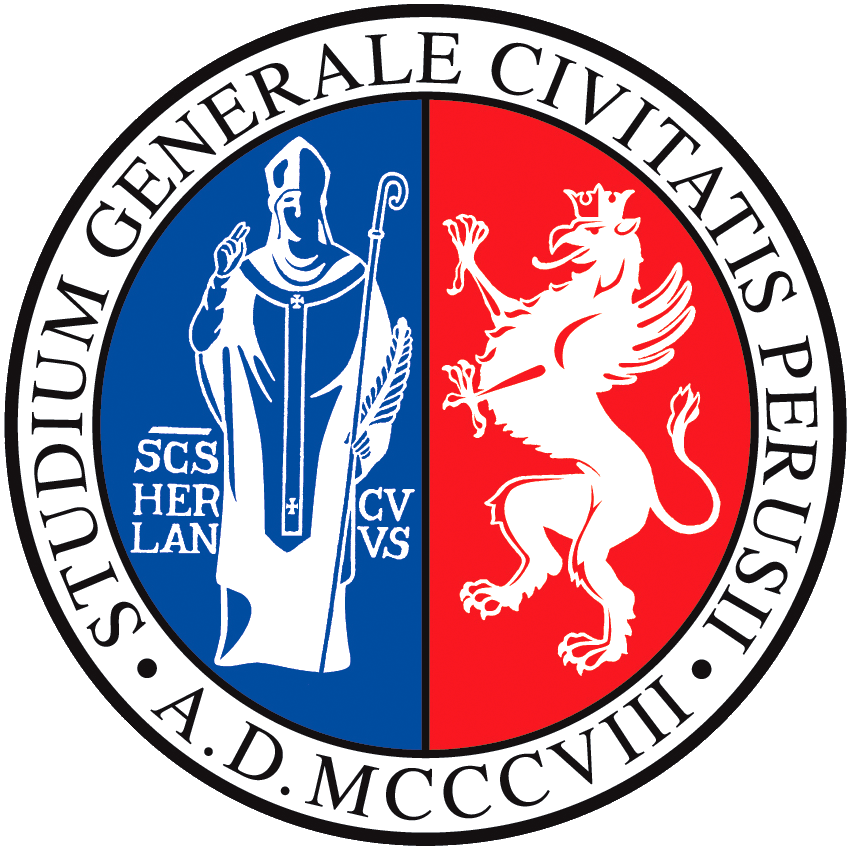 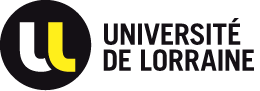 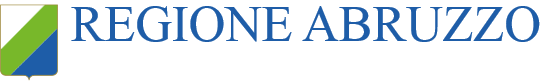 Toată energia pe care o utilizăm trebuie produsă, stocată, distribuită, iar metodele diferă în funcție de tipul de combustibil.

Combustibilii fosili au fost principalul producător de energie timp de mulți ani, iar ideea de a trece la un combustibil 'nou' a creat unele îngrijorări privind viabilitatea, siguranța, disponibilitatea și stocarea. 

La fel ca și cu multe alte tehnologii 'noi', orice reținere în adoptarea acestora este în general determinată de o lipsă de înțelegere sau de concepții greșite.
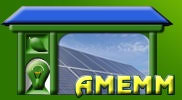 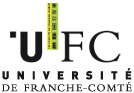 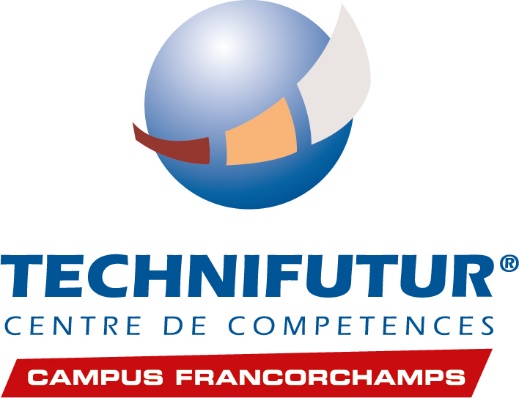 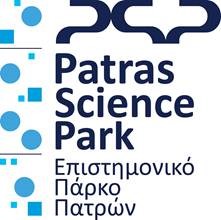 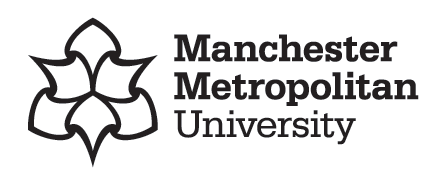 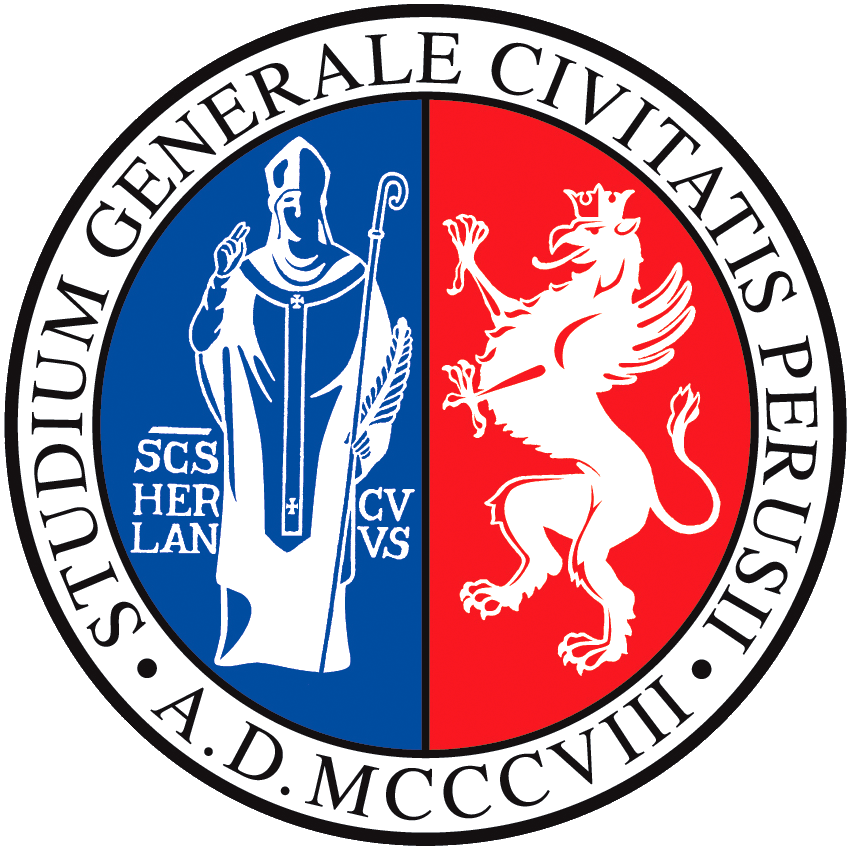 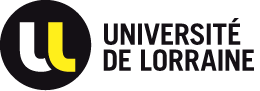 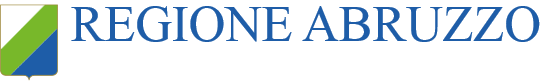 Mitul 1

Hidrogenul este mai periculos decât benzina.
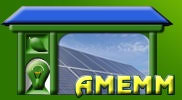 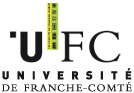 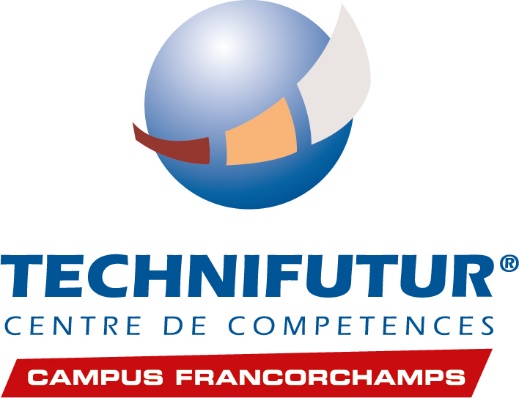 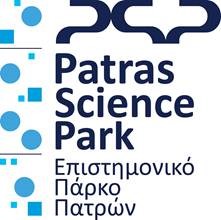 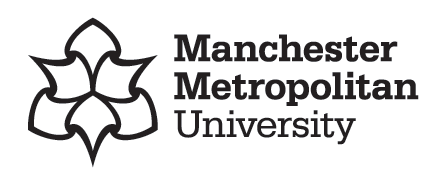 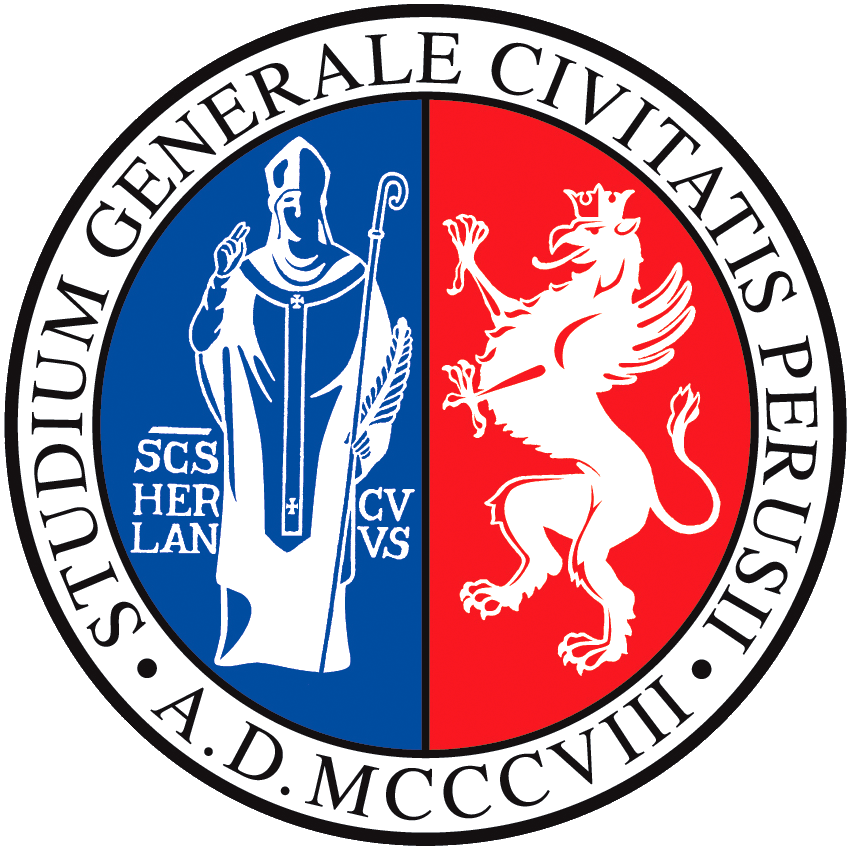 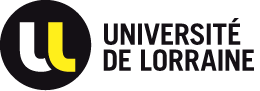 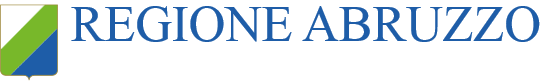 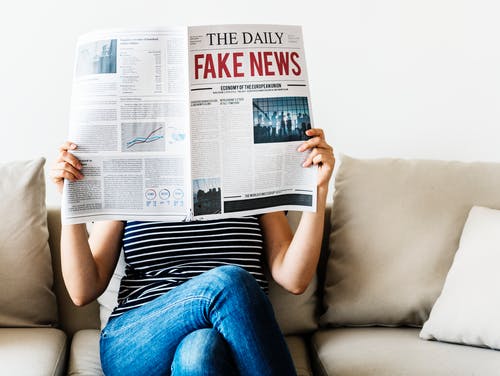 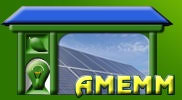 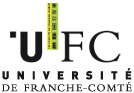 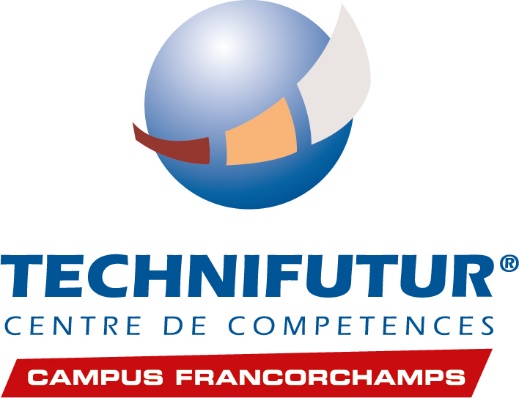 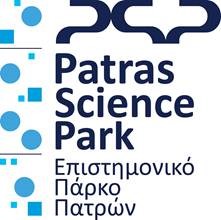 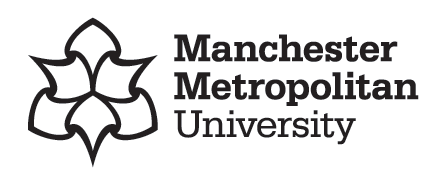 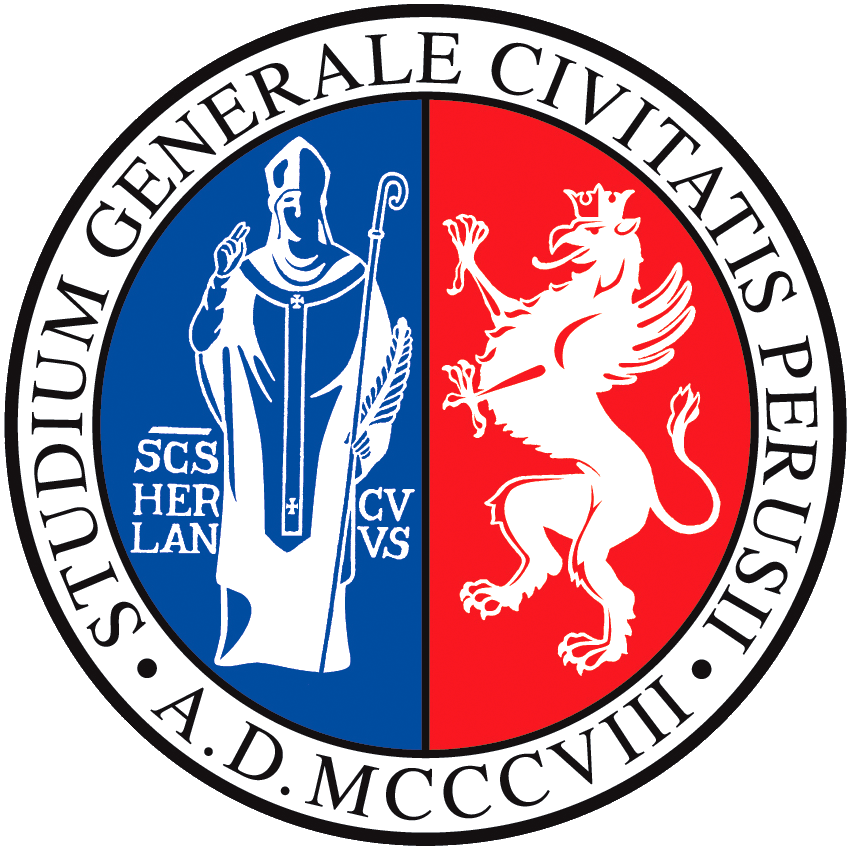 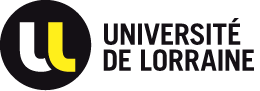 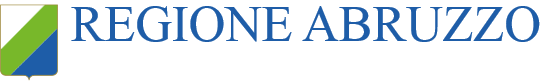 *Sunt mai multe șanse ca petrolul să cauzeze un incendiu sau o explozie atunci când se află într-un spațiu închis datorită faptului că vaporii de petrol sunt mai grei decât aerul.
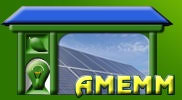 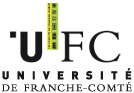 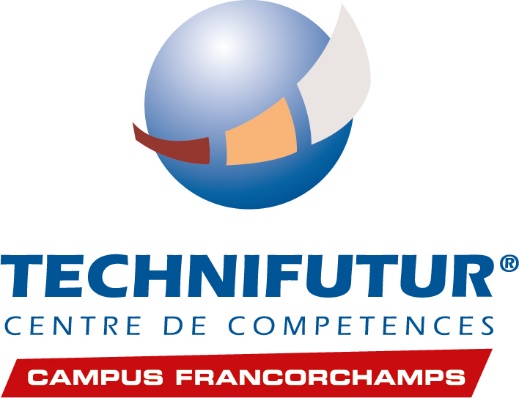 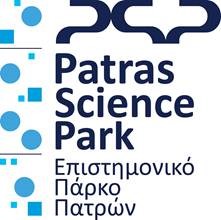 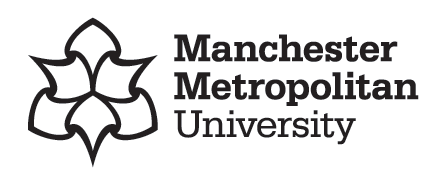 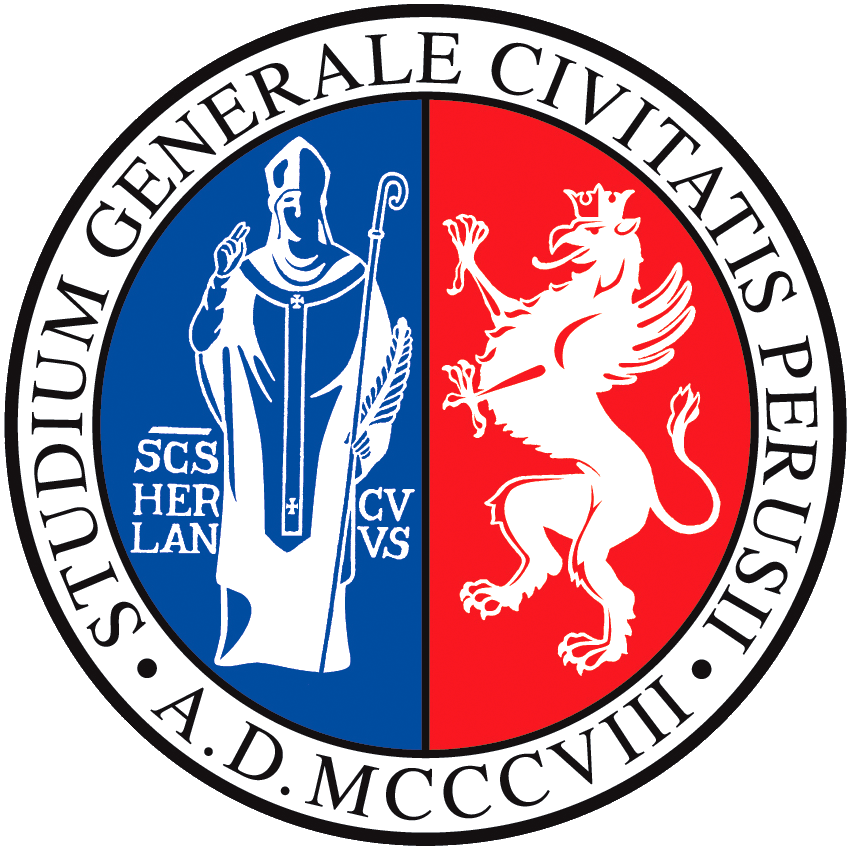 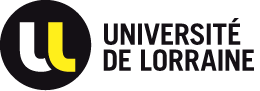 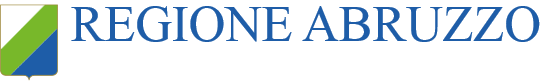 *Sunt mai multe șanse ca petrolul să cauzeze un incendiu sau o explozie atunci când se află într-un spațiu închis datorită faptului că vaporii de petrol sunt mai grei decât aerul.   

*Benzina care arde rămâne lichid și se răspândește peste suprafețele din apropiere, ducând la incendii extinse.
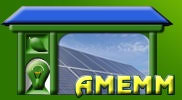 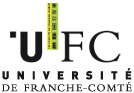 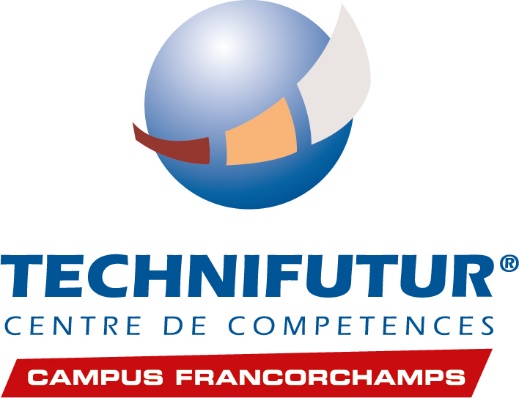 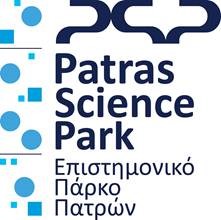 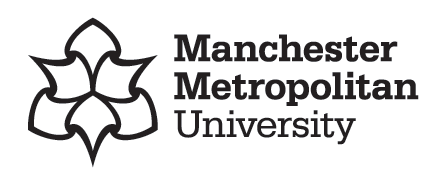 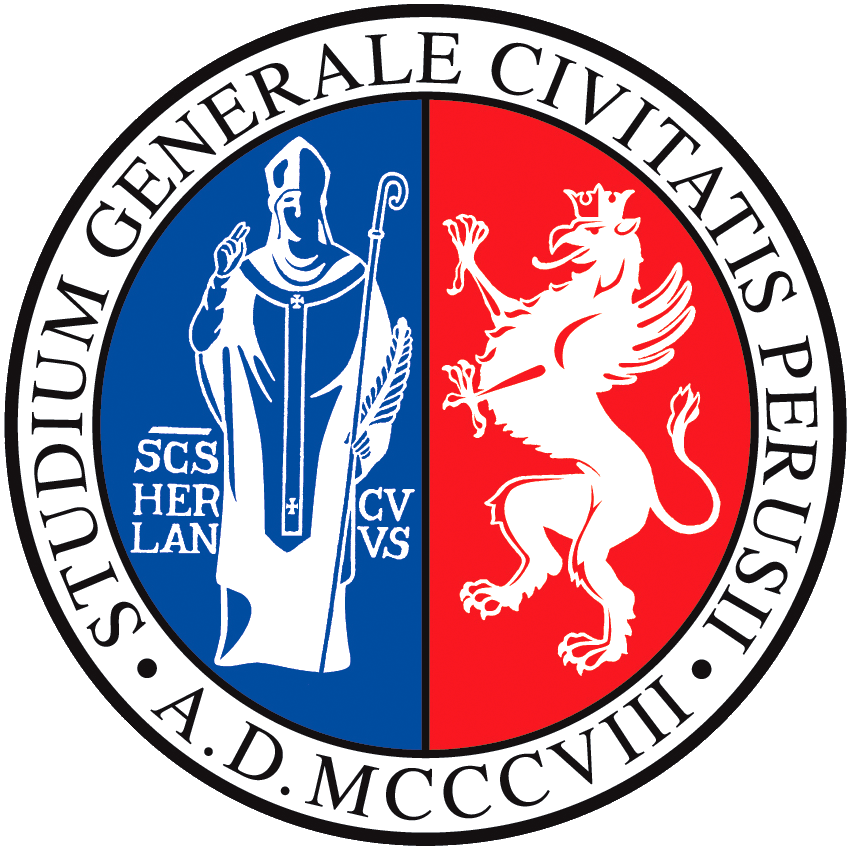 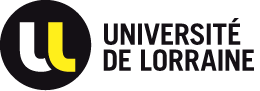 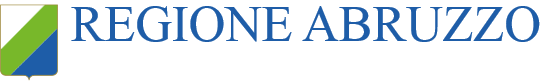 *Sunt mai multe șanse ca petrolul să cauzeze un incendiu sau o explozie atunci când se află într-un spațiu închis datorită faptului că vaporii de petrol sunt mai grei decât aerul.   

*Benzina care arde rămâne lichid și se răspândește peste suprafețele din apropiere, ducând la incendii extinse.  

*Hidrogenul este de 14 ori mai ușor decât aerul, iar atunci când arde, se duce direct în sus, ca flacăra unei brichete.
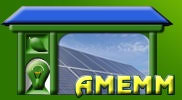 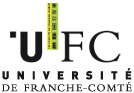 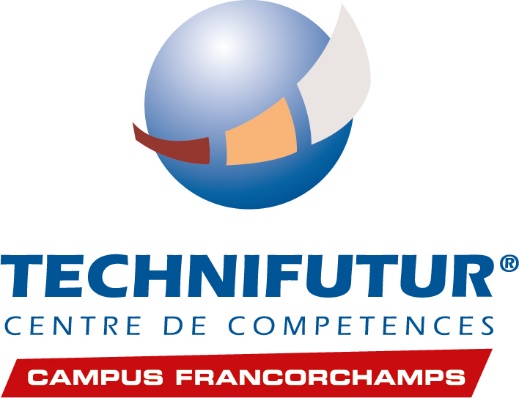 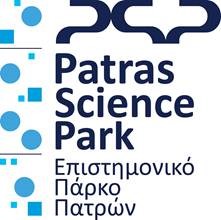 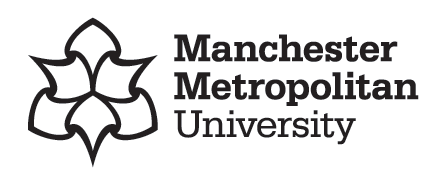 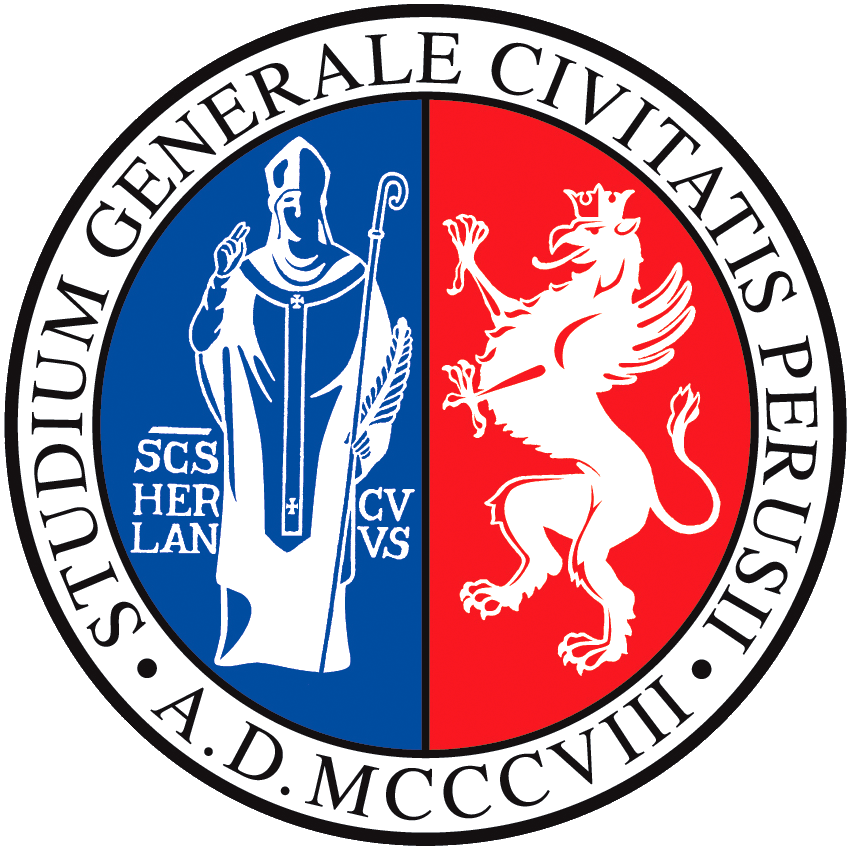 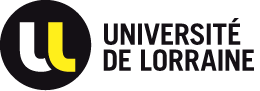 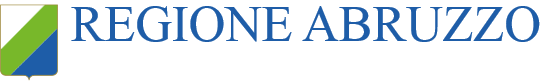 Uitați-vă la acest video...  








arată cum arde o scurgere de hidrogen și apoi o scurgere de benzină în aceeași mașină
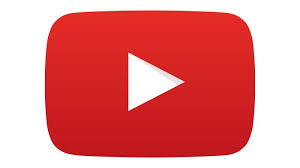 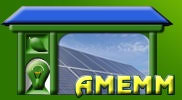 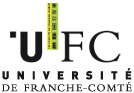 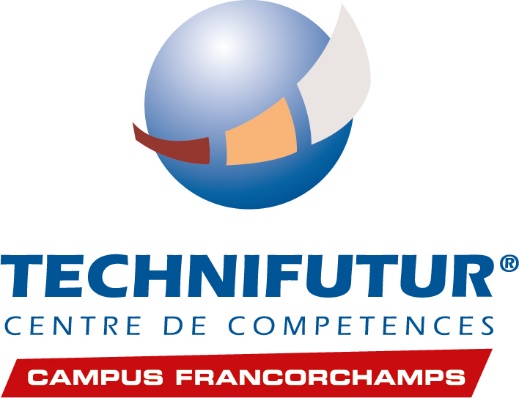 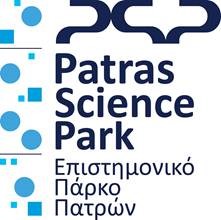 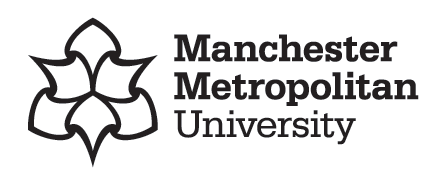 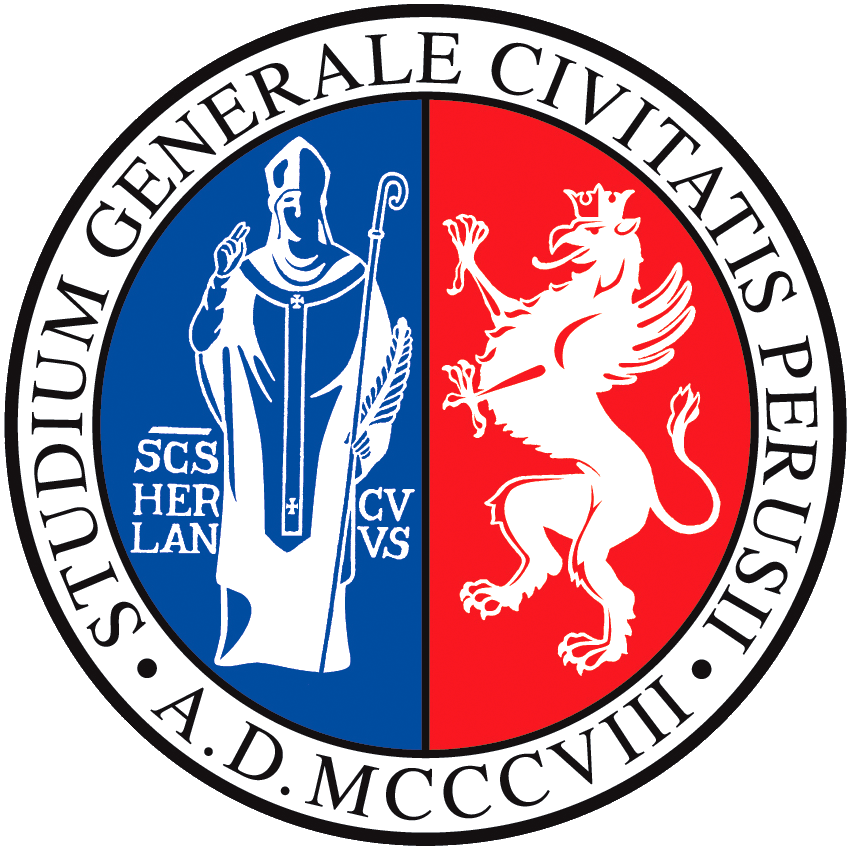 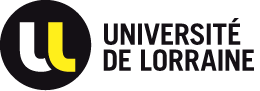 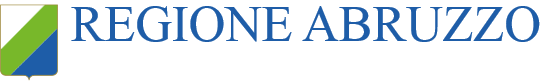 Hidrogenul ars, care s-a dus în sus și departe, nu a deteriorat vehiculul, în timp ce focul alimentat de benzină a distrus mașina.
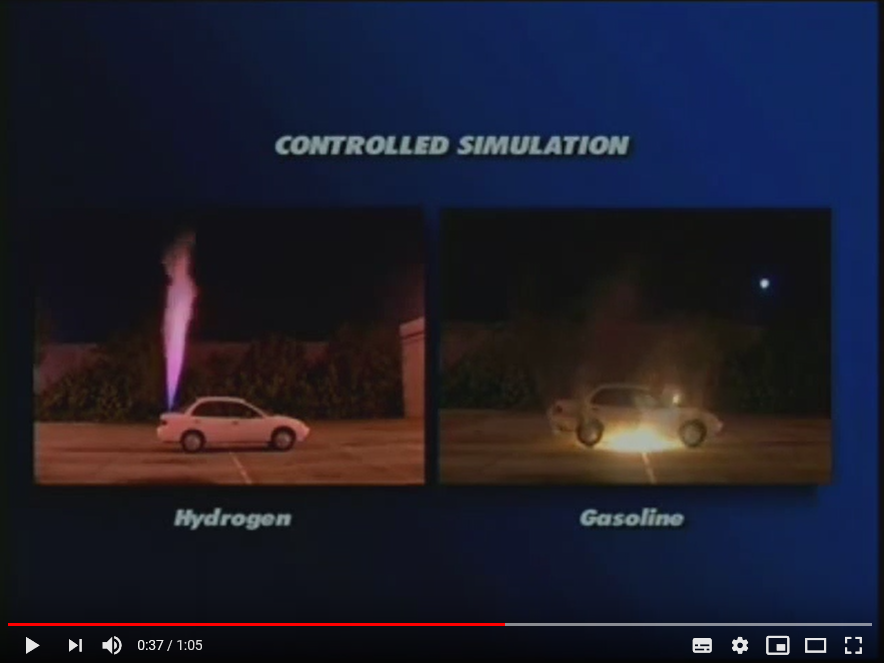 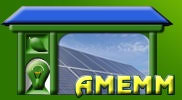 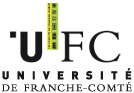 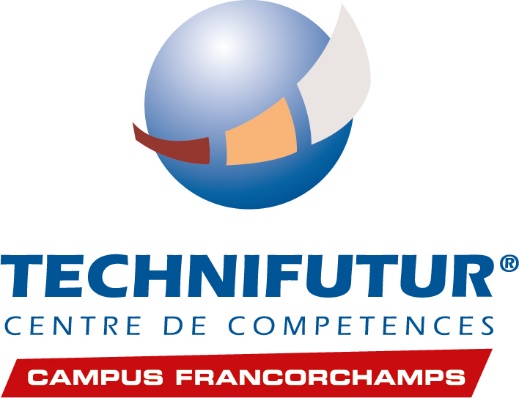 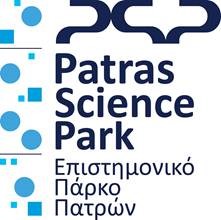 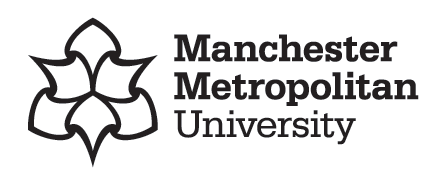 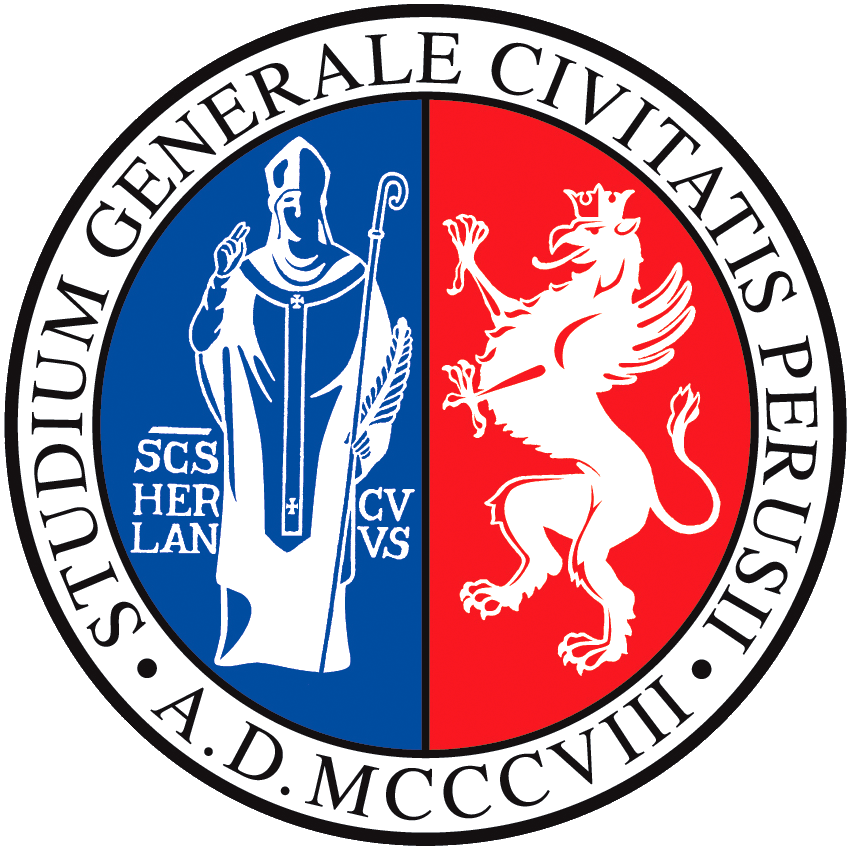 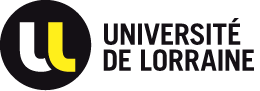 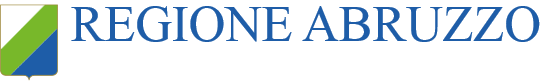 Mitul 2

Hidrogenul gazos este mai periculos de stocat și de utilizat.
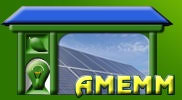 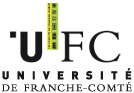 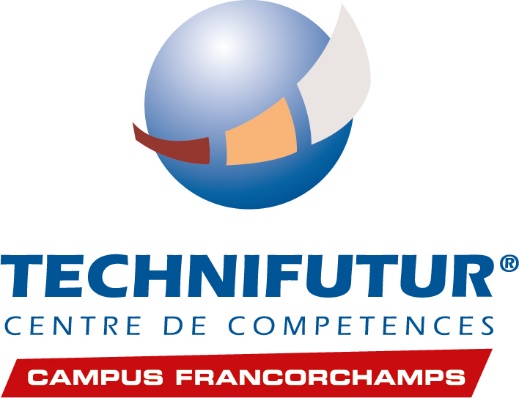 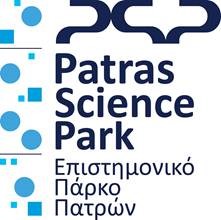 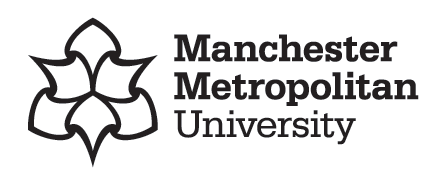 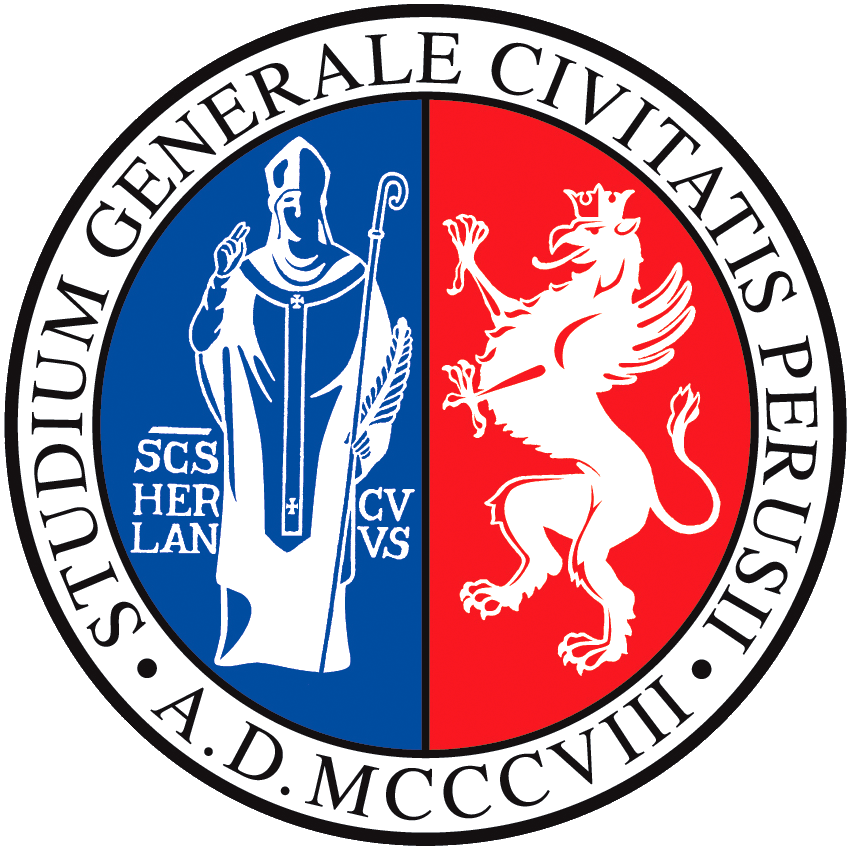 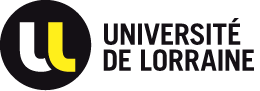 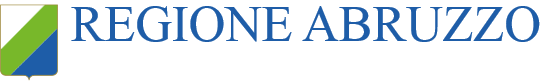 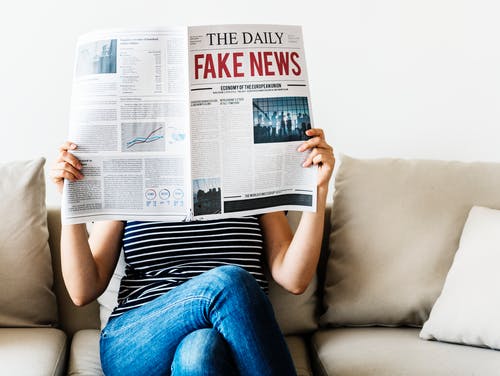 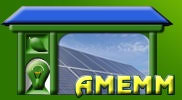 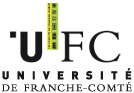 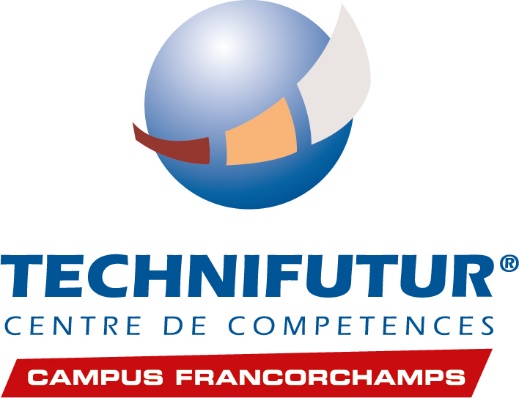 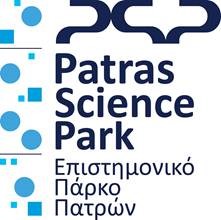 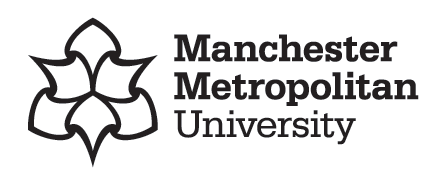 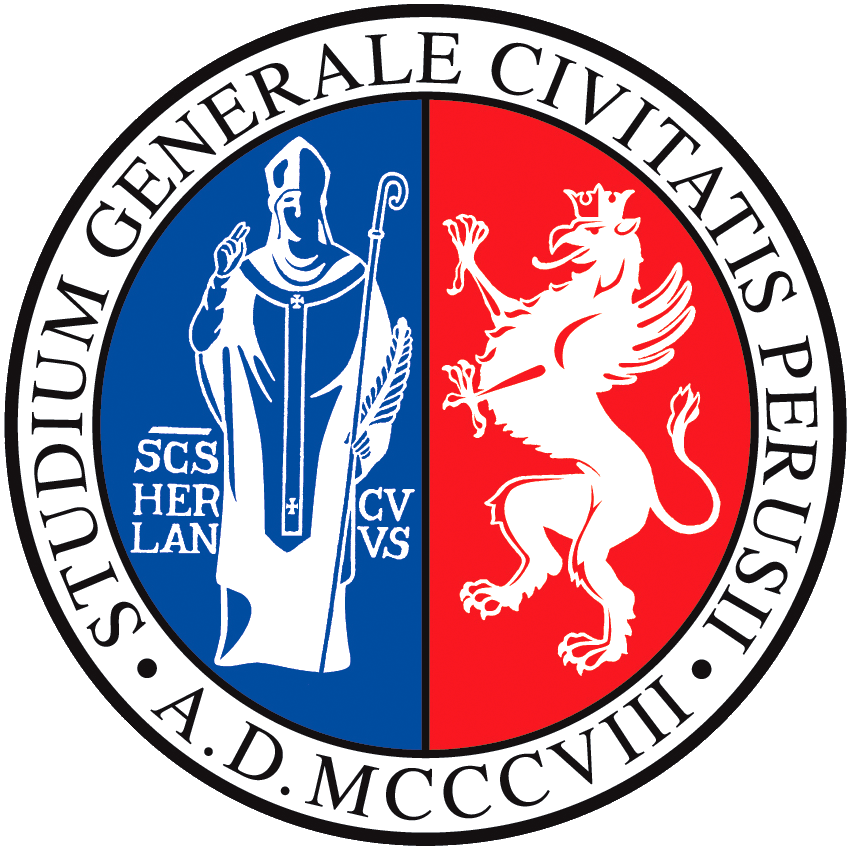 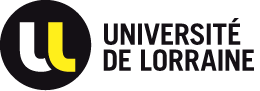 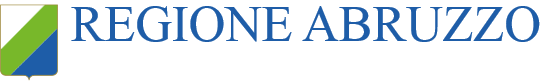 *Hidrogenul nu este cu nimic mai periculos decât oricare alt combustibil inflamabil sau decât bateriile utilizate la mașinile electrice.
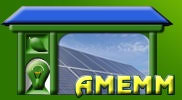 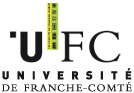 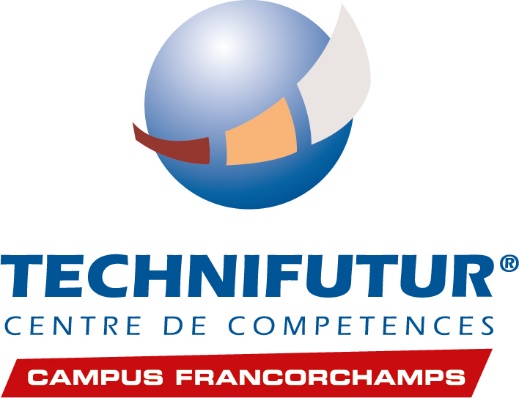 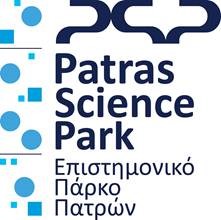 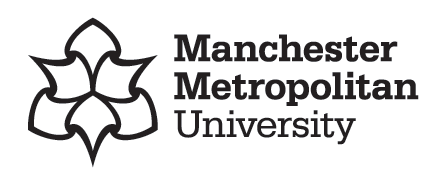 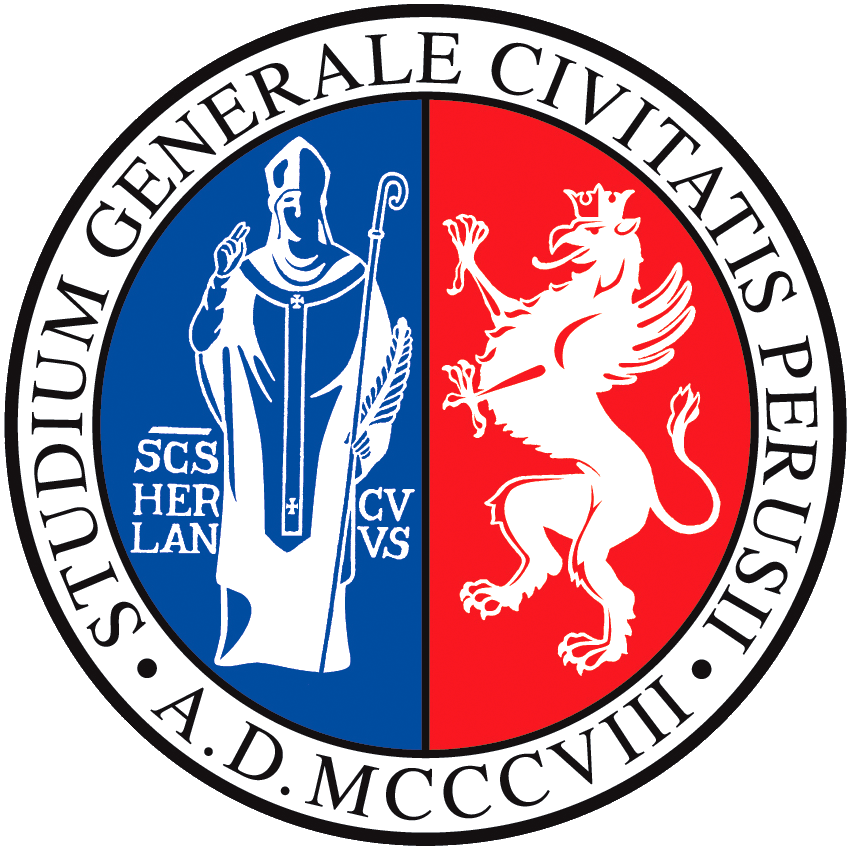 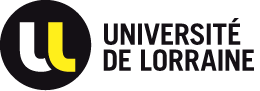 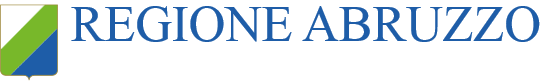 *Hidrogenul nu este cu nimic mai periculos decât oricare alt combustibil inflamabil sau decât bateriile utilizate la mașinile electrice.  

*Există o industrie mondială multi-miliardară care transportă și produce hidrogen de zeci de ani.
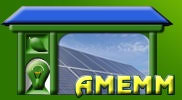 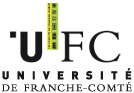 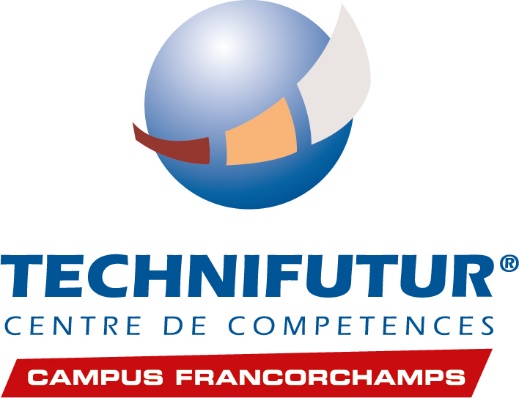 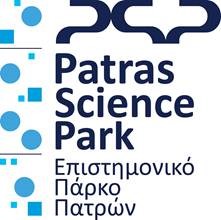 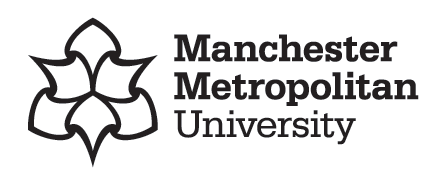 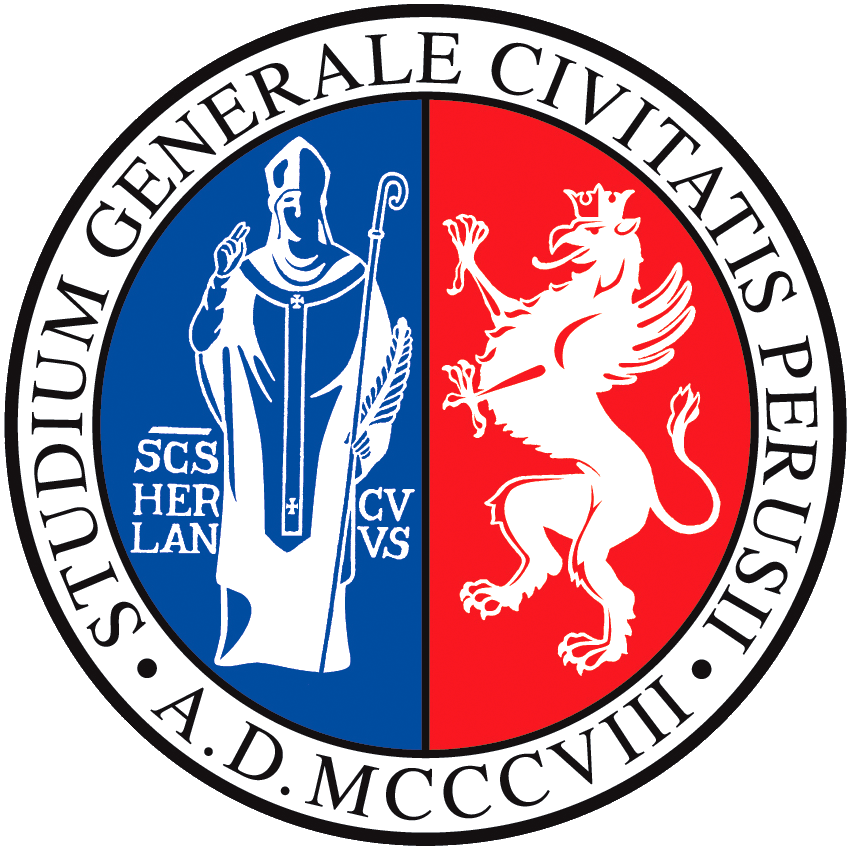 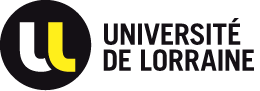 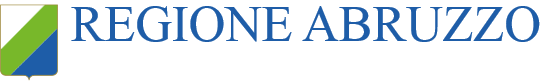 *Hidrogenul nu este cu nimic mai periculos decât oricare alt combustibil inflamabil sau decât bateriile utilizate la mașinile electrice.  

*Există o industrie mondială multi-miliardară care transportă și produce hidrogen de zeci de ani. 

*Hidrogenul poate fi utilizat, stocat și transportat în siguranță.
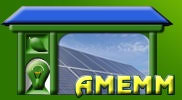 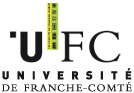 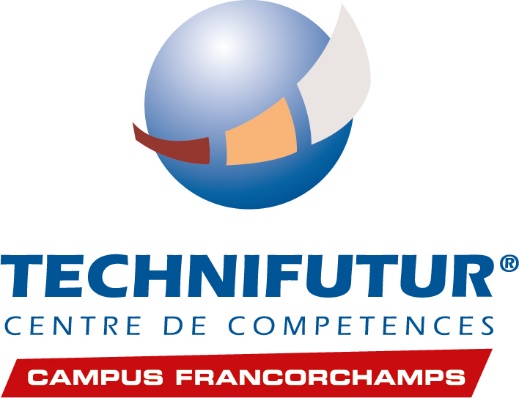 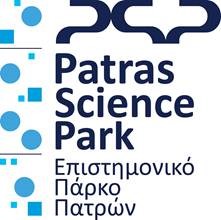 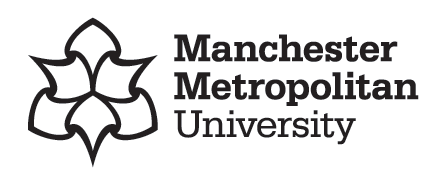 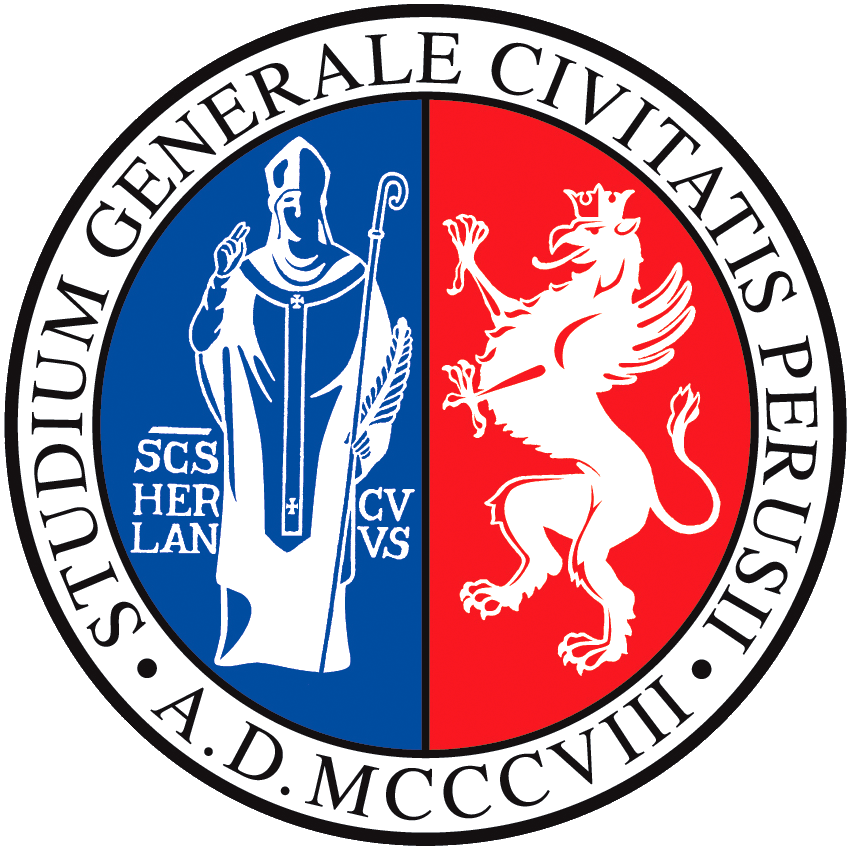 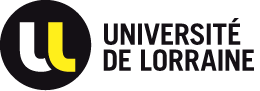 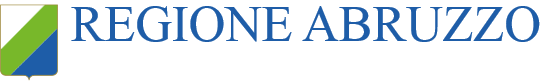 Uitați-vă la acest video... 









Arată un glonț tras într-un rezervor din fibră de carbon care conține hidrogen.
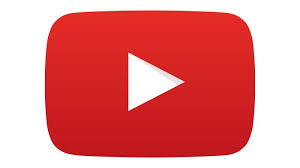 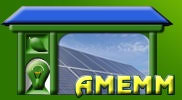 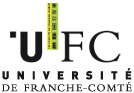 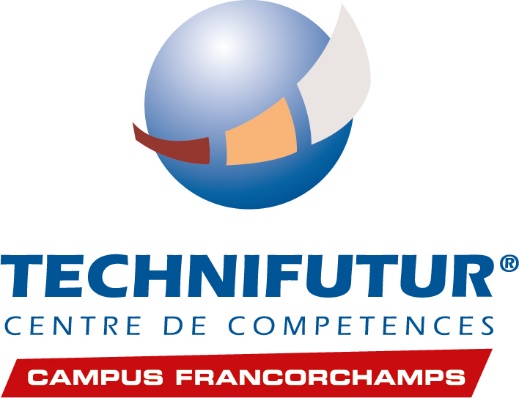 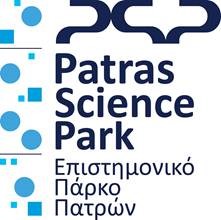 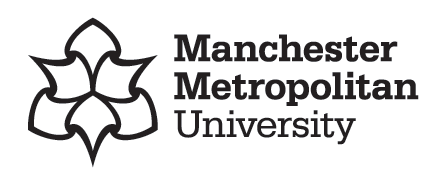 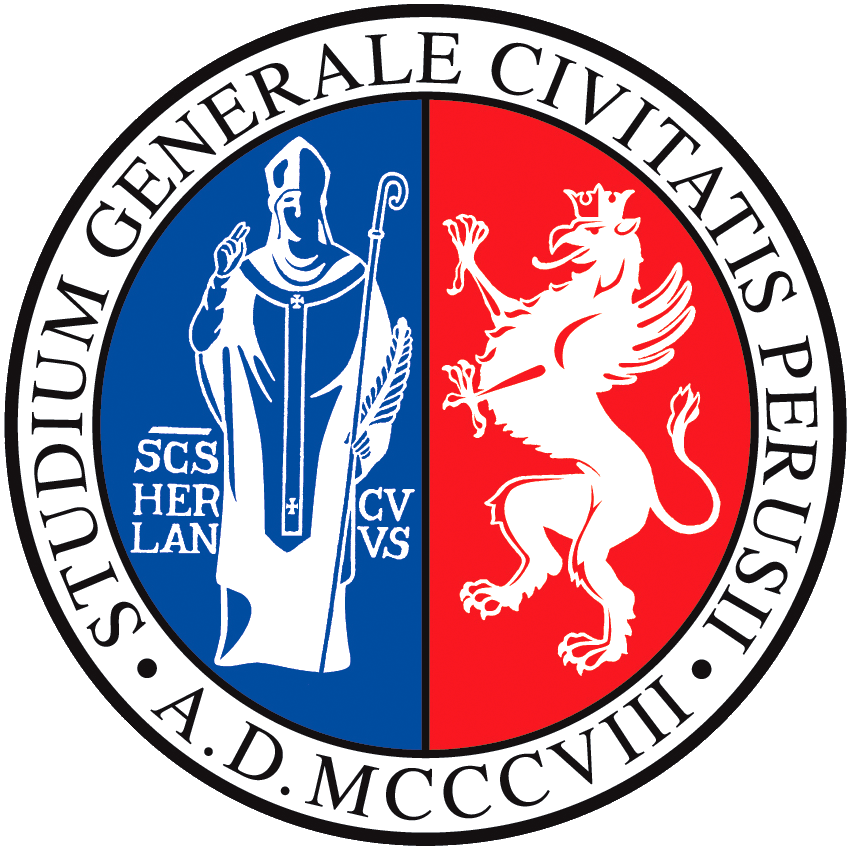 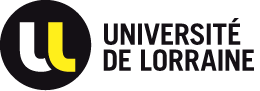 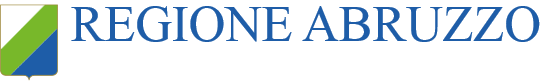 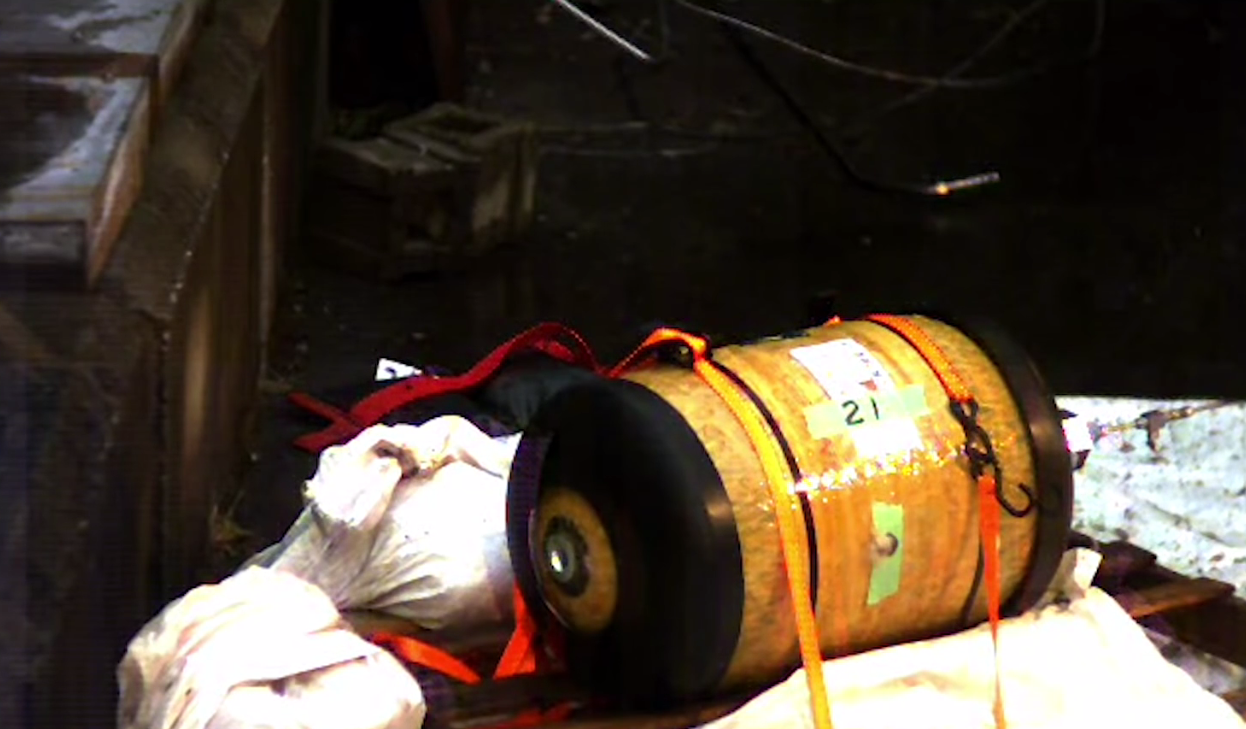 Gazul s-a disipat, inofensiv, în aer .
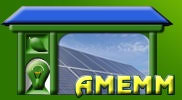 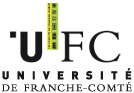 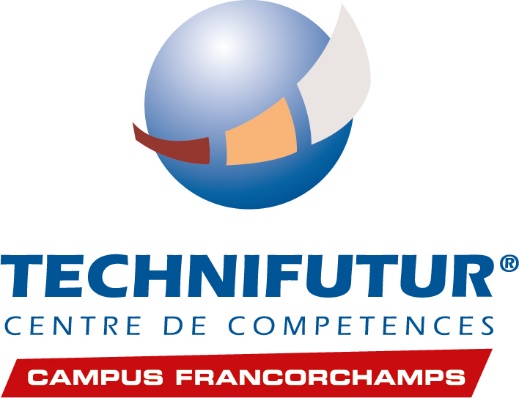 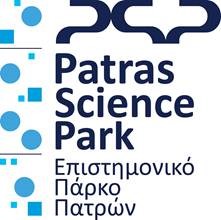 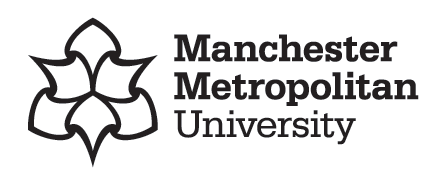 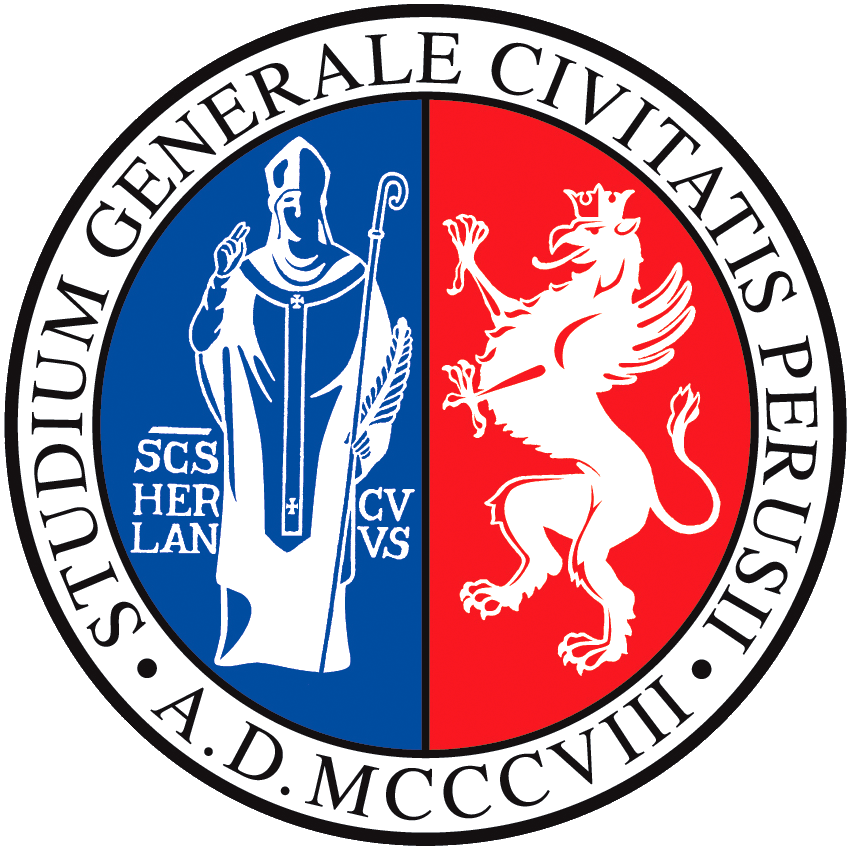 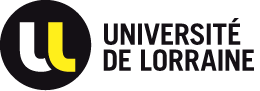 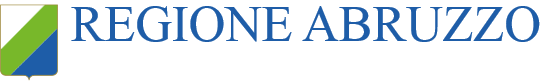 Mitul 3

Hindenburg a explodat din cauza hidrogenului.
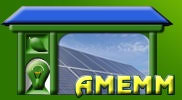 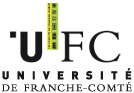 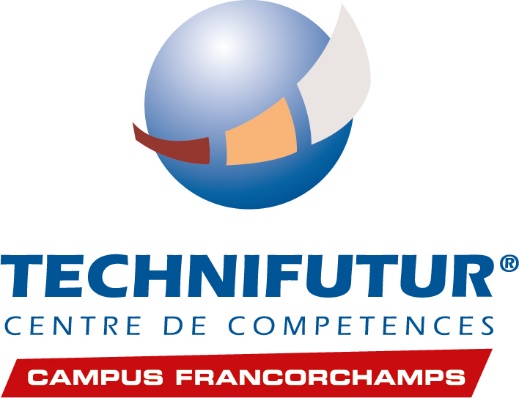 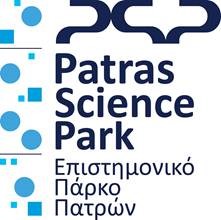 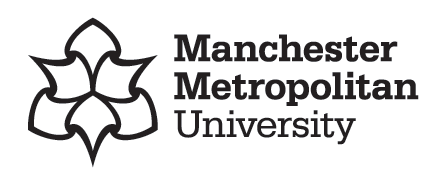 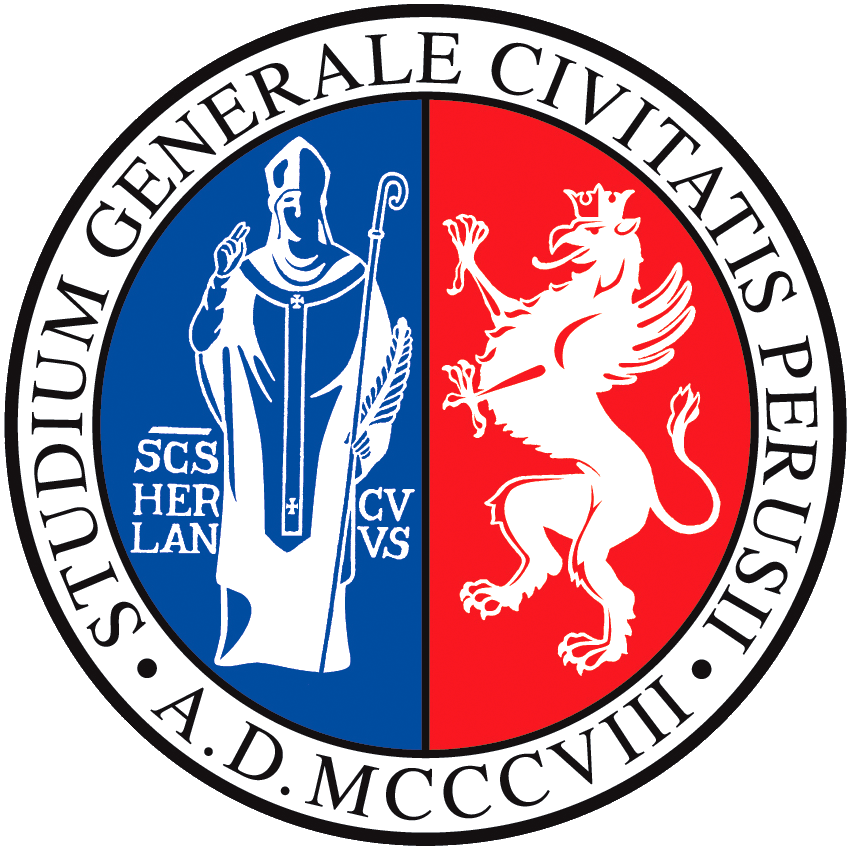 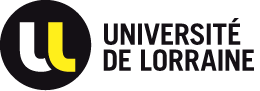 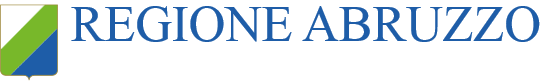 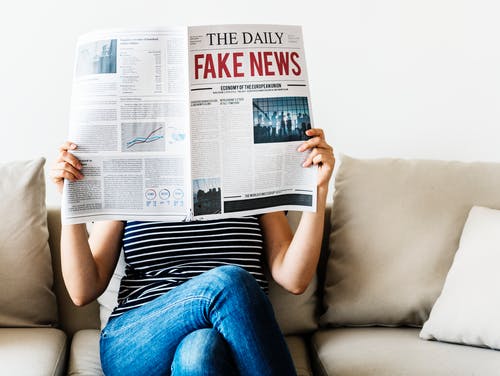 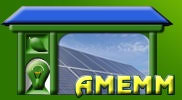 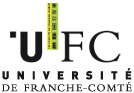 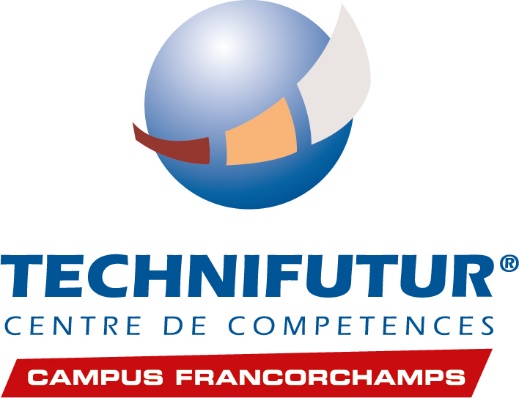 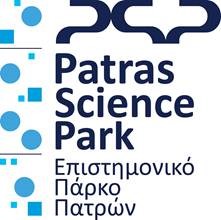 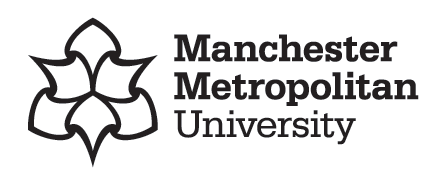 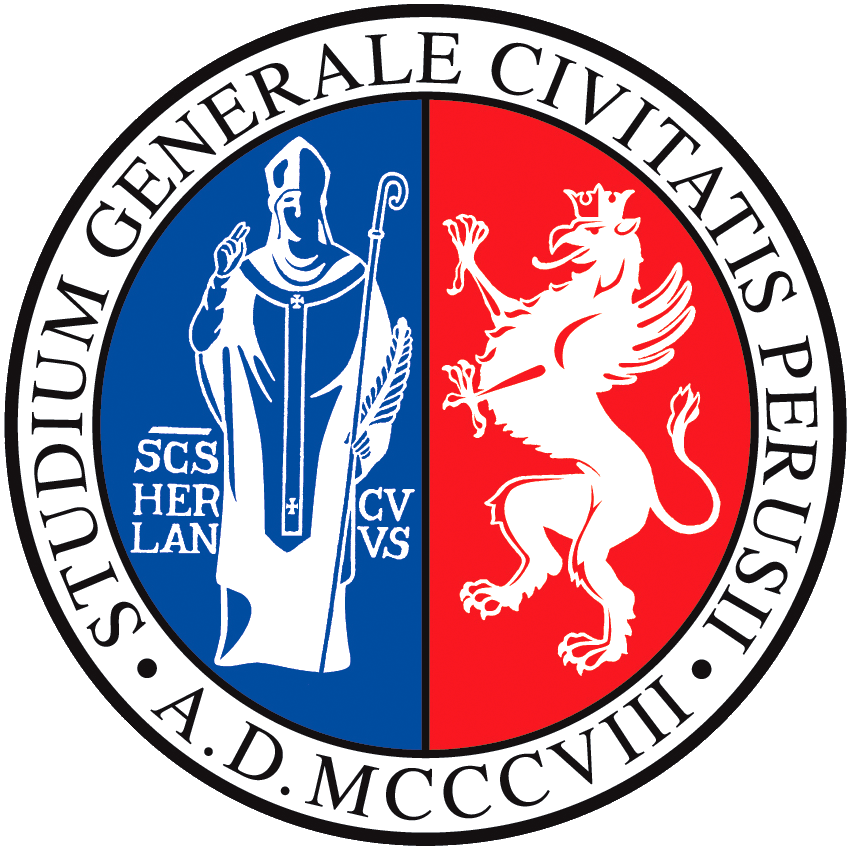 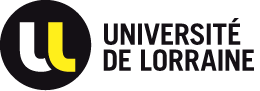 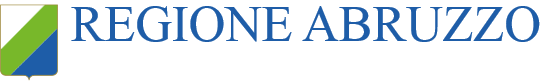 *Hindenburg nu a explodat.
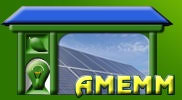 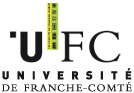 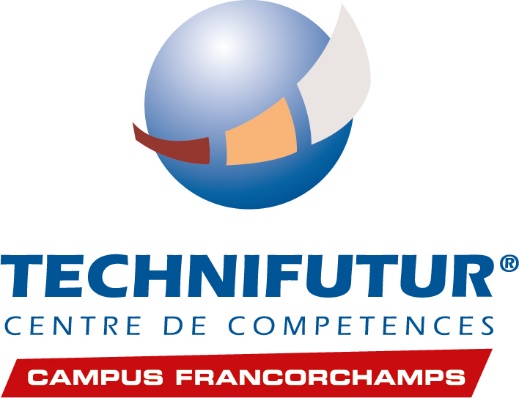 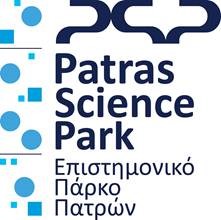 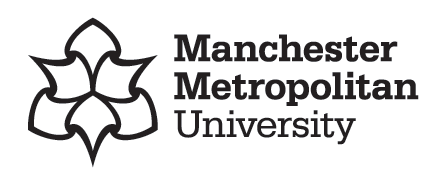 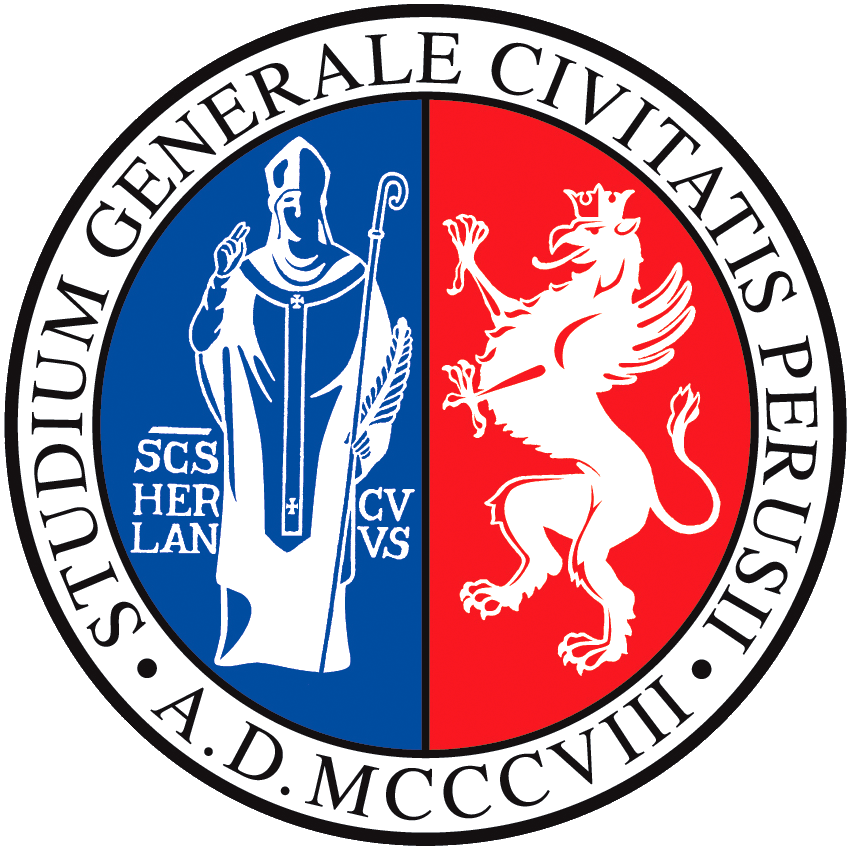 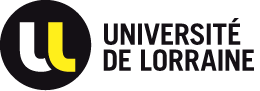 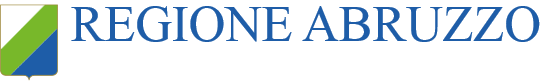 *Hindenburg nu a explodat. 

*Milioanele sale de metri cubi de hidrogeni au ars în mai puțin de 60 secunde.
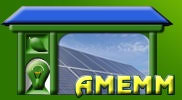 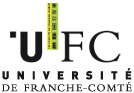 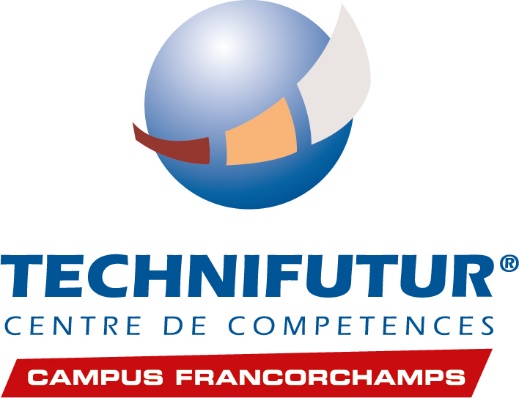 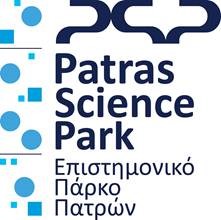 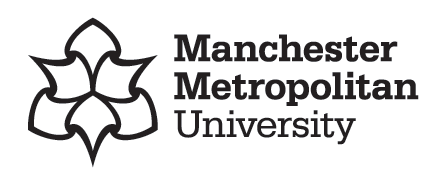 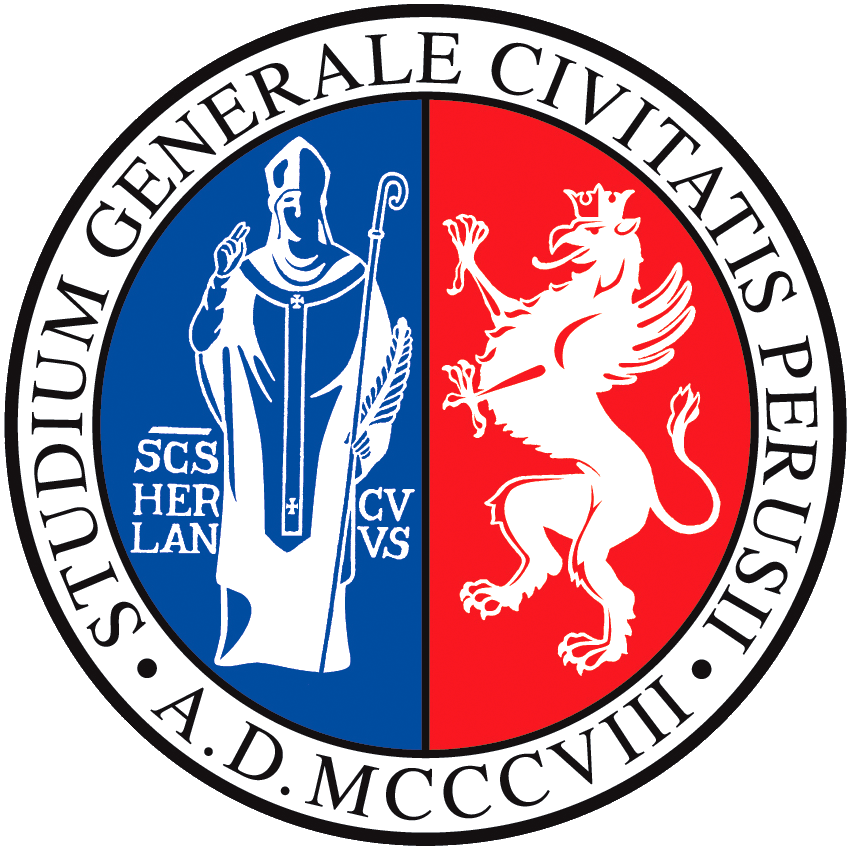 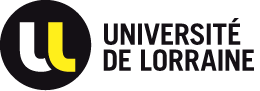 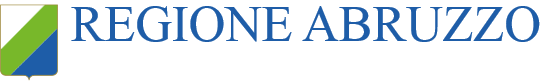 *Hindenburg nu a explodat. 

*Milioanele sale de metri cubi de hidrogeni au ars în mai puțin de 60 secunde.  

*Cea mai mare parte a fumului și flăcărilor care se văd în imagini, provin de la arderea motorinei și a acoperitorii tip" pungă de gaz" din pânză vopsită a dirijabilului.
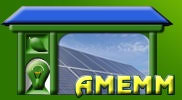 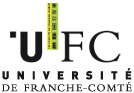 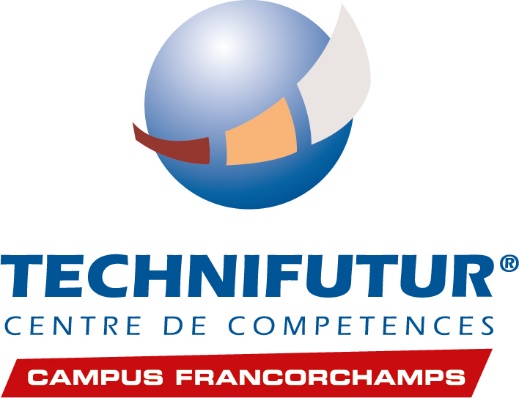 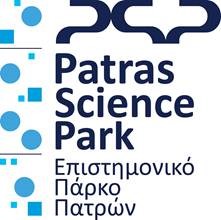 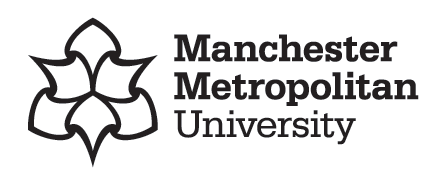 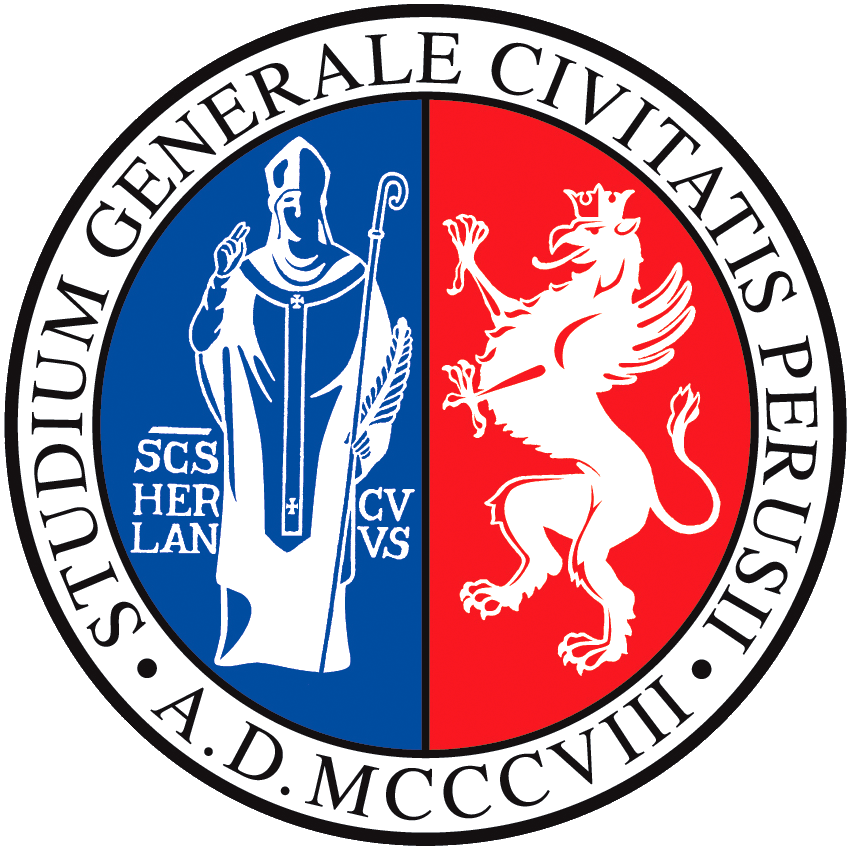 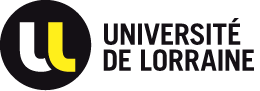 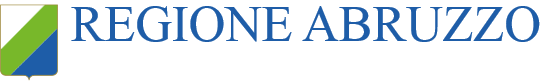 Adevărul este că toți combustibilii pot fi periculoși dacă nu sunt manipulați corect.  Ca și combustibil de transport, hidrogenul este mai puțin periculos decât combustibilii existenți .
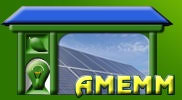 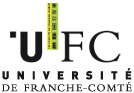 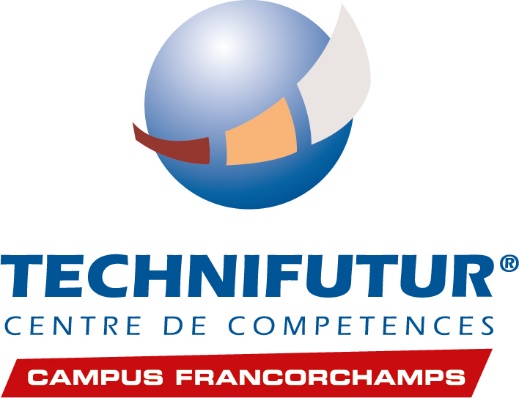 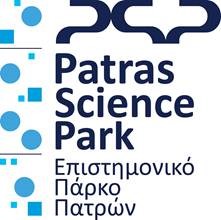 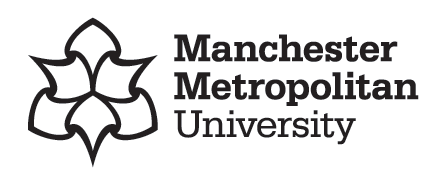 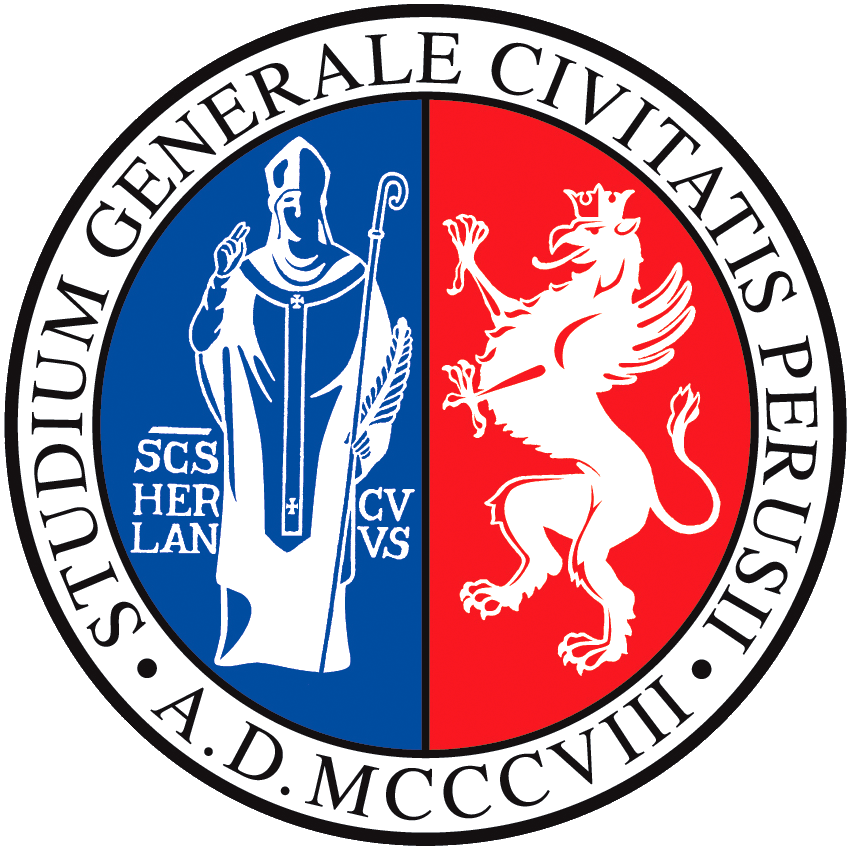 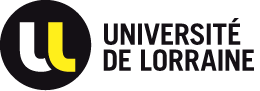 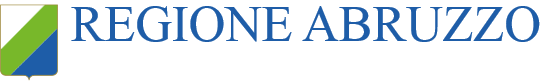 Adevărul este că toți combustibilii pot fi periculoși dacă nu sunt manipulați corect.  Ca și combustibil de transport, hidrogenul este mai puțin periculos decât combustibilii existenți .






În timpul procesului de alimentare cu hidrogen, se crează o etanșare monitorizată, iar alimentarea se oprește dacă etanșarea este ruptă.  La alimentarea cu benzină, nu există elemente de control care să prevină scurgerea de benzină.
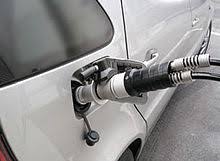 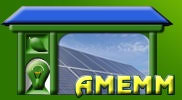 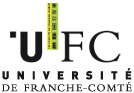 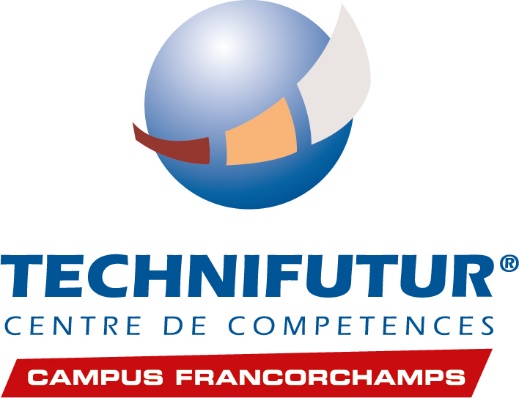 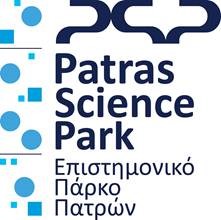 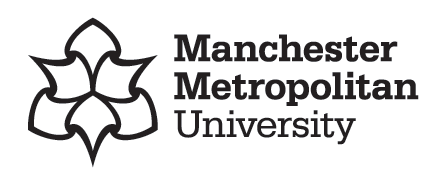 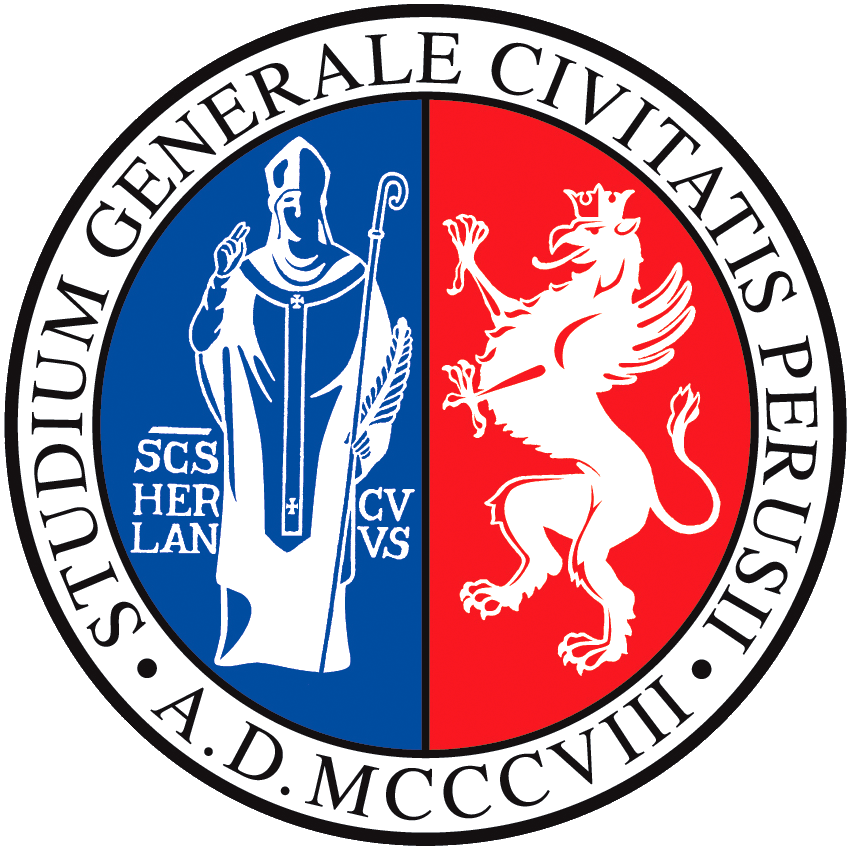 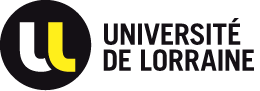 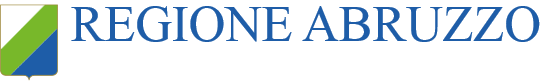 În prezent există puține stații de alimentare cu hidrogen în Europa. 

ÎNTREBARE 

  Vă vine în minte un motiv pentru aceasta? 
(pauză pentru discuție)
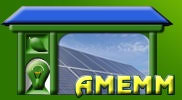 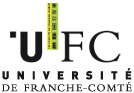 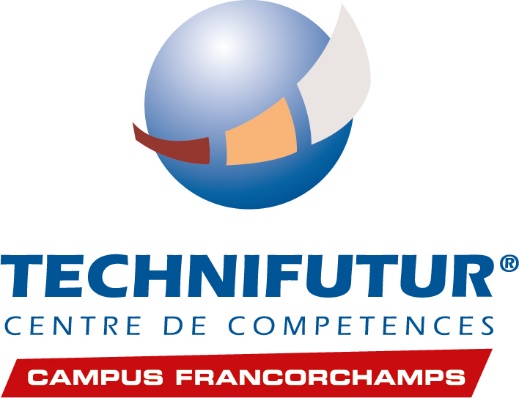 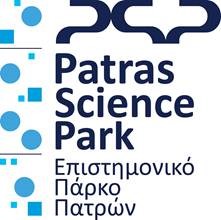 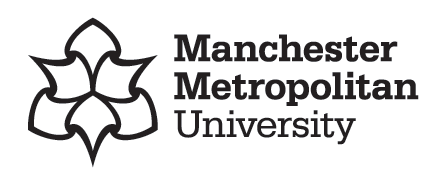 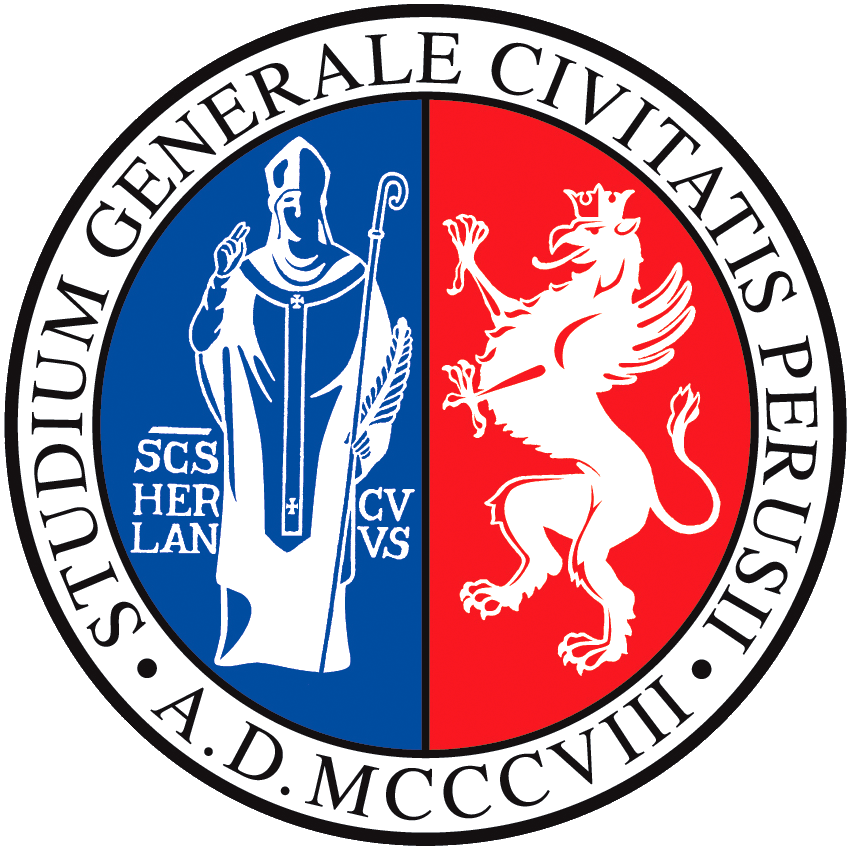 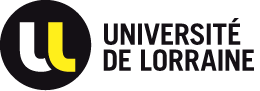 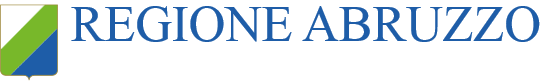 Poate ați spus că nu sunt atât de multe vehicule cu hidrogen pe șosele.   

Este adevărat. 

Din ce în ce mai mult, însă, industria auto pune în circulație vehicule cu hidrogen, iar în timp, stațiile de alimentare pentru acestea vor deveni mai accesibile și astfel va putea crește numărul de vehicule cu hidrogen.
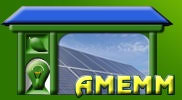 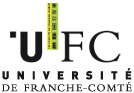 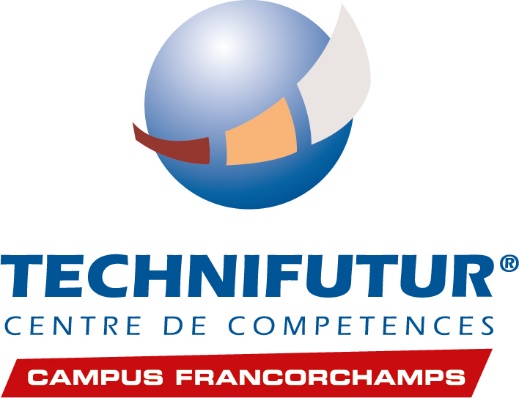 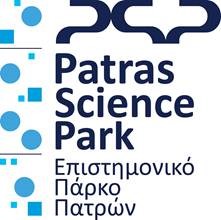 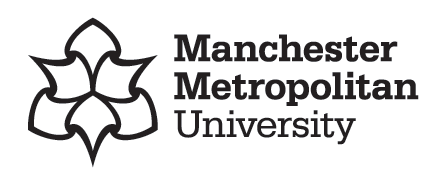 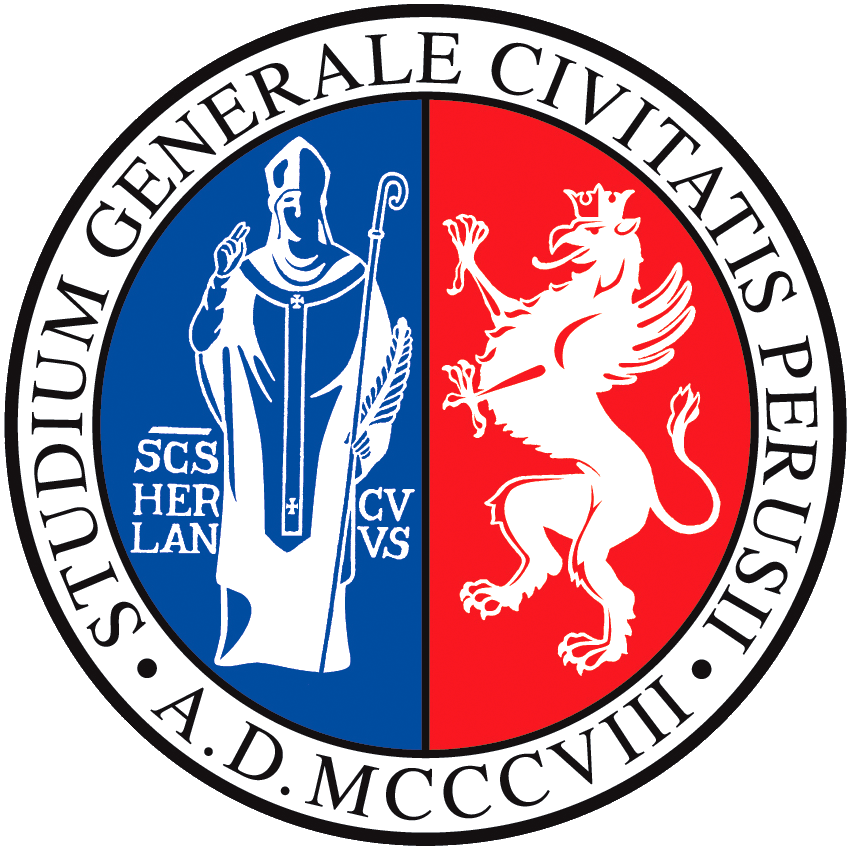 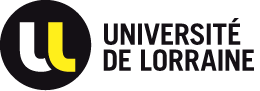 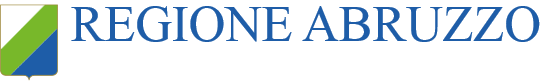 În Marea Britanie, spre exemplu, se construiesc stații de alimentare cu hidrogen, ceea va conduce în cele din urmă la o rețea conectată, similară cu situația inițială a stațiilor de alimentare pentru vehiculele electrice.
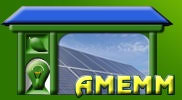 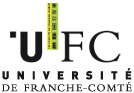 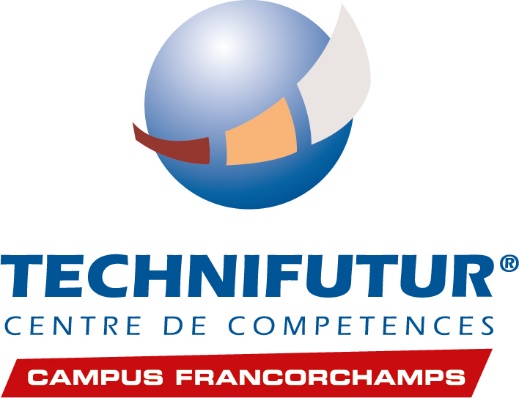 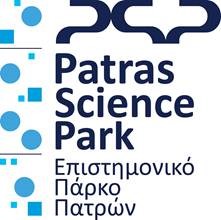 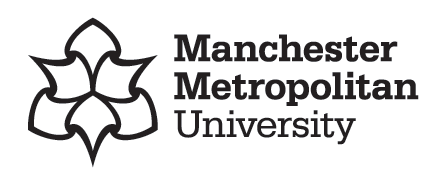 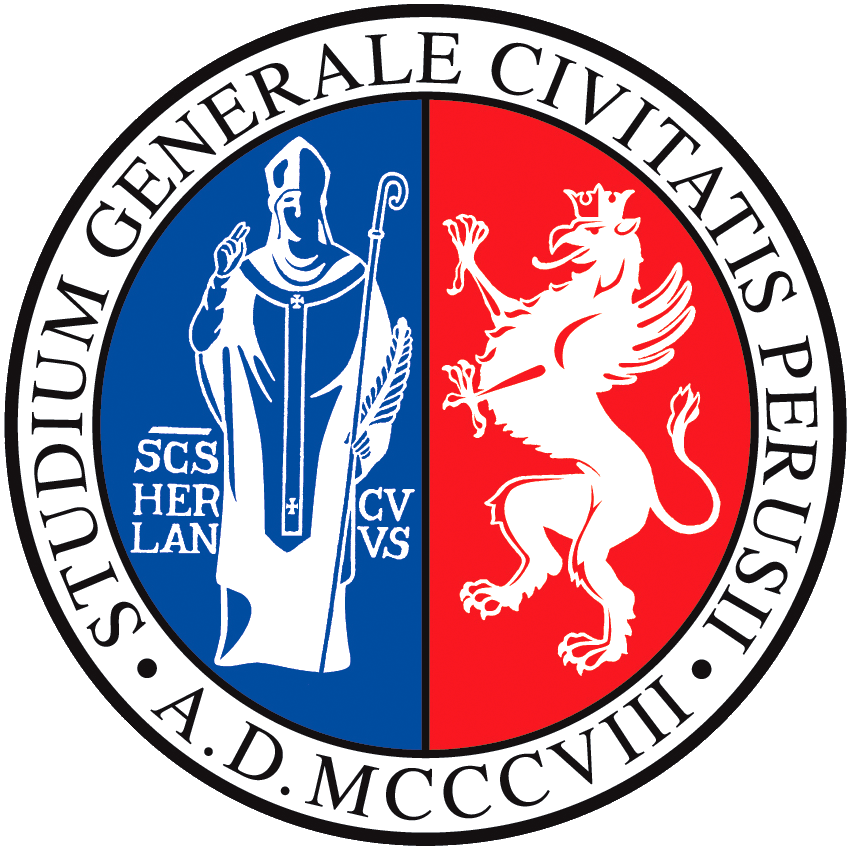 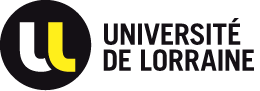 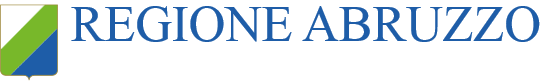 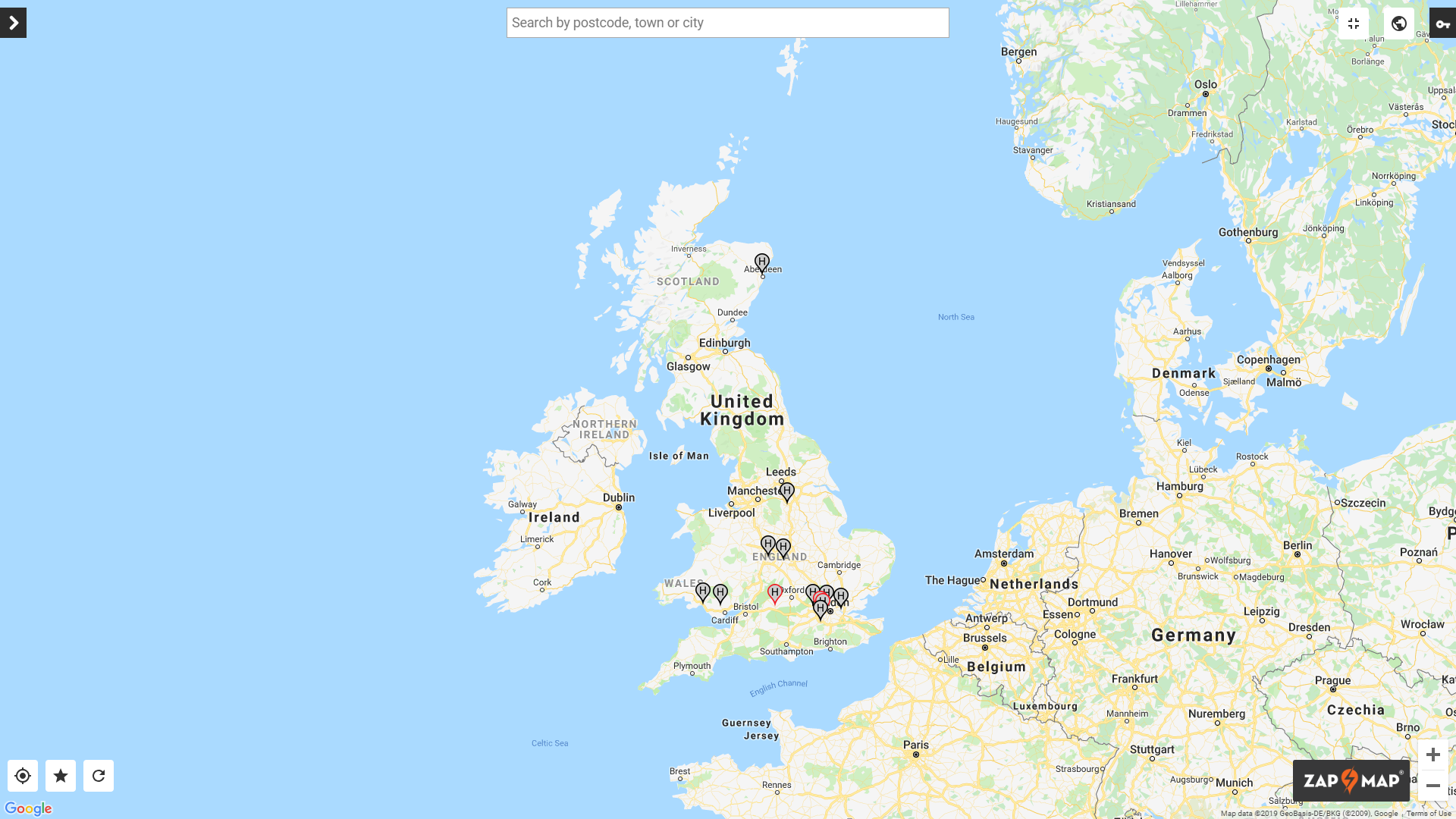 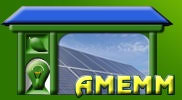 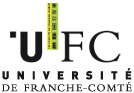 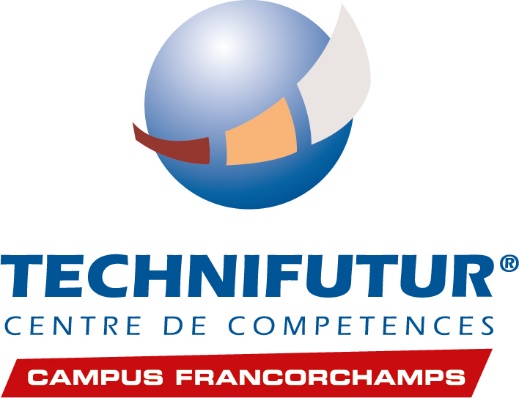 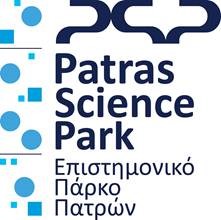 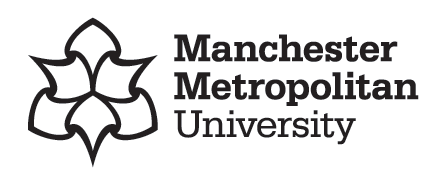 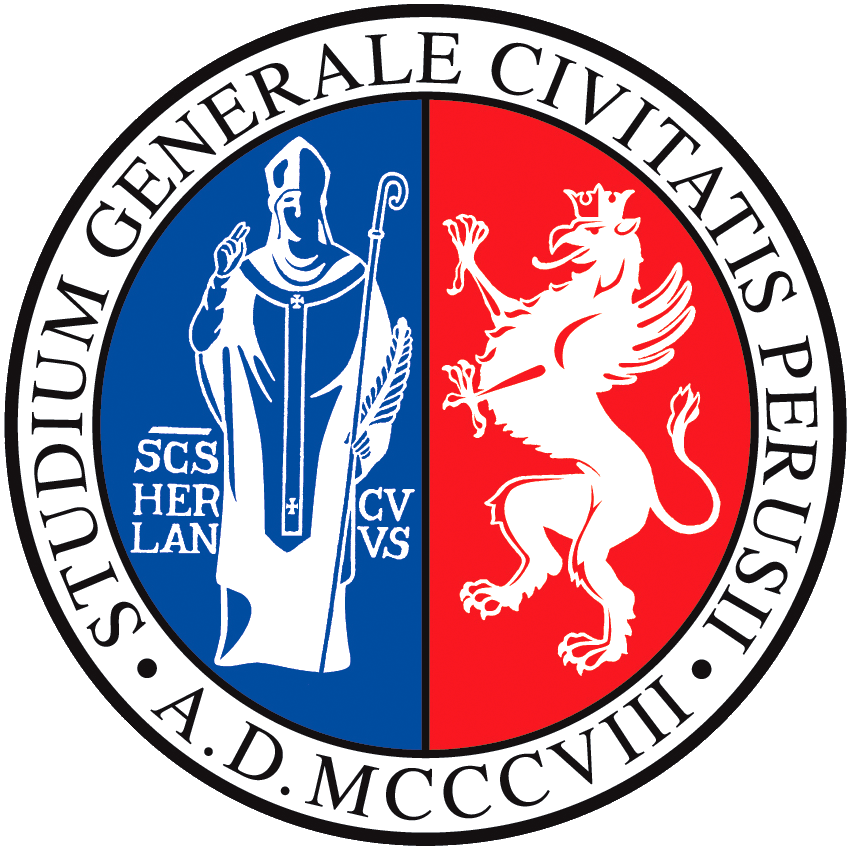 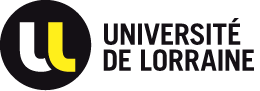 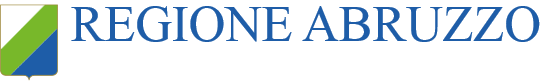 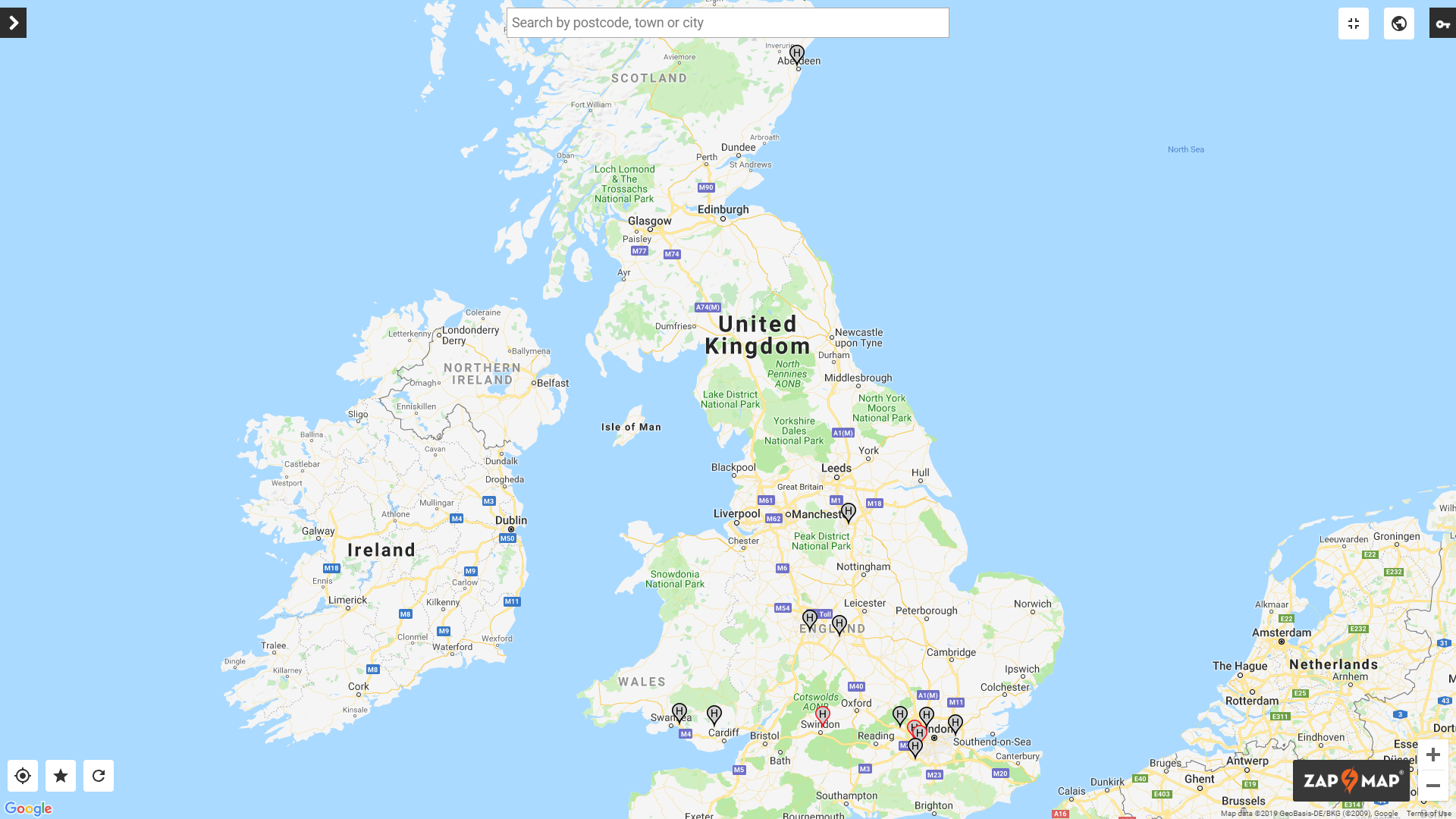 Construit în cadrul proiectului Autobuzul cu hidrogen din Aberdeen în 2015
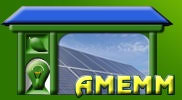 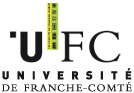 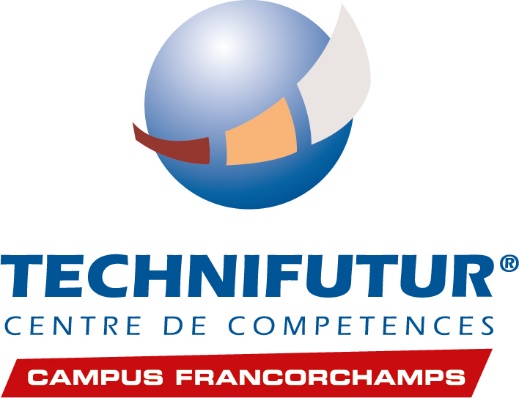 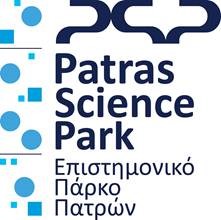 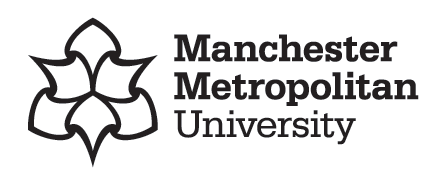 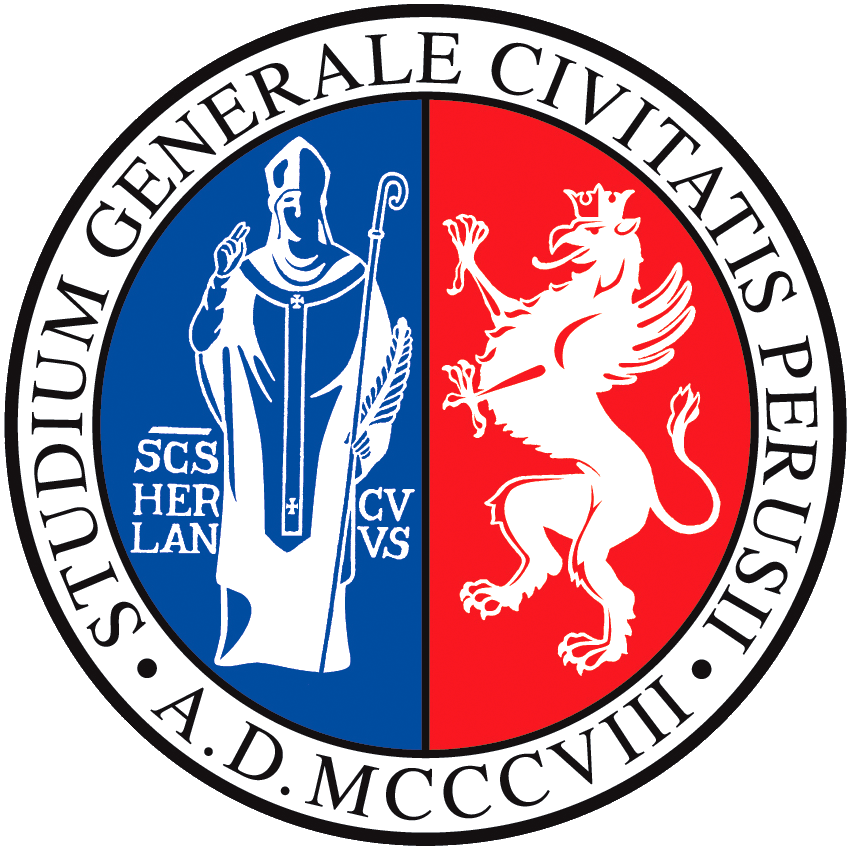 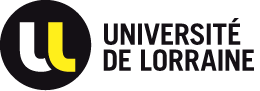 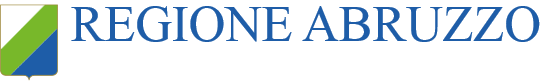 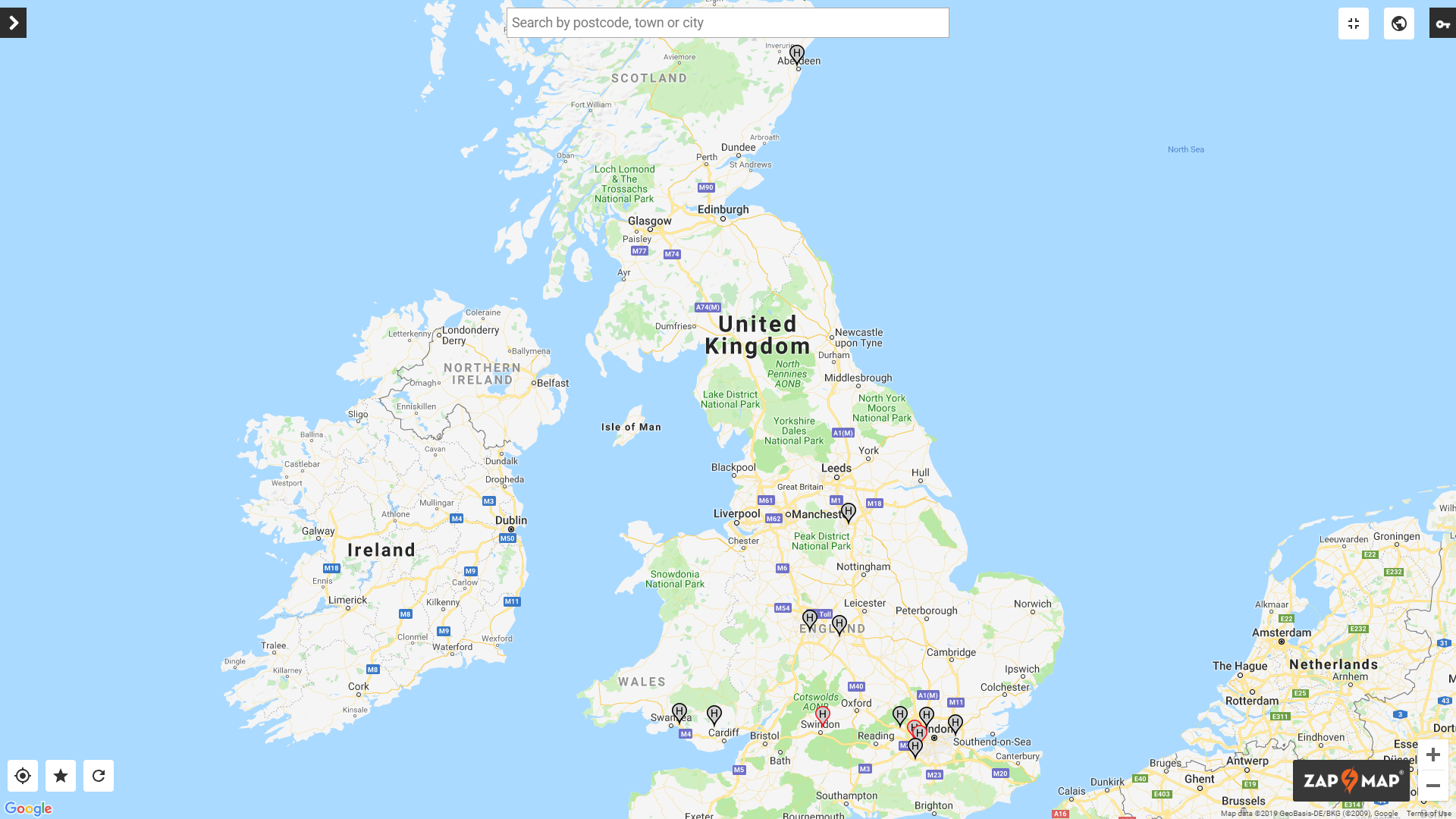 Construit în cadrul proiectului Autobuzul cu hidrogen din Aberdeen în 2015
Firma Arval din Swindon închiriază clienților săi vehicule cu pilă de combustie cu hidrogen.
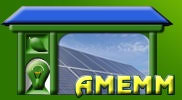 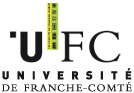 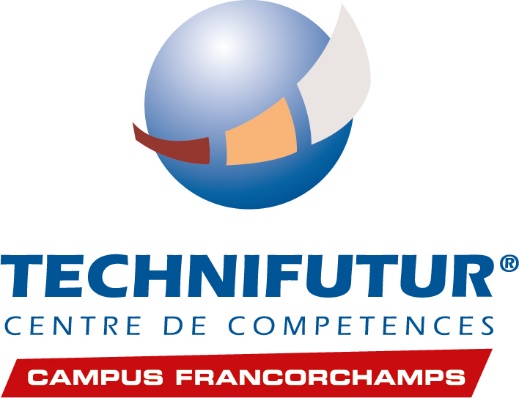 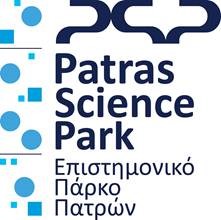 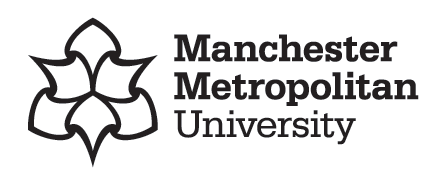 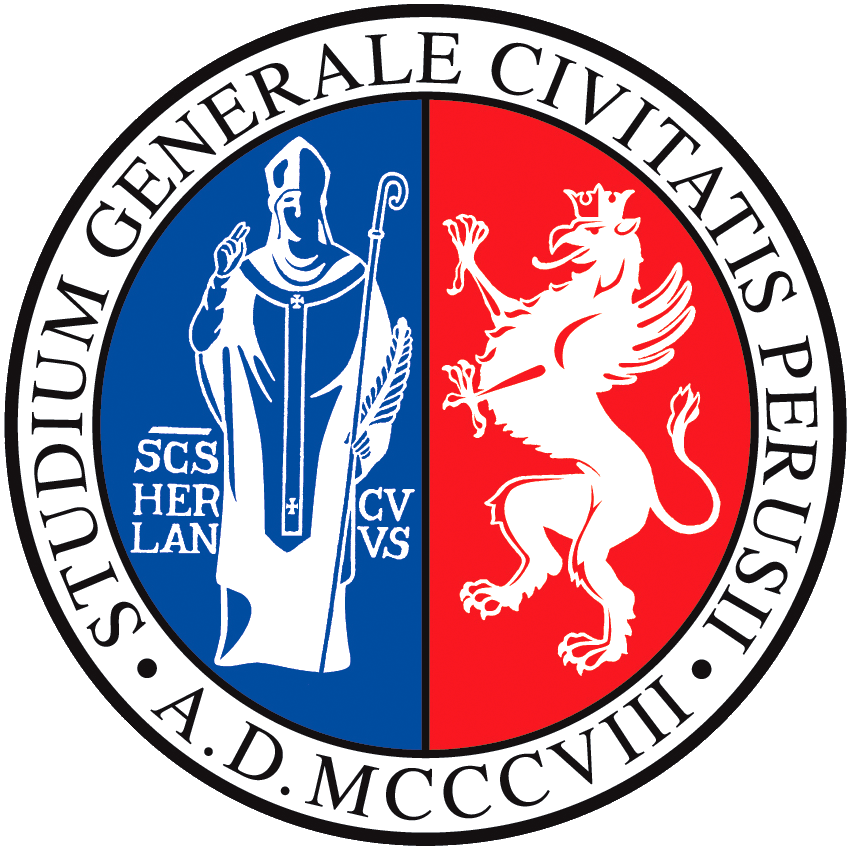 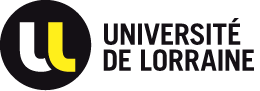 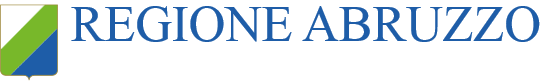 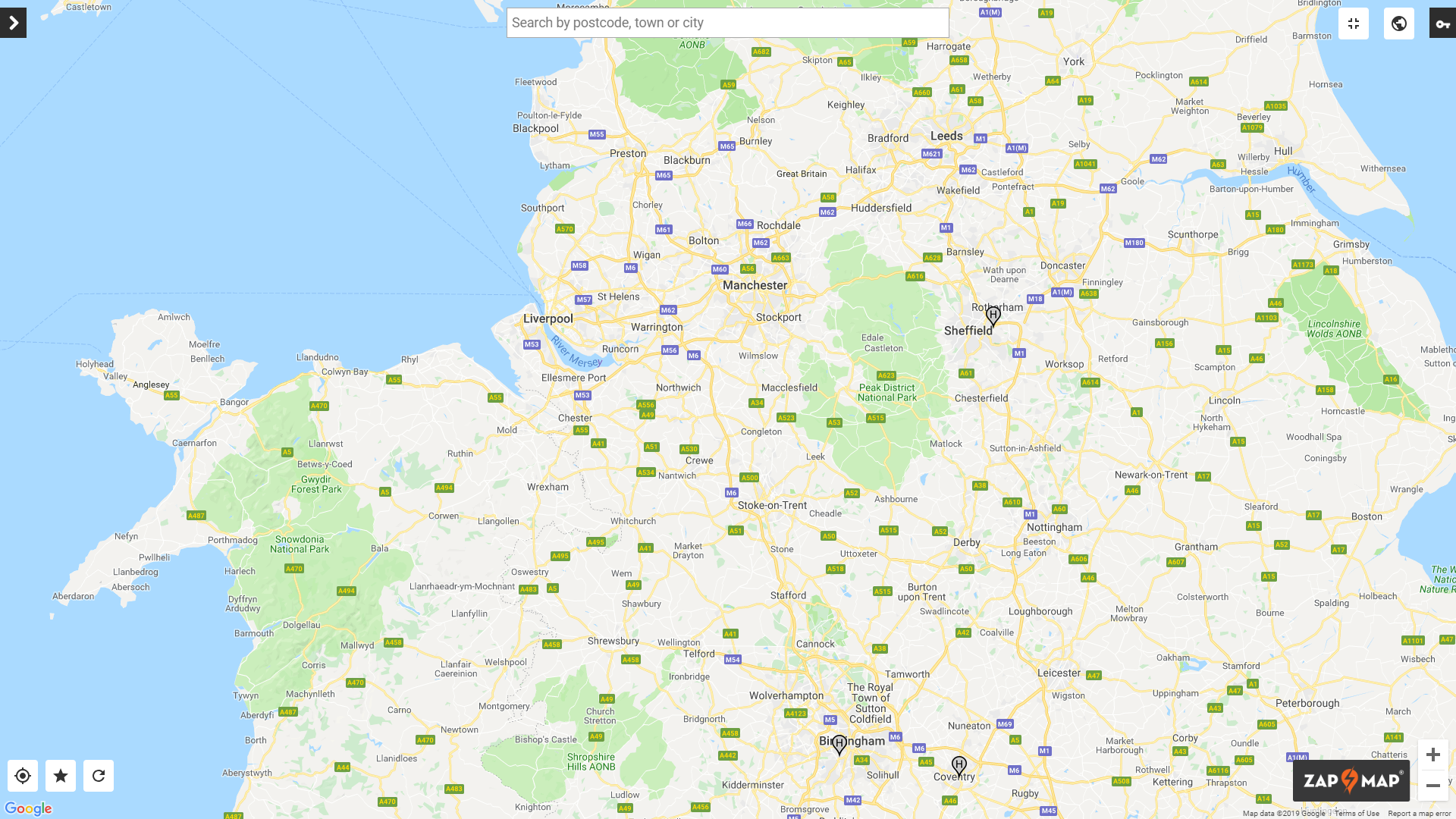 Există proiecte în derulare în aceste zone, ceea ce va duce inevitabil și la construirea de stații de alimentare.
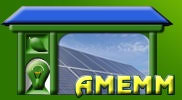 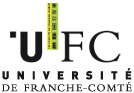 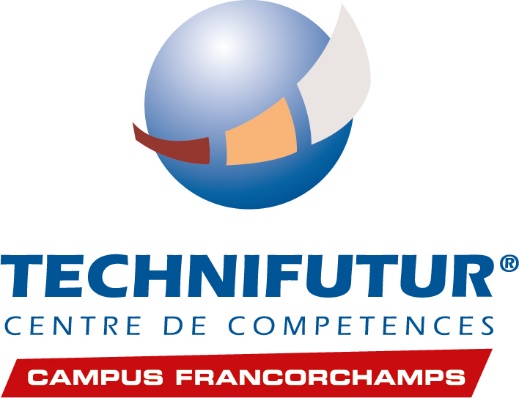 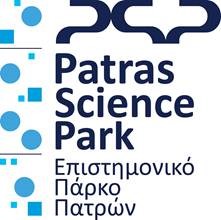 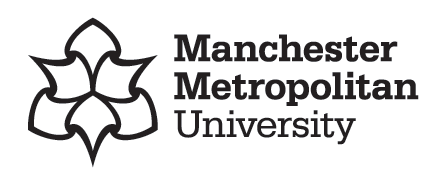 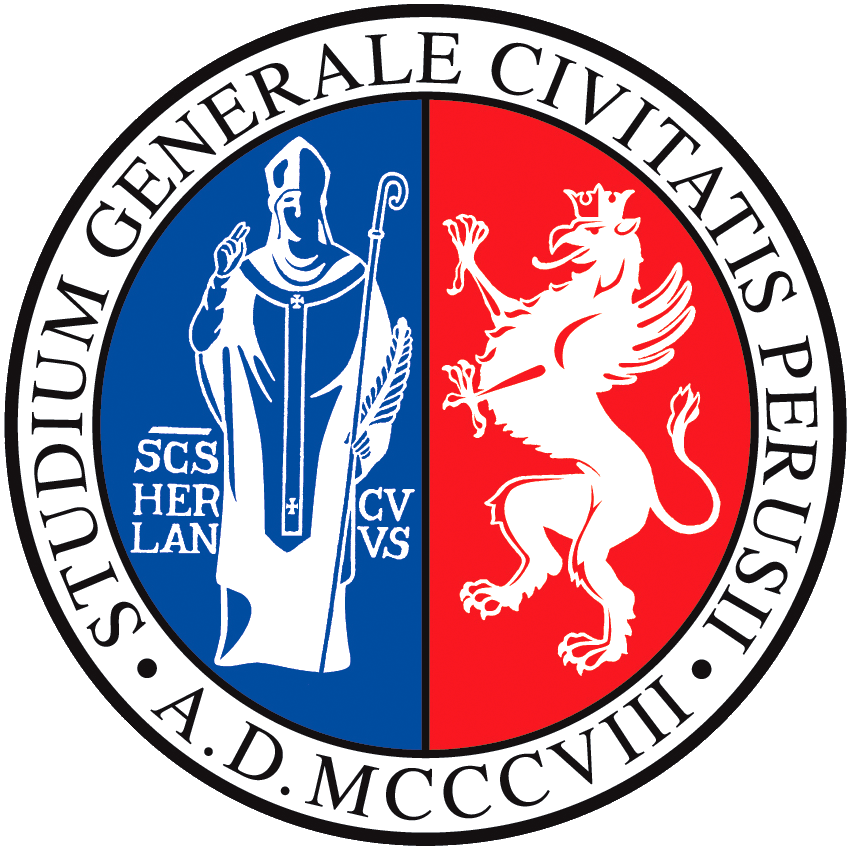 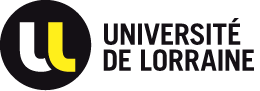 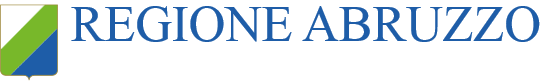 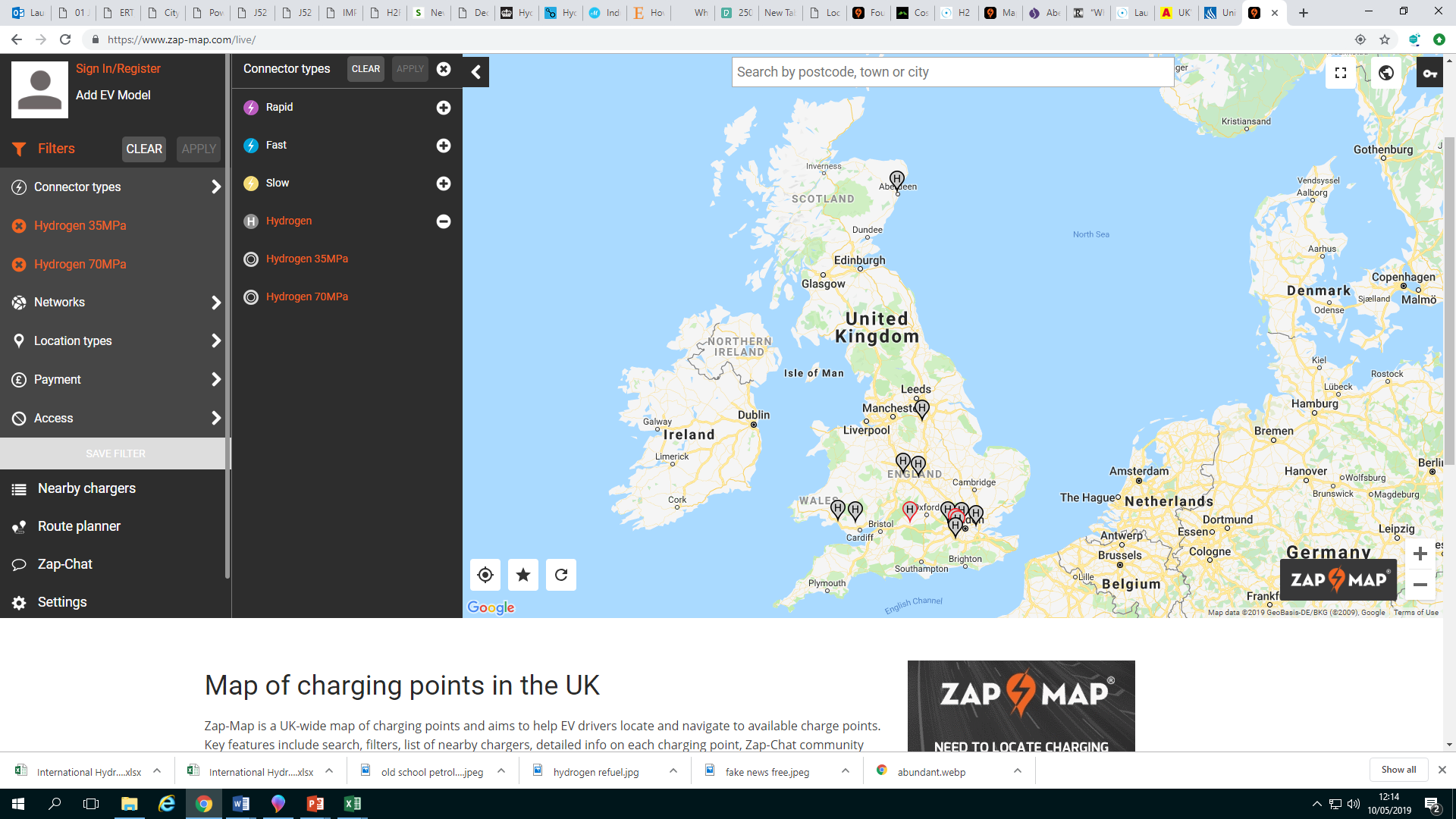 Într-o zi, în viitorul nu foarte îndepărtat, disponibilitatea stațiilor de alimentare cu hidrogen va fi comparabilă cu cea a stațiilor de alimentare a vehiculelor electrice.
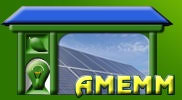 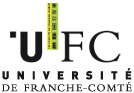 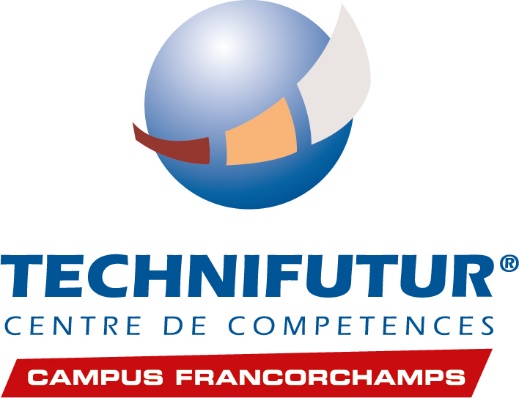 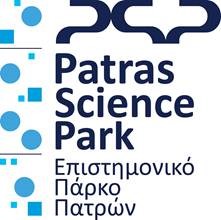 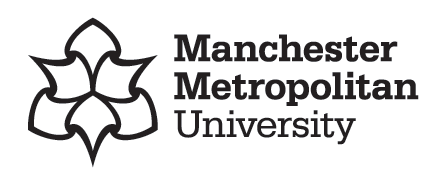 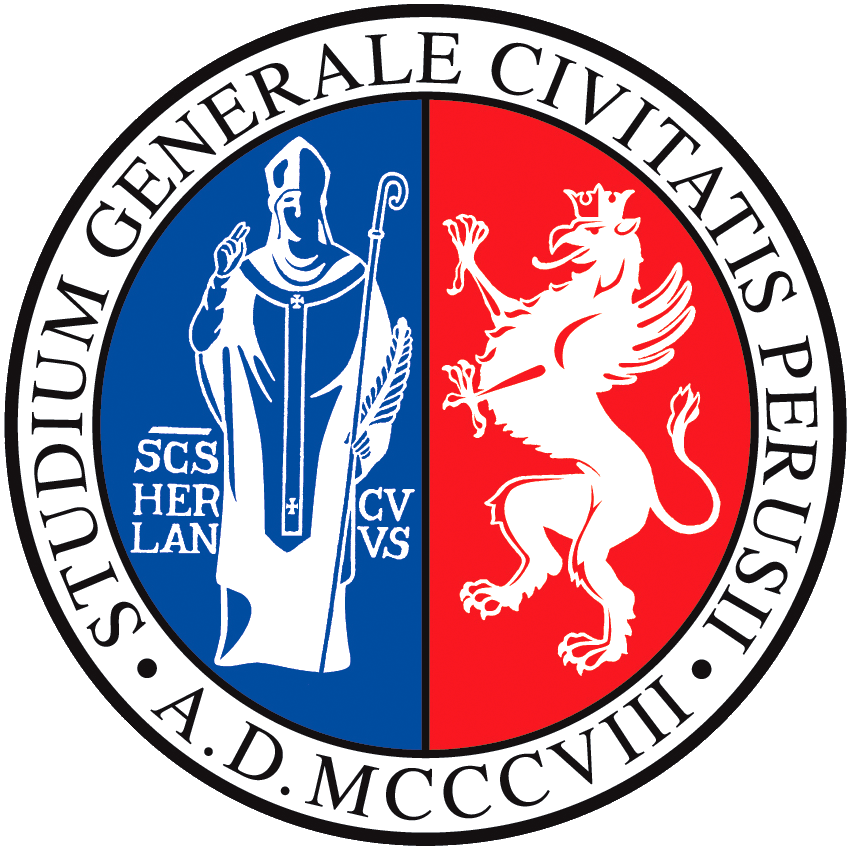 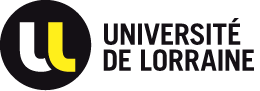 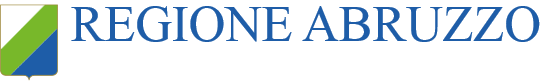 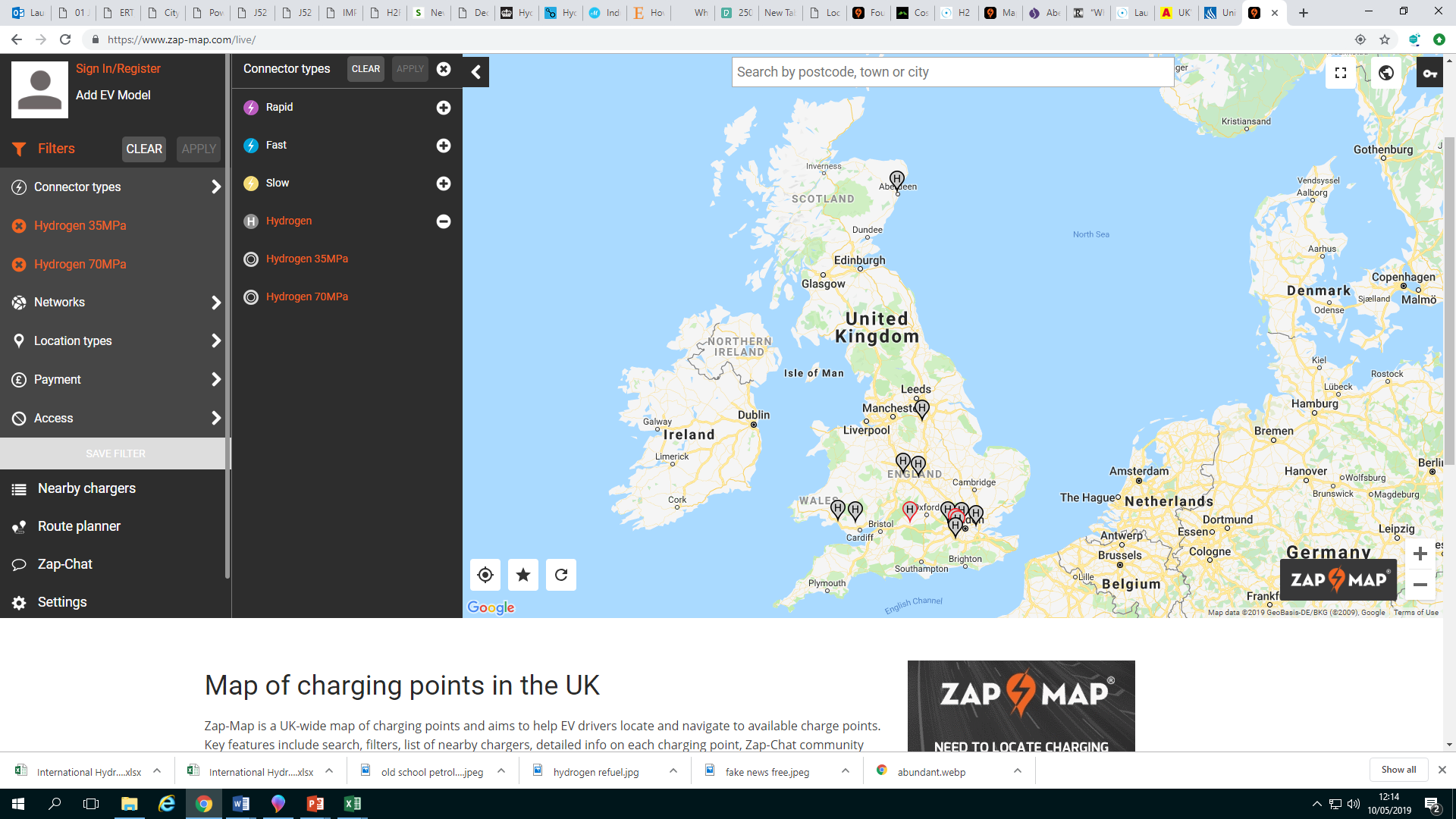 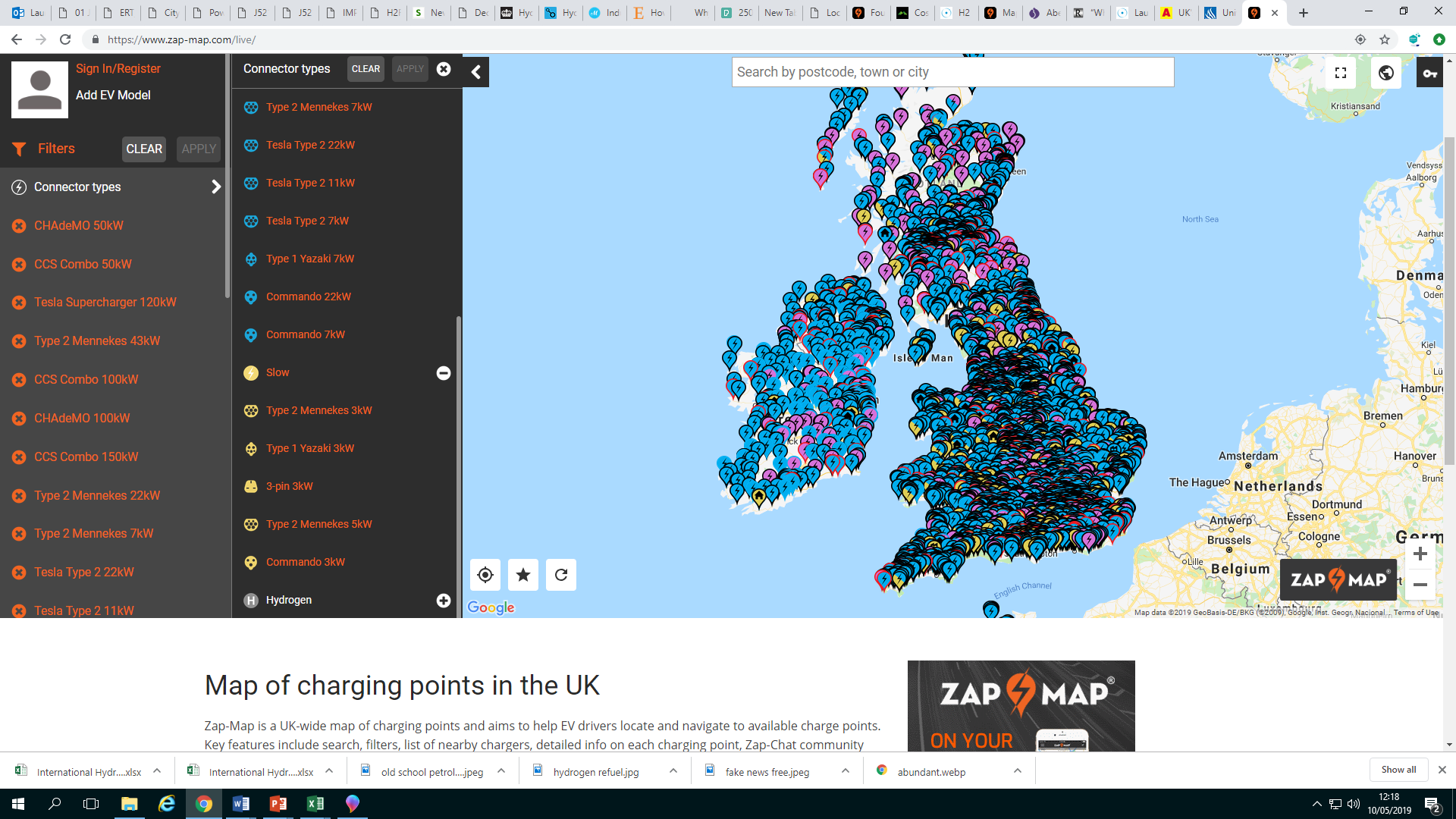 2019                                              ?
Marea Britanie are, bineînțeles, un teritoriu relativ mic, prin urmare va fi mai ușor să se asigure disponibilitatea hidrogenului pentru vehiculele populației. 

Realizarea acestor "hub-uri" pentru hidrogen creează un precedent și dovedesc că se poate face.   

În timp, acest lucru va da investitorilor și autorităților încredere în faptul că investiția lor este viabilă din punct de vedere financiar.
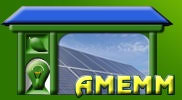 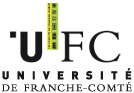 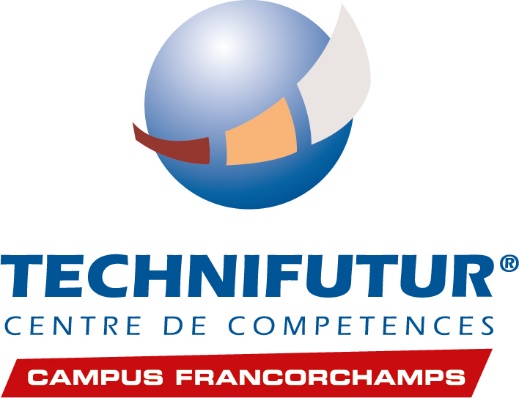 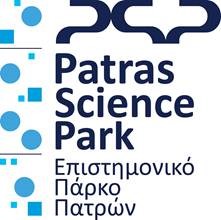 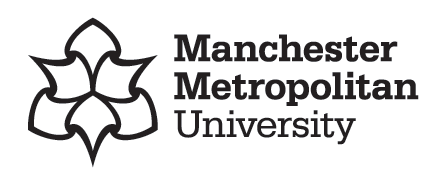 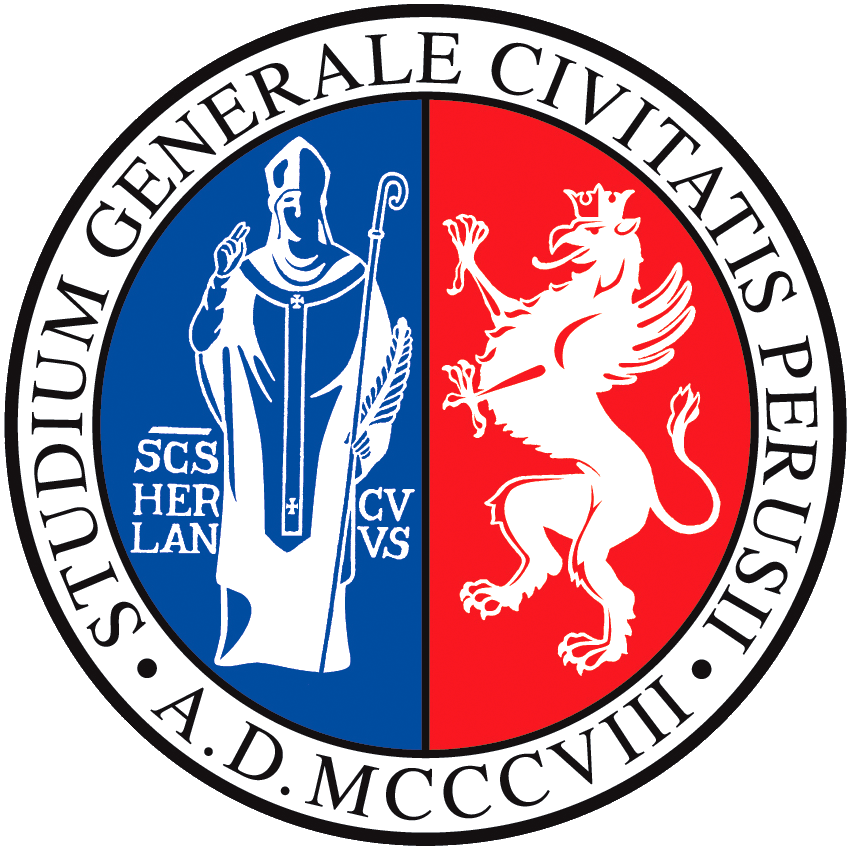 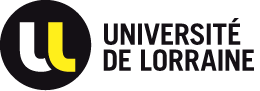 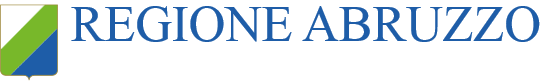 Date și cifre
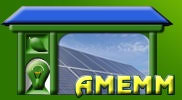 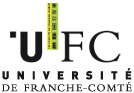 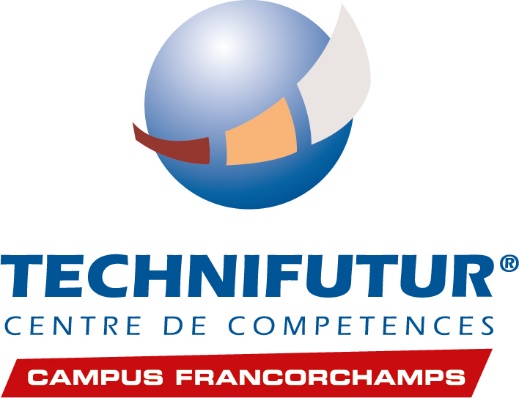 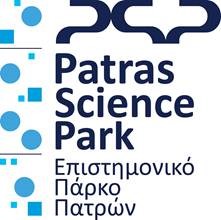 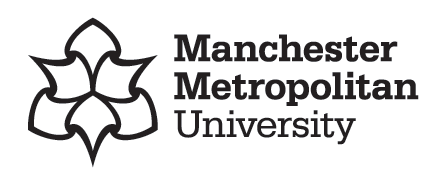 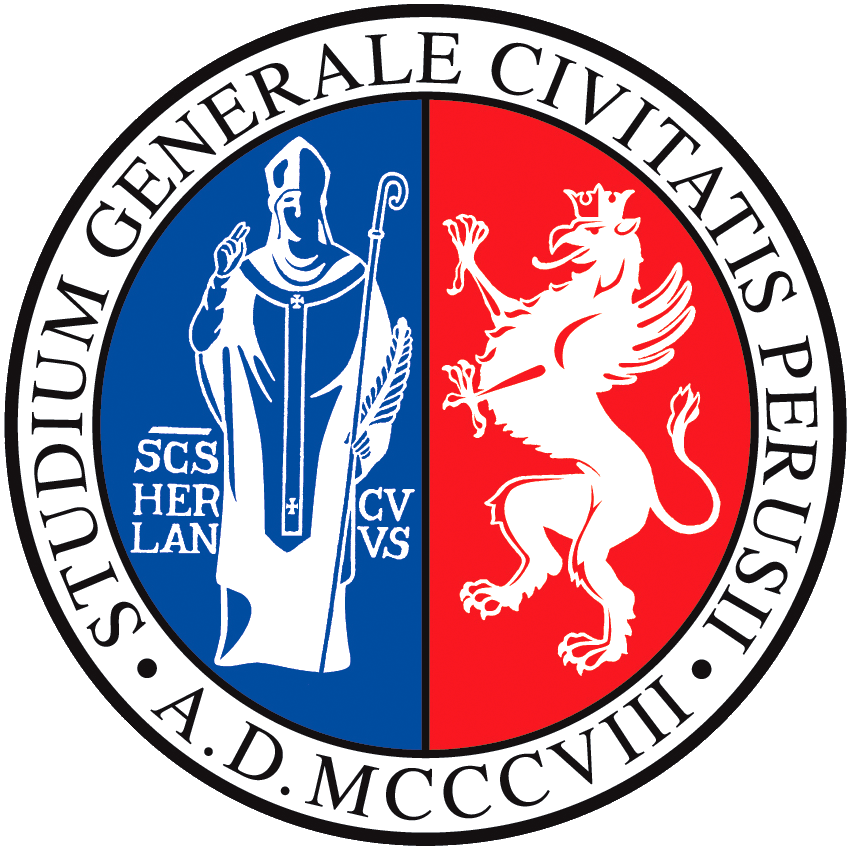 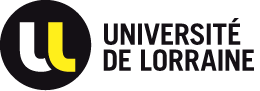 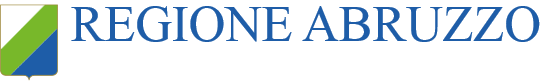 Date și cifre
În 2017, 23 țări au operat stații de alimentare cu hidrogen, respectiv 250 de stații la nivel mondial. 

Asia a fost pe locul întâi, urmată de Europa, fiecare cu peste 40% din numărul total. 
Americile au avut 16%

În 2018, Japonia și-a deschis cea de a 100-astație Germania, a 60-a,iar California a 39-a. 
Numărul total la nivel mondial a crescut la 337.
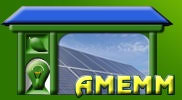 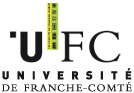 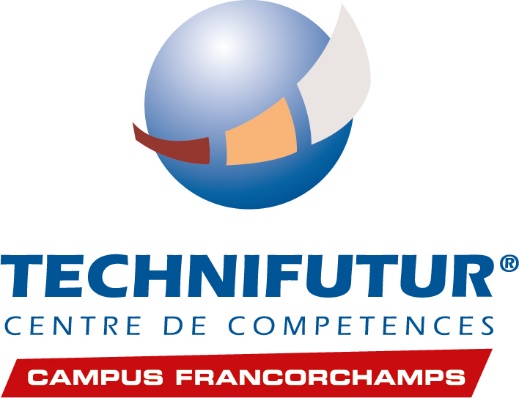 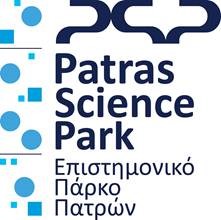 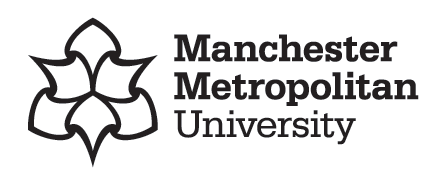 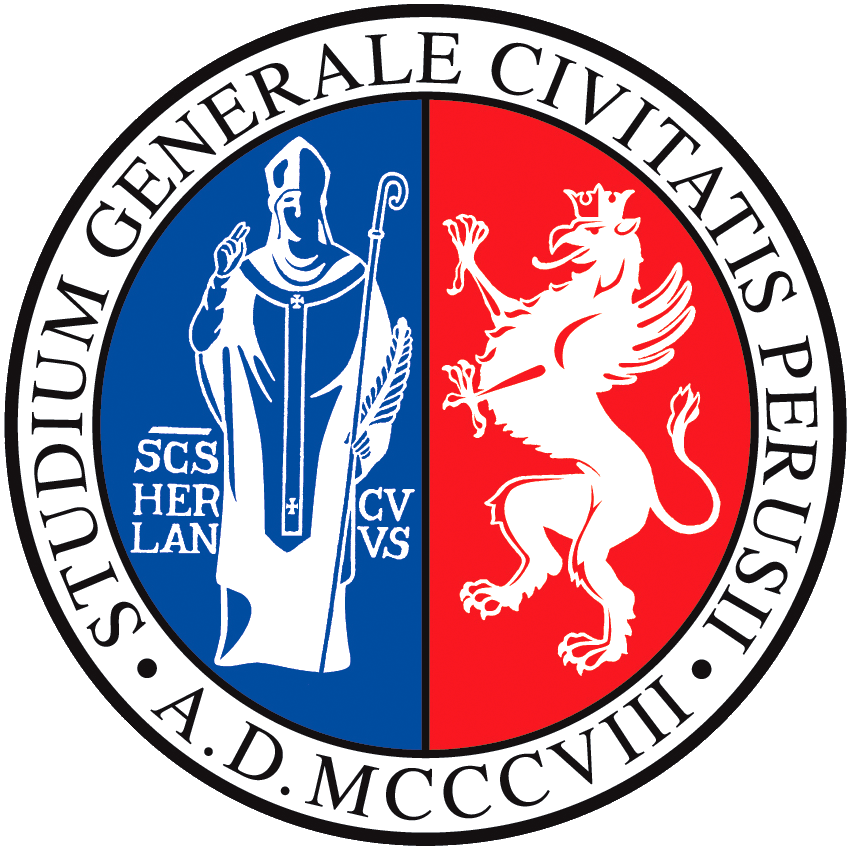 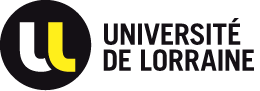 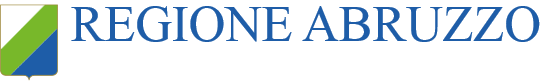 Date și cifre
În 2017, 23 țări au operat stații de alimentare cu hidrogen, respectiv 250 de stații la nivel mondial. 

Asia a fost pe locul întâi, urmată de Europa, fiecare cu peste 40% din numărul total. 
Americile au avut 16%

În 2018, Japonia și-a deschis cea de a 100-astație Germania, a 60-a,iar California a 39-a. 
Numărul total la nivel mondial a crescut la 337.
100
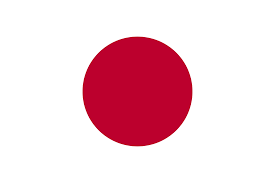 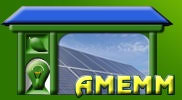 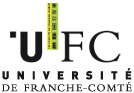 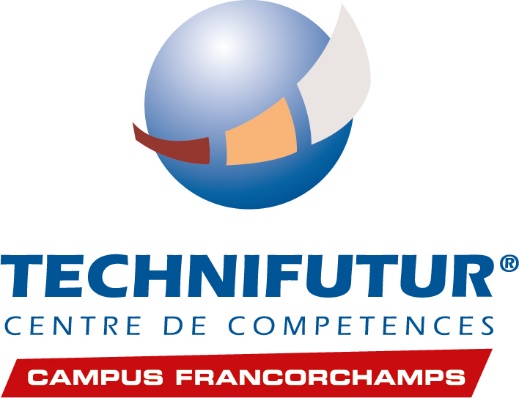 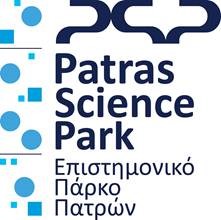 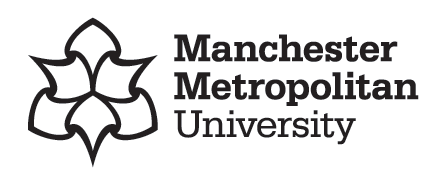 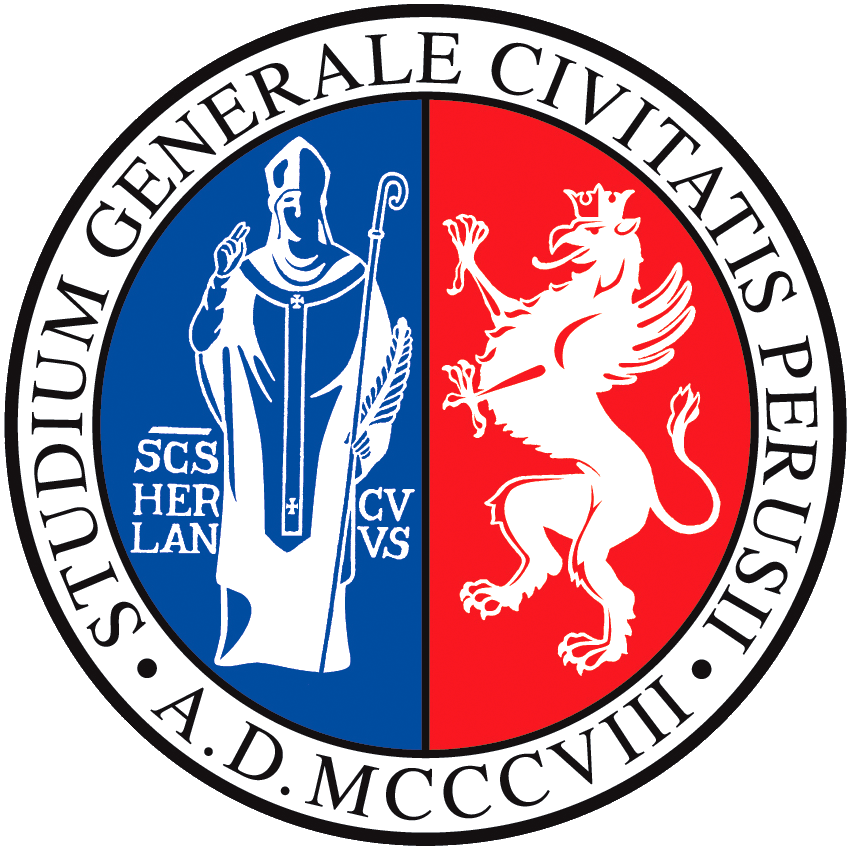 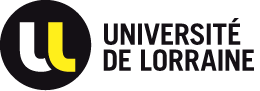 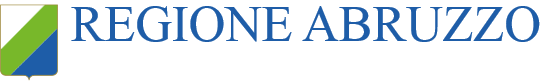 Date și cifre
În 2017, 23 țări au operat stații de alimentare cu hidrogen, respectiv 250 de stații la nivel mondial. 

Asia a fost pe locul întâi, urmată de Europa, fiecare cu peste 40% din numărul total. 
Americile au avut 16%

În 2018, Japonia și-a deschis cea de a 100-astație Germania, a 60-a,iar California a 39-a. 
Numărul total la nivel mondial a crescut la 337.
60
100
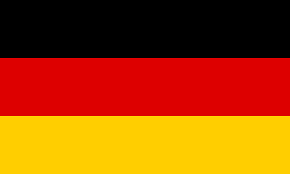 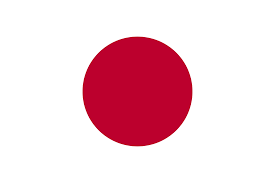 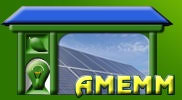 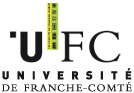 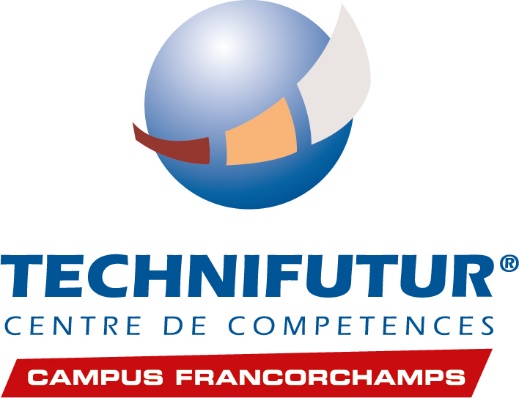 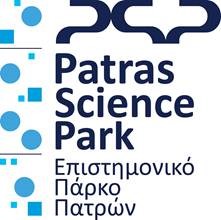 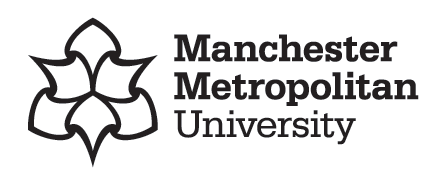 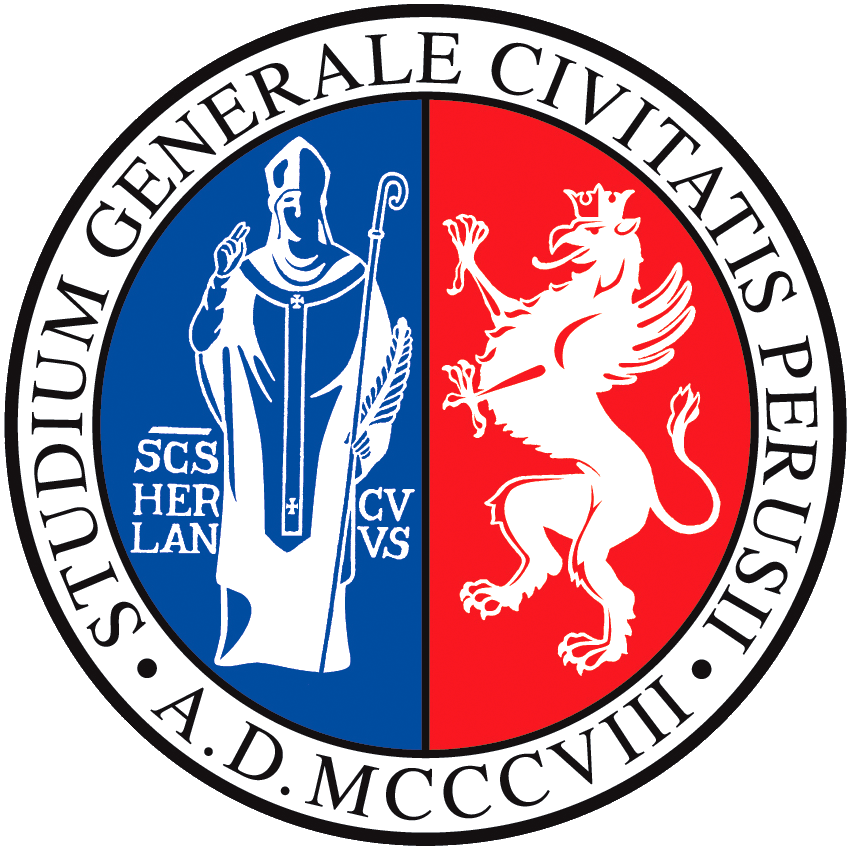 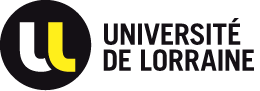 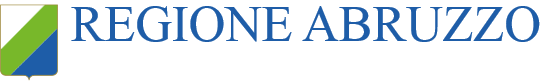 Date și cifre
În 2017, 23 țări au operat stații de alimentare cu hidrogen, respectiv 250 de stații la nivel mondial. 

Asia a fost pe locul întâi, urmată de Europa, fiecare cu peste 40% din numărul total. 
Americile au avut 16%

În 2018, Japonia și-a deschis cea de a 100-astație Germania, a 60-a,iar California a 39-a. 
Numărul total la nivel mondial a crescut la 337.
60
100
39
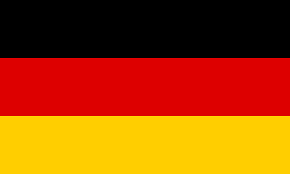 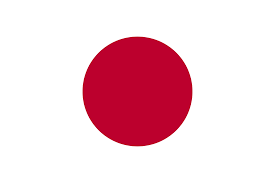 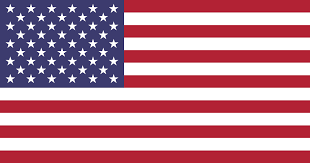 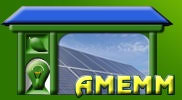 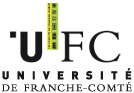 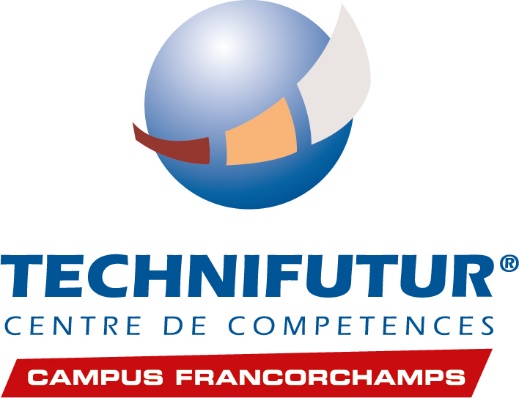 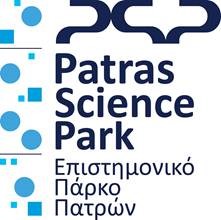 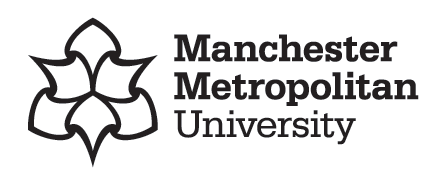 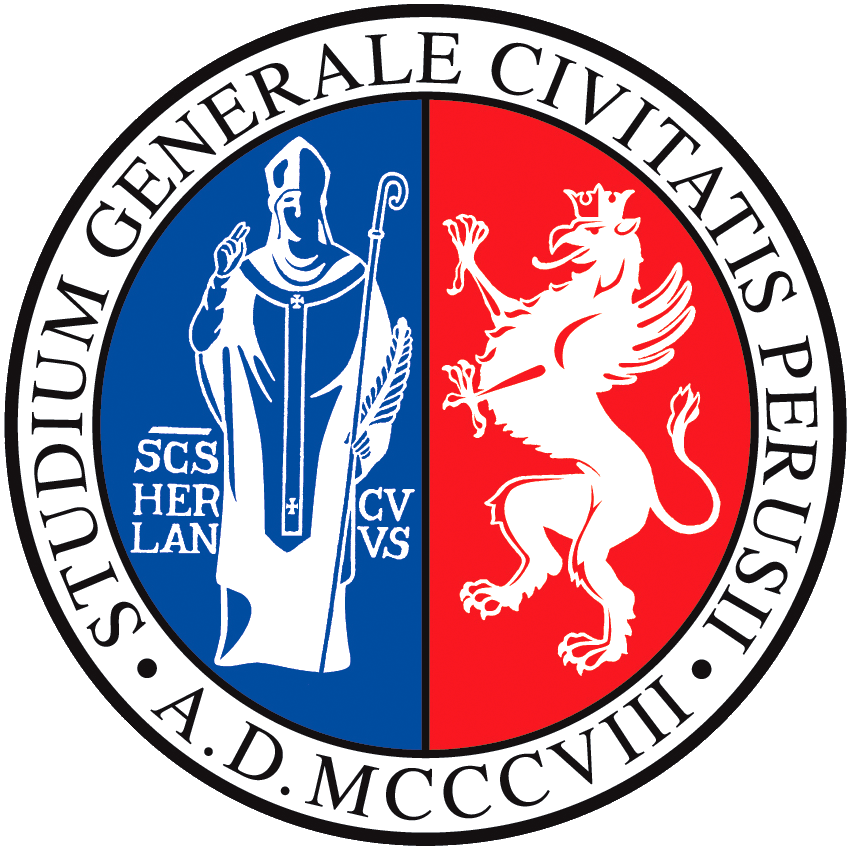 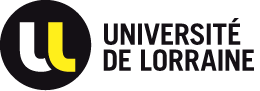 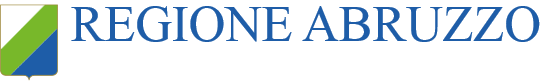 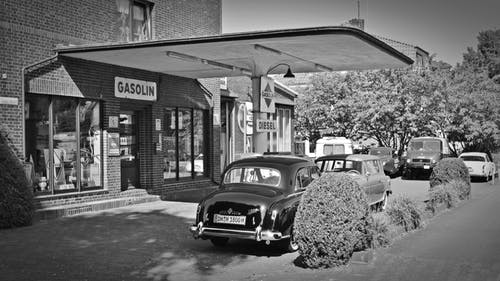 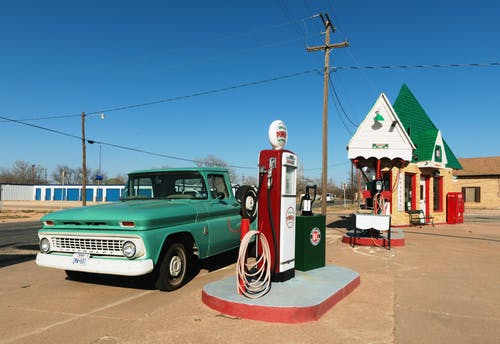 Având în vedere progresele înregistrate în toată lumea, lipsa stațiilor de alimentare cu hidrogen va fi în curând o barieră istorică pentru clienții care investesc în vehicule cu hidrogen.
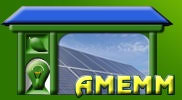 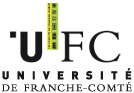 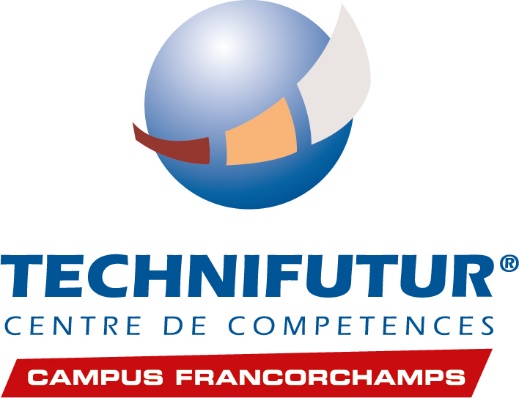 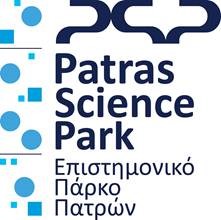 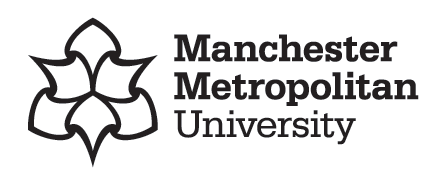 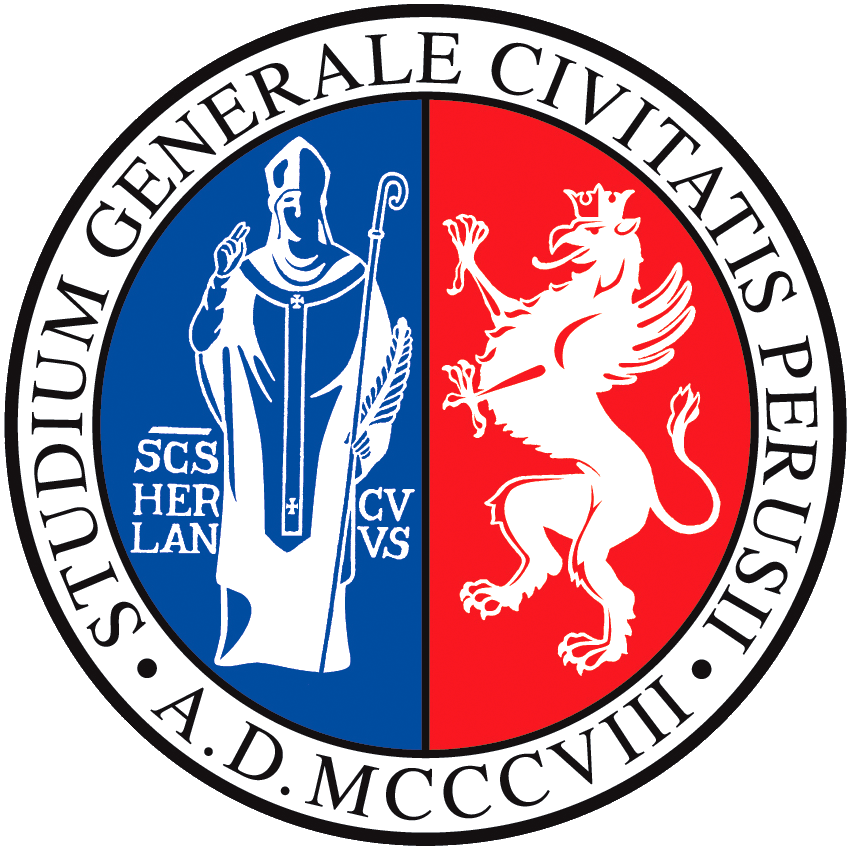 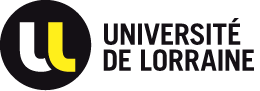 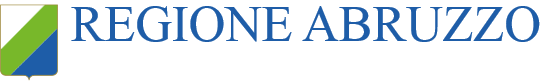 Urmăriți următoarele video-uri, filmate în 2008 și 2015.

Observați cât de repede progresează tehnologia.
2008
2015
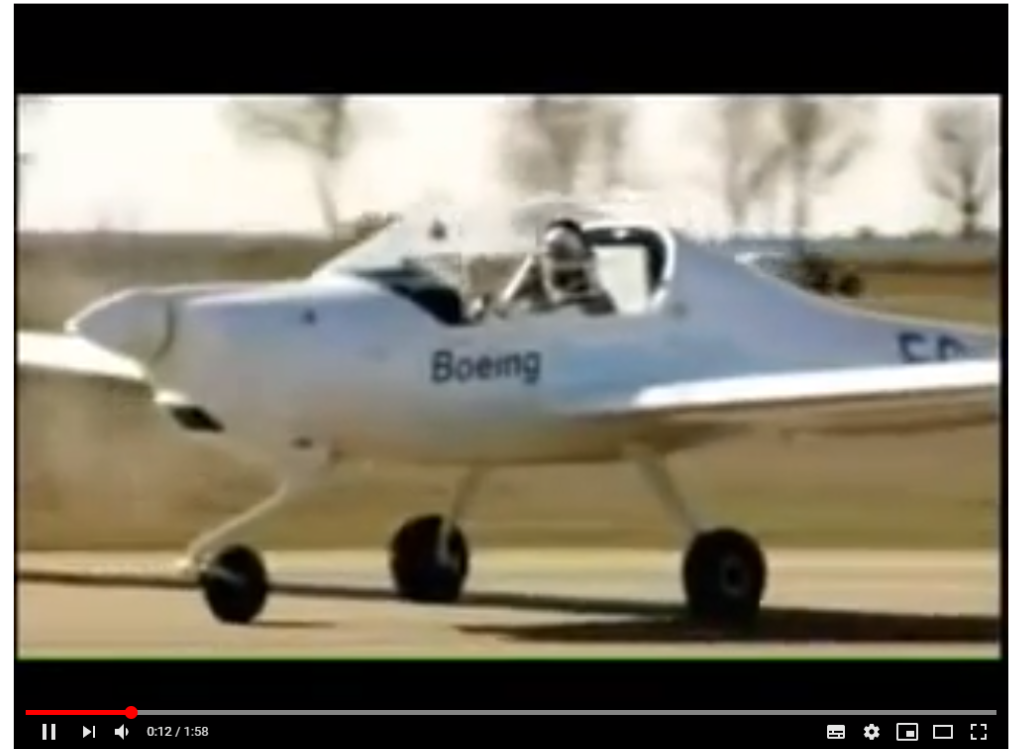 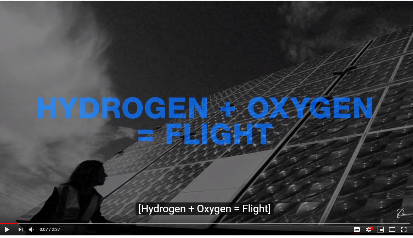 Lucrați cu un partener sau în grup mic pentru a crea un joc de rol bazat pe mituri și/sau atitudinea în schimbare în privința hidrogenului.
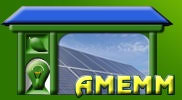 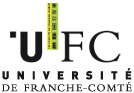 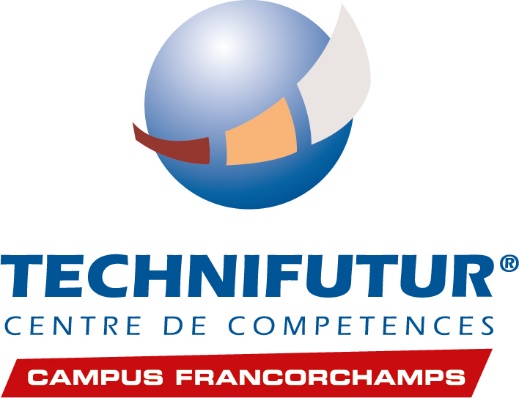 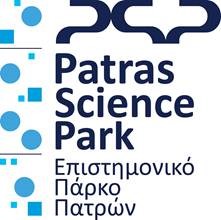 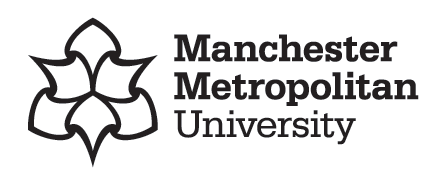 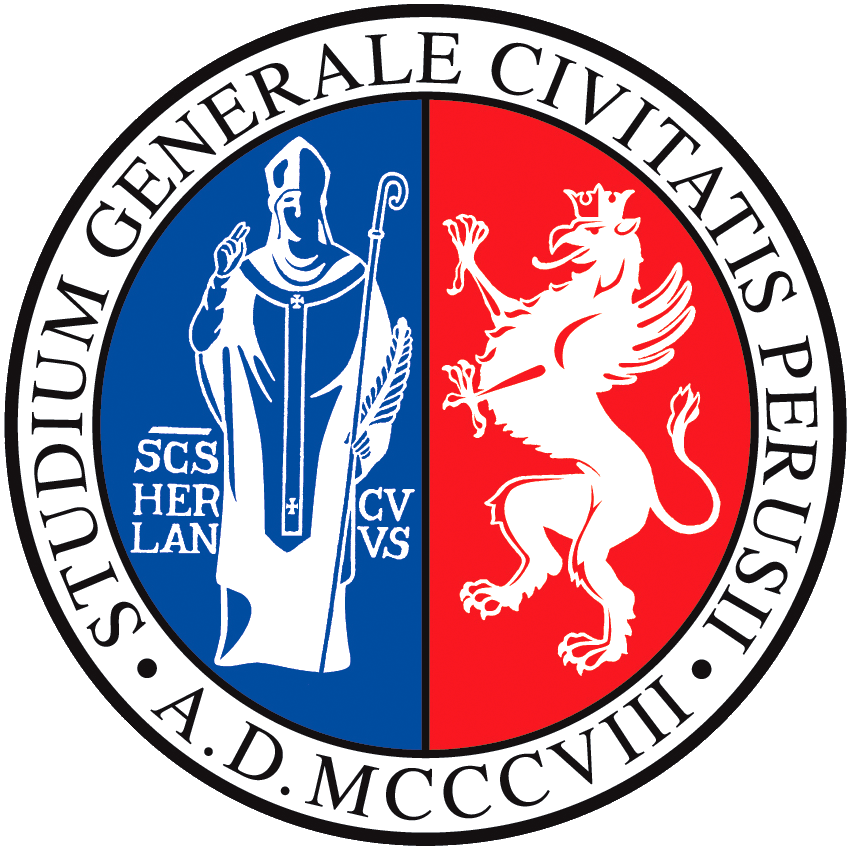 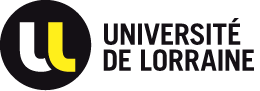 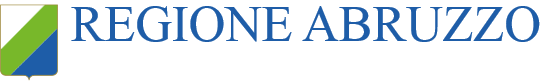